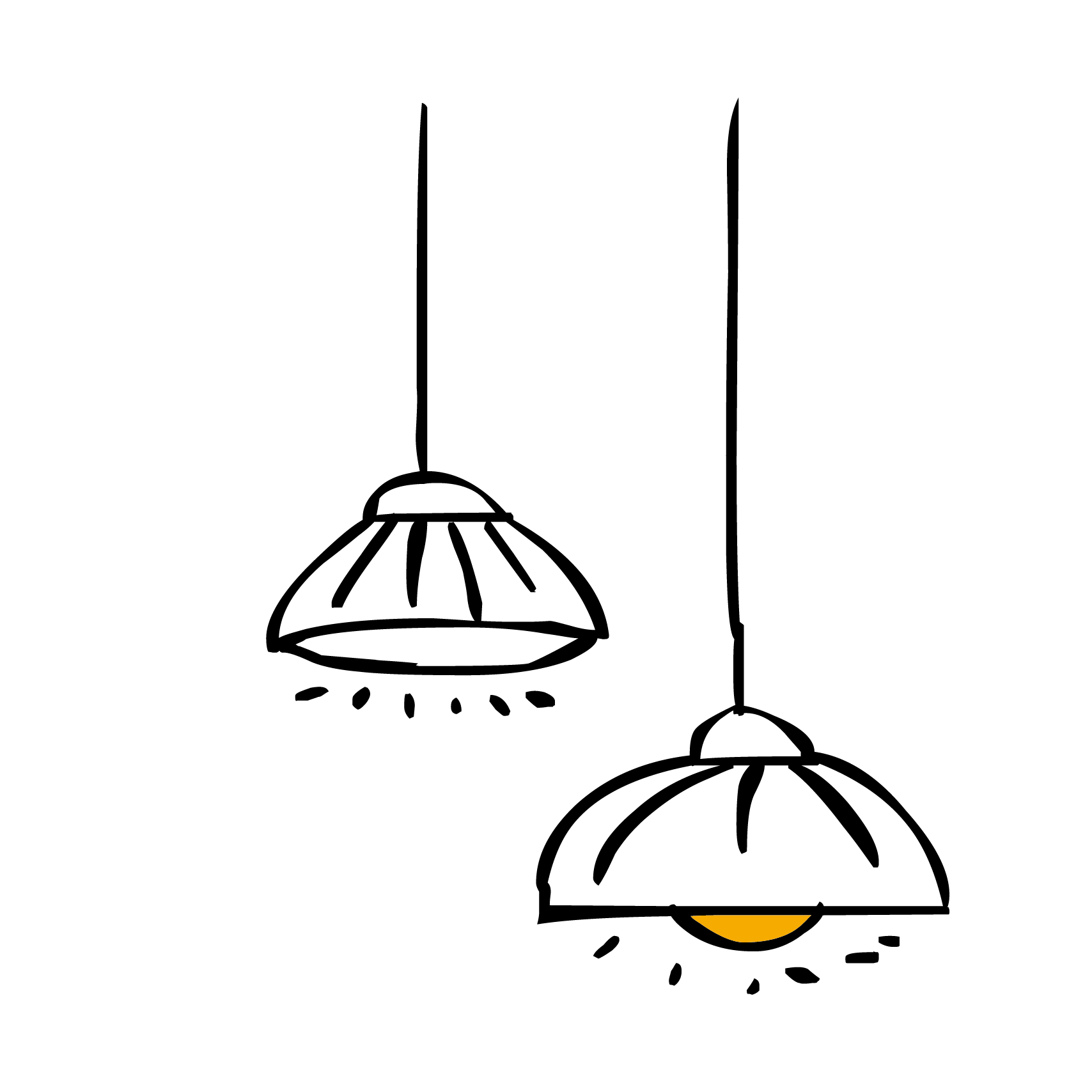 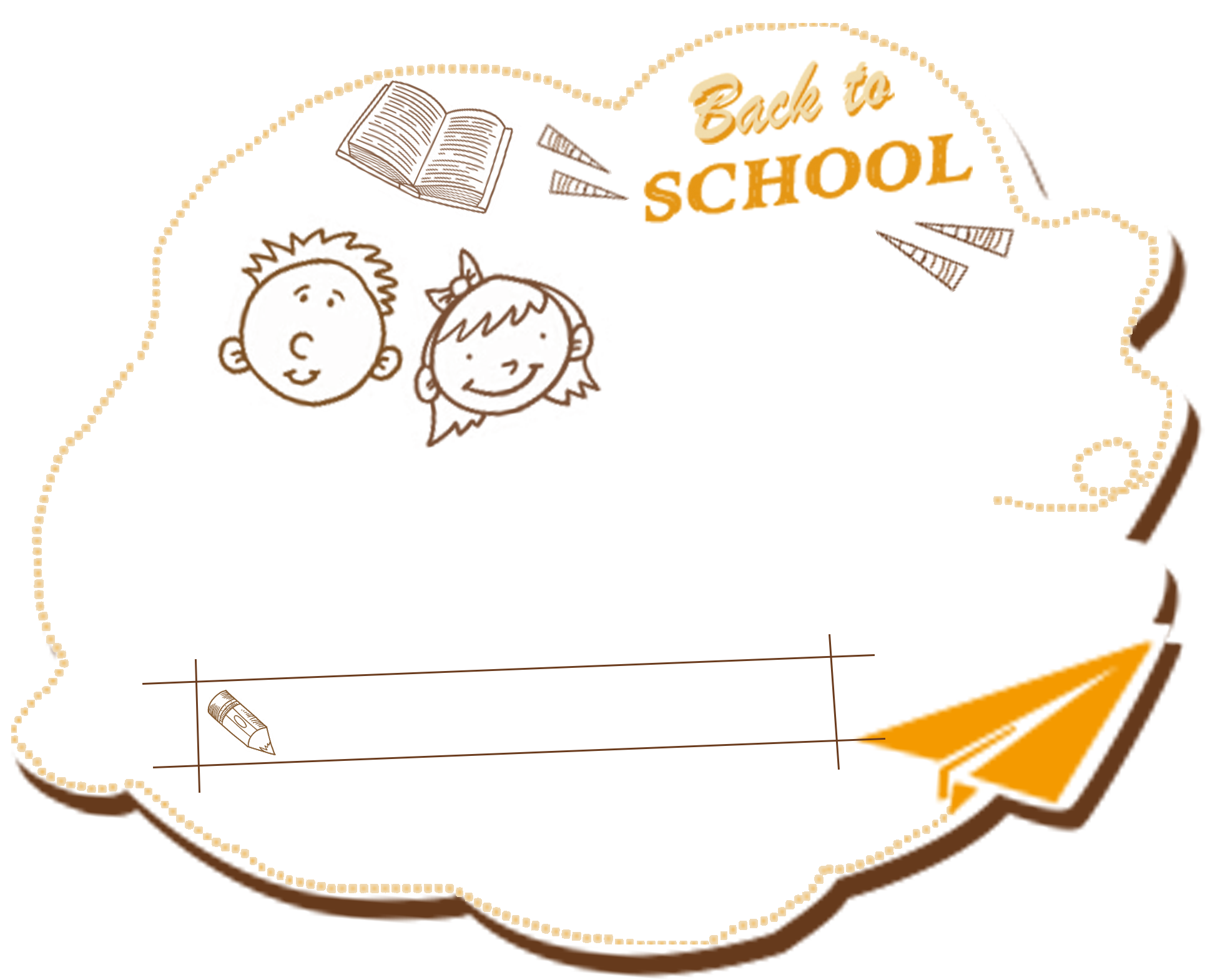 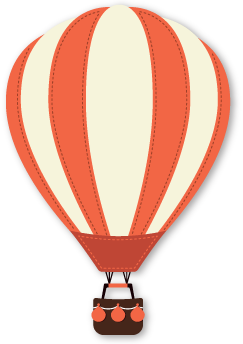 第一课
Greetings
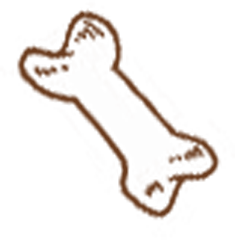 Are you ready……
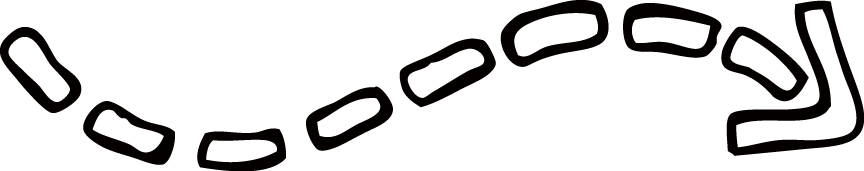 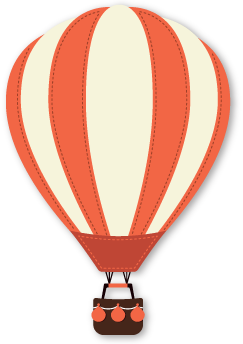 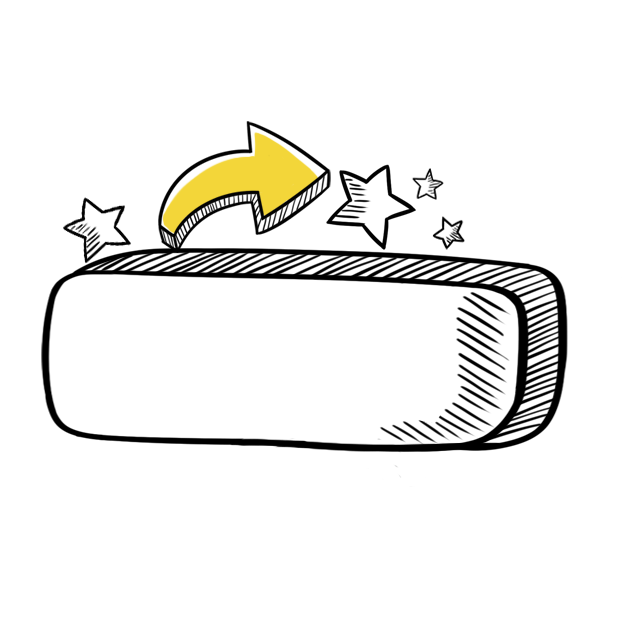 Q&A
How do people greet each other when meeting for the first time?
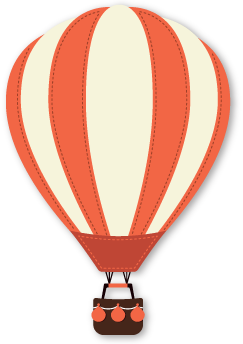 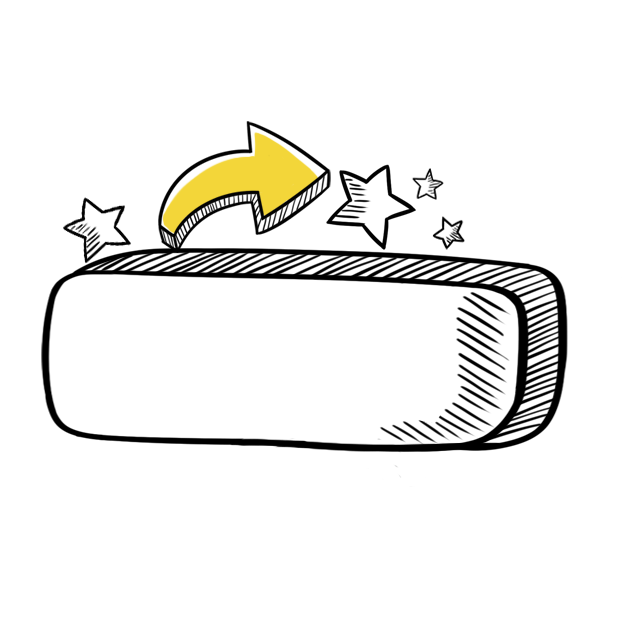 Q&A
nǐ hǎo 
你  好
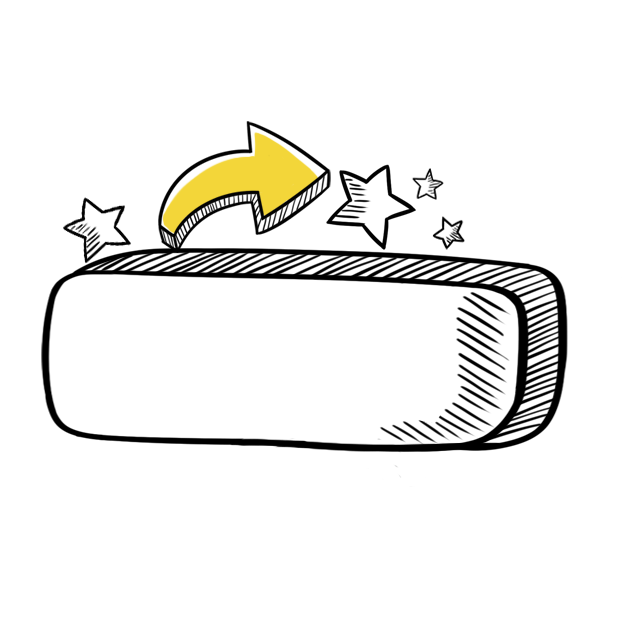 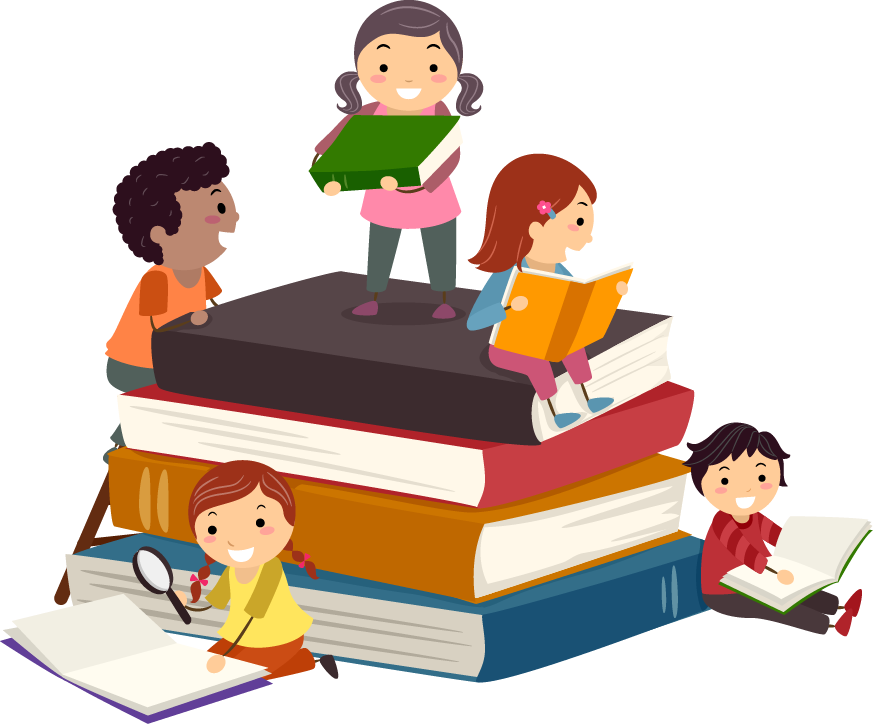 wèn hǎo
问 好
Greetings
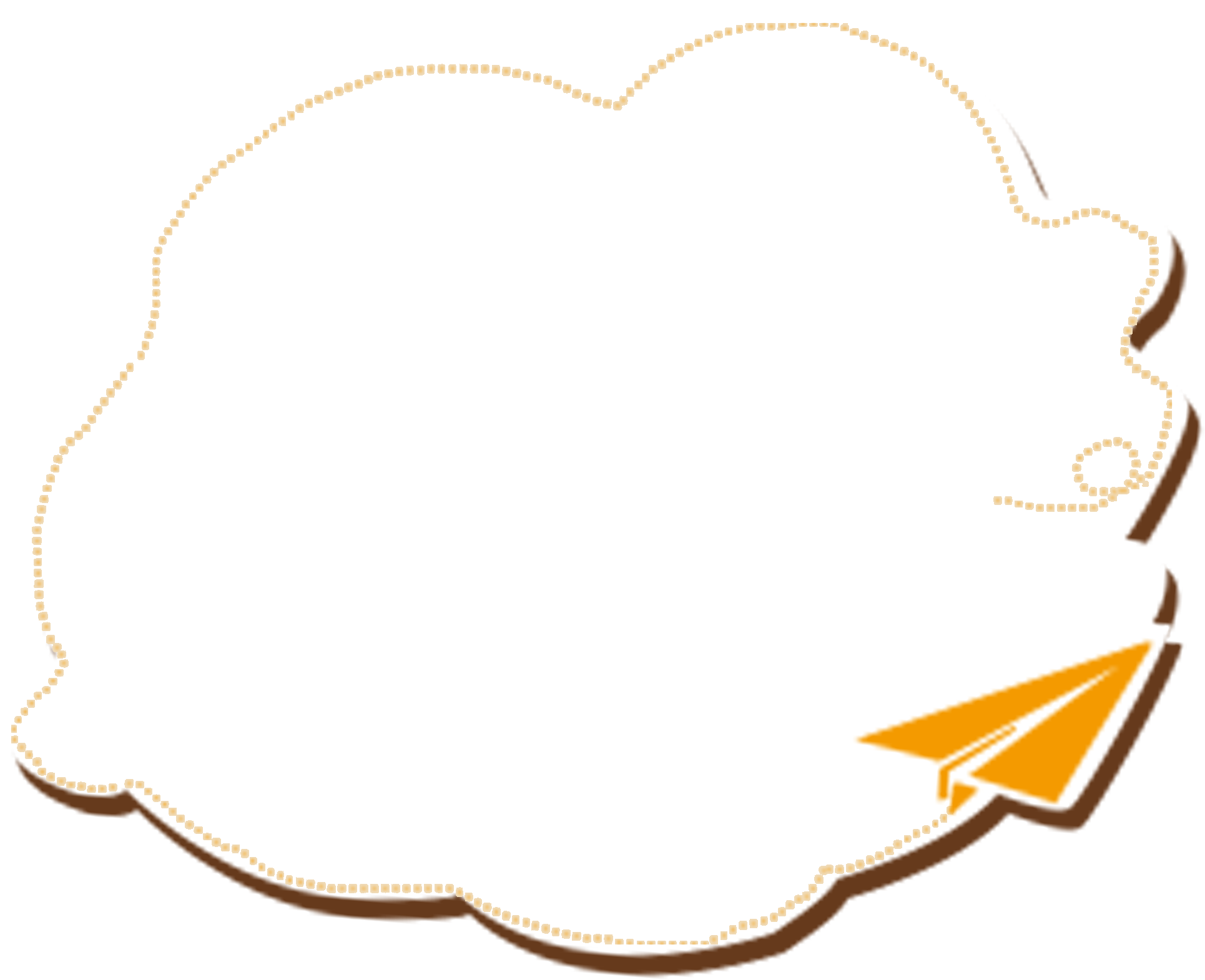 Vocabulary
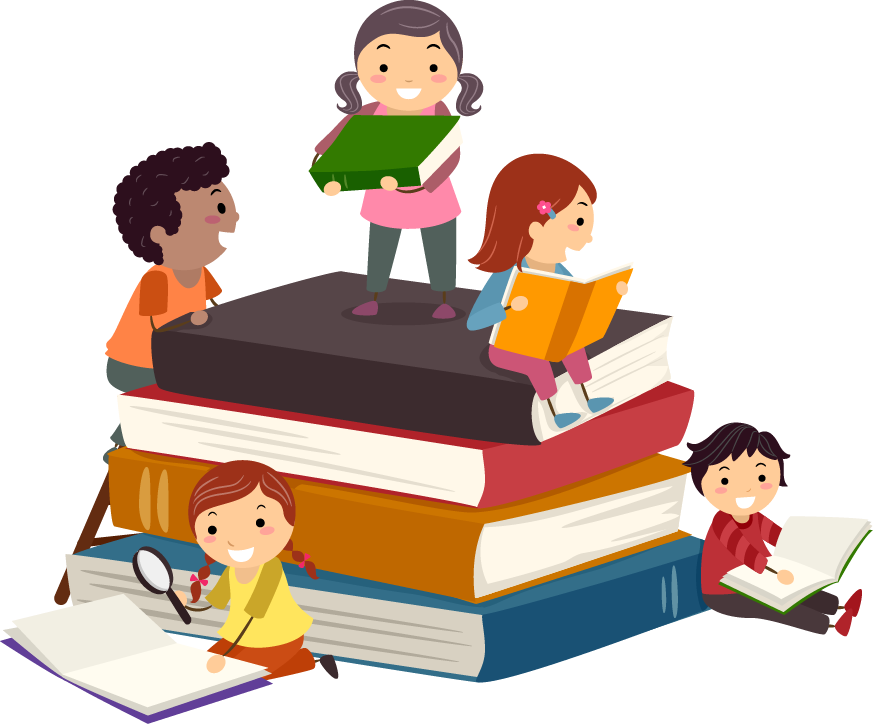 nǐ
你
(you)
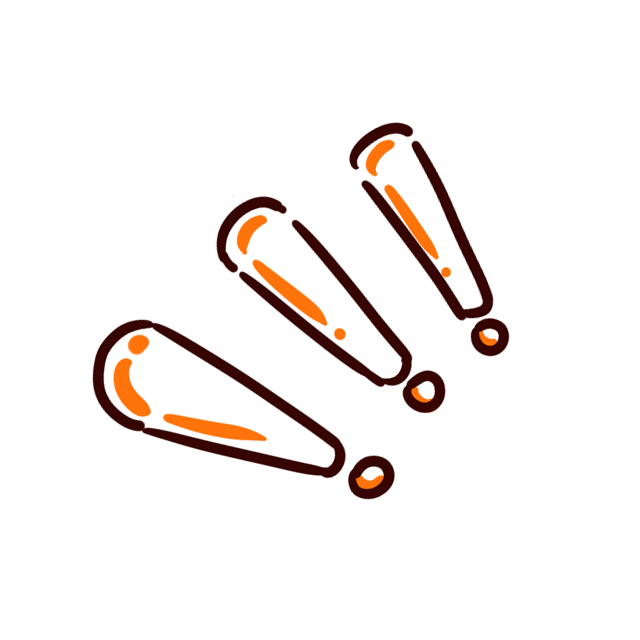 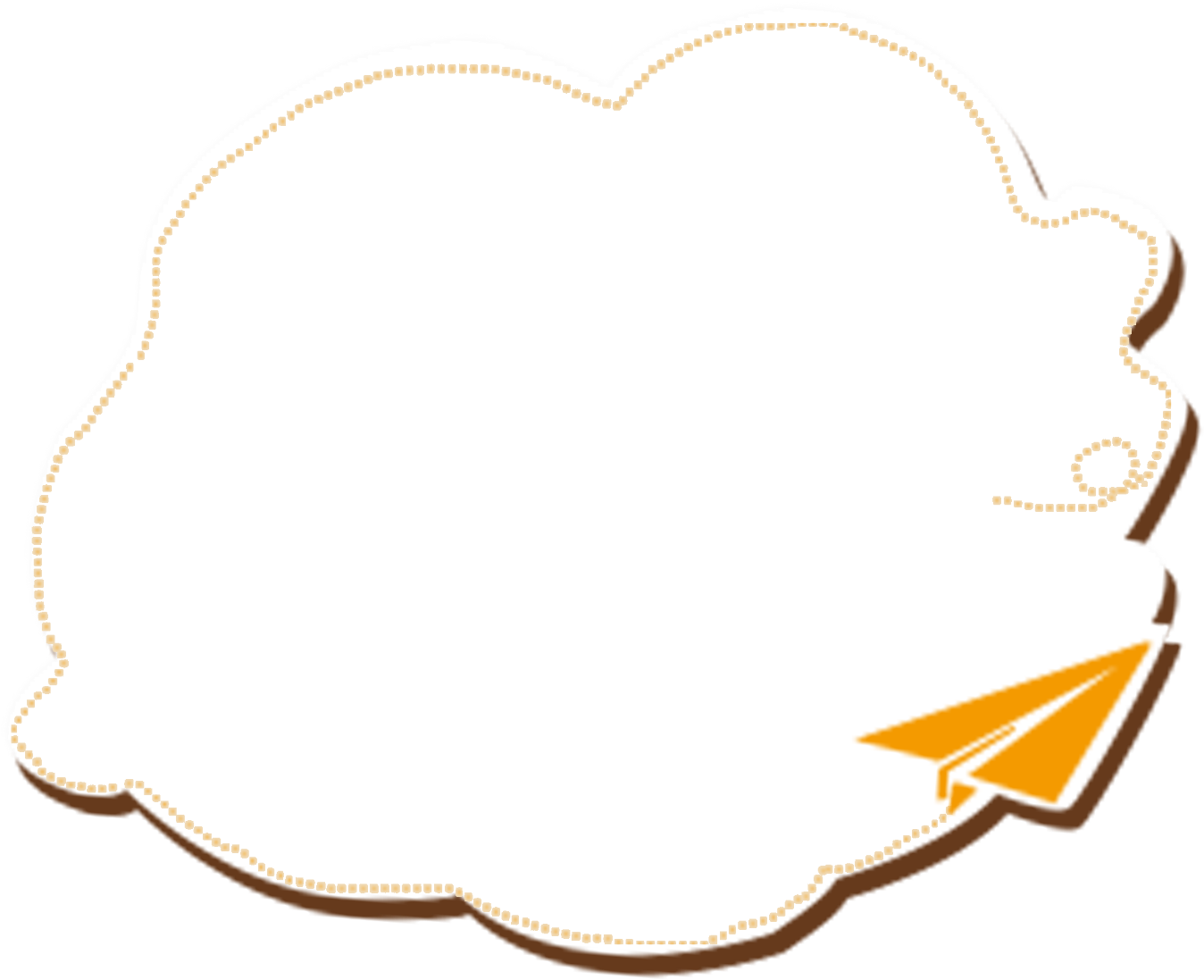 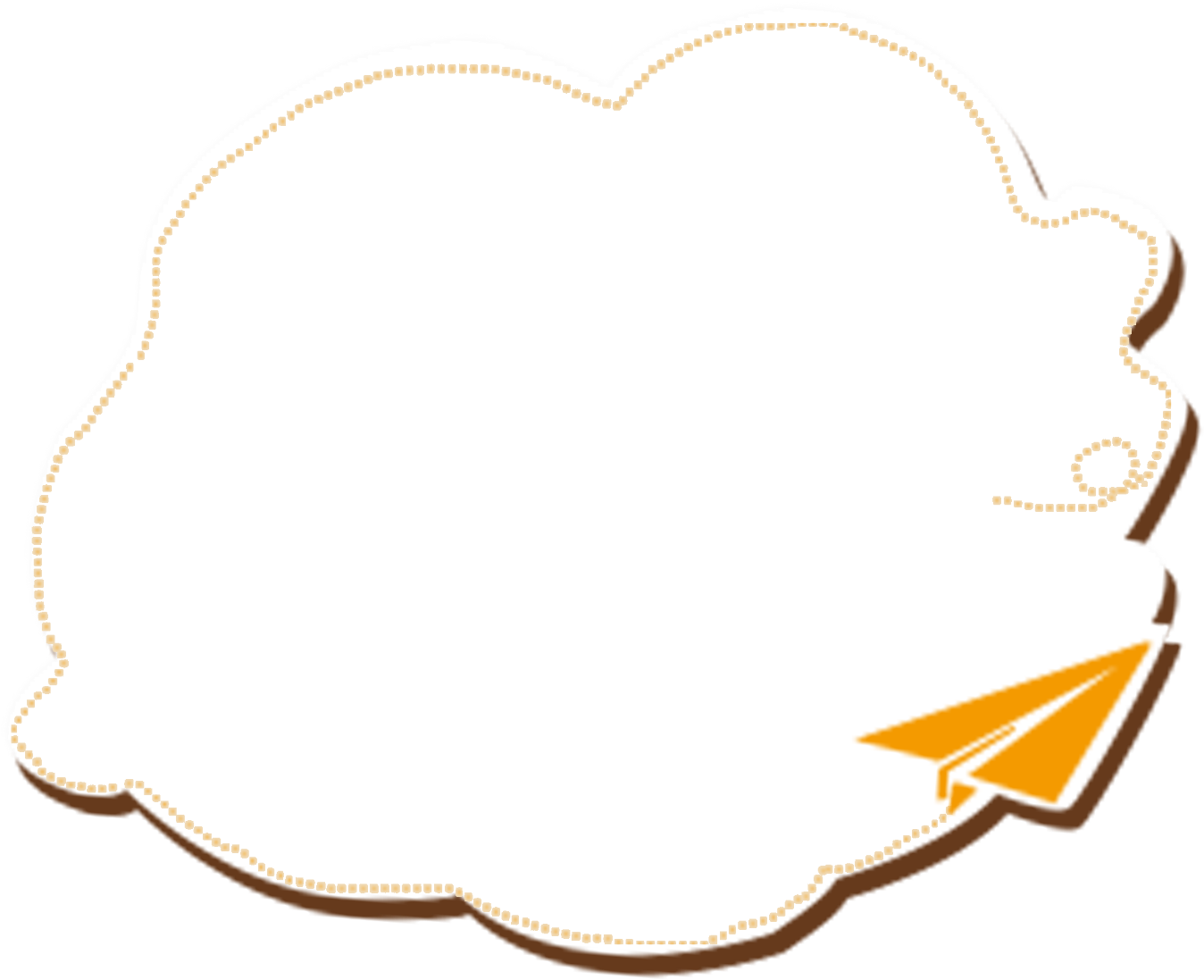 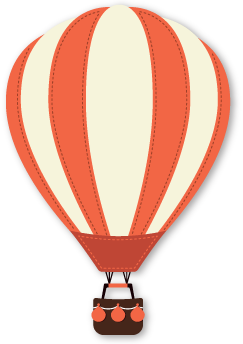 wǒ
tā
他 (he)
她 (she)
它 (it)
我
(I;me)
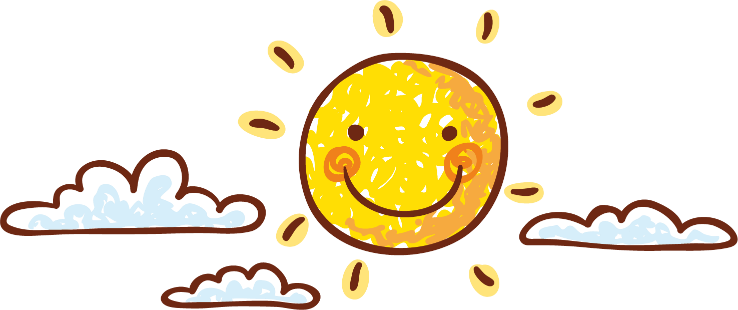 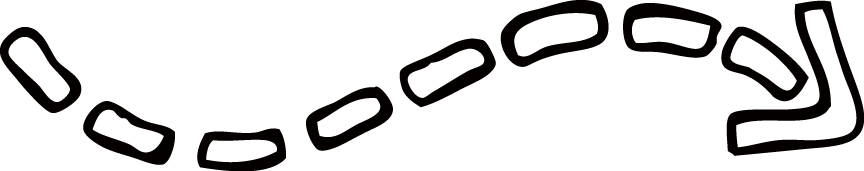 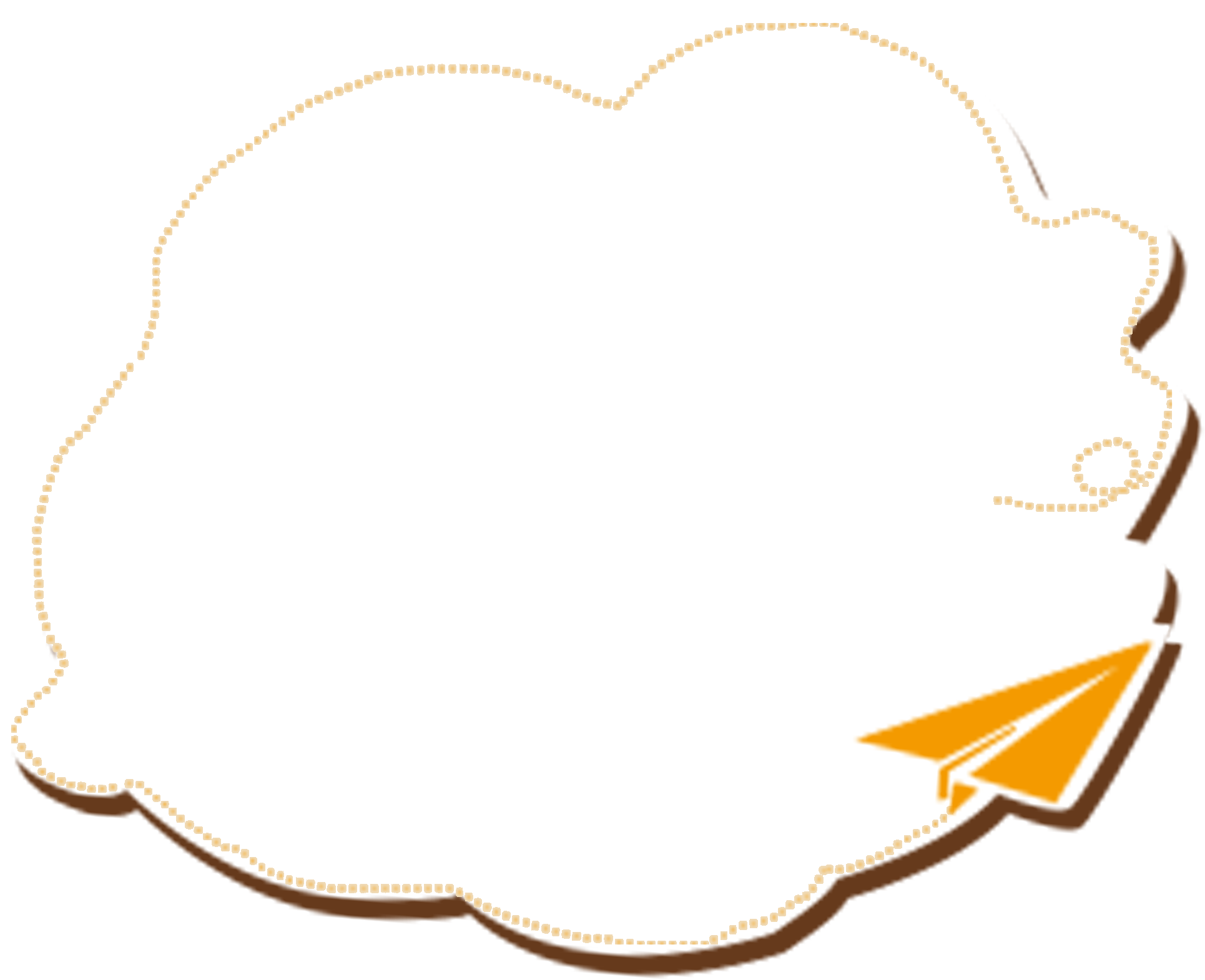 Vocabulary
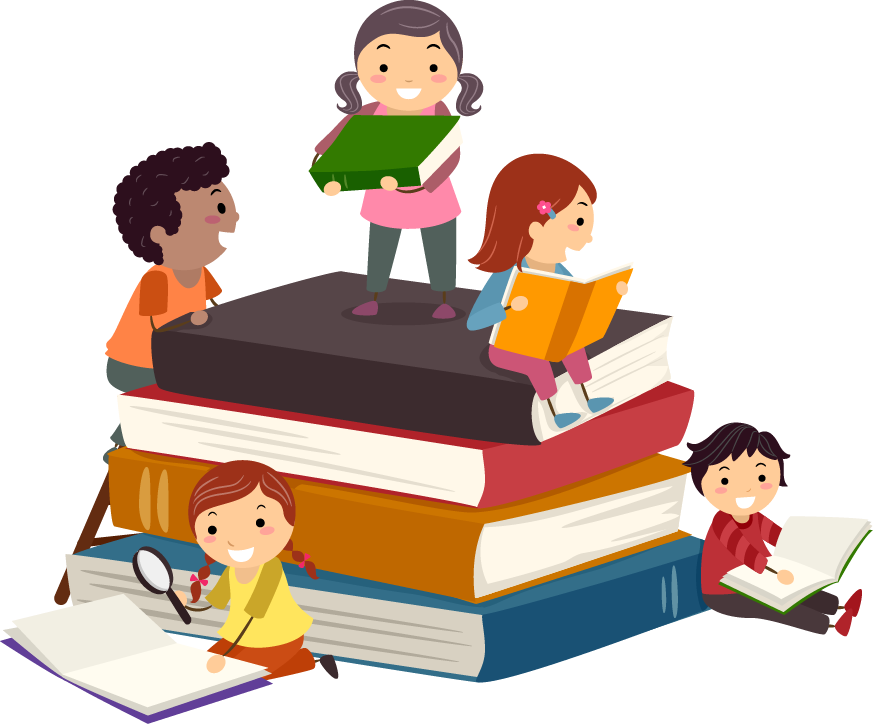 hǎo
好
(fine)
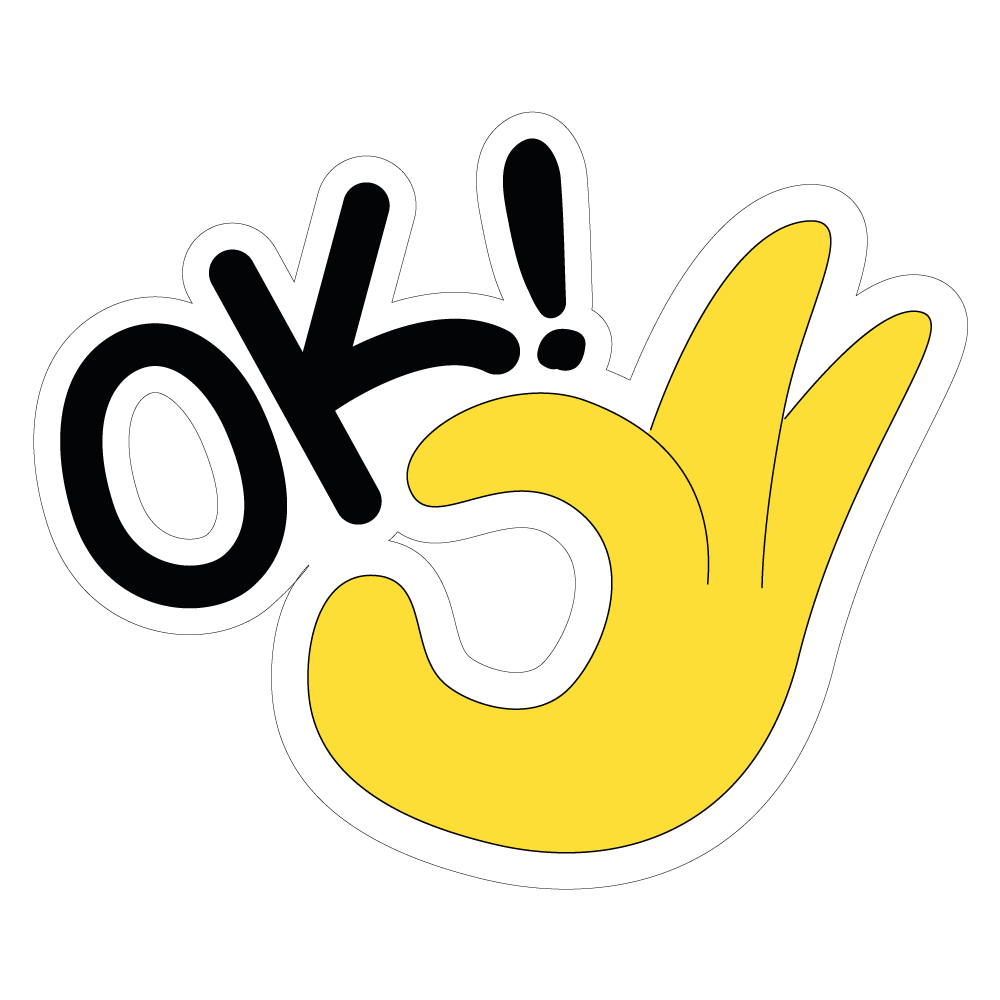 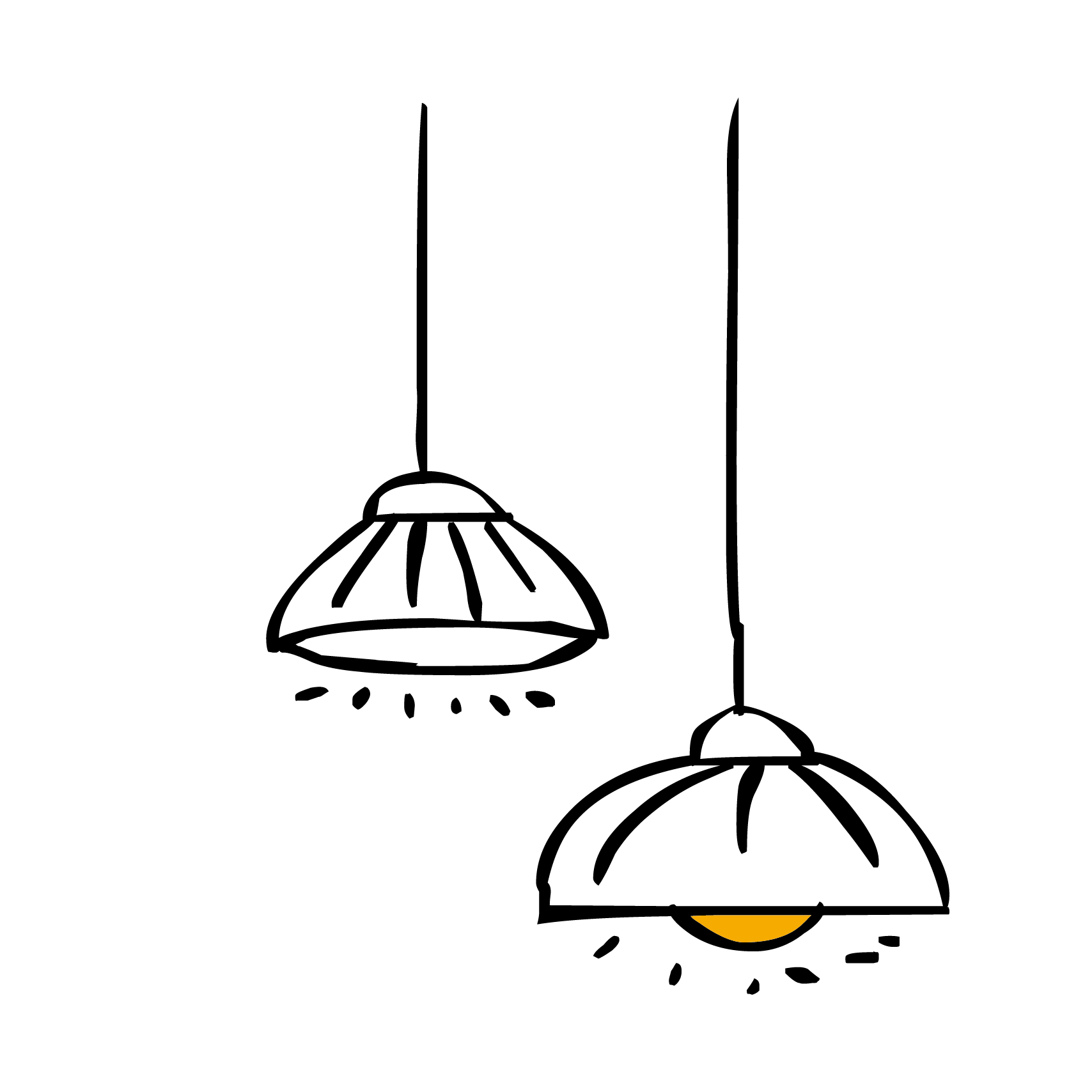 Attention!!!
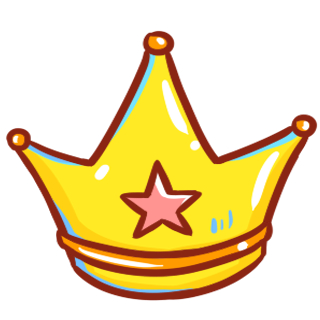 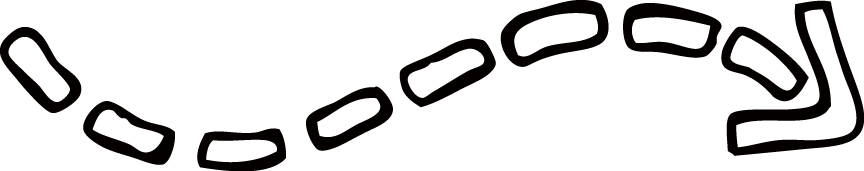 你好≠You are fine(good)
你好 is not you are fine(good)
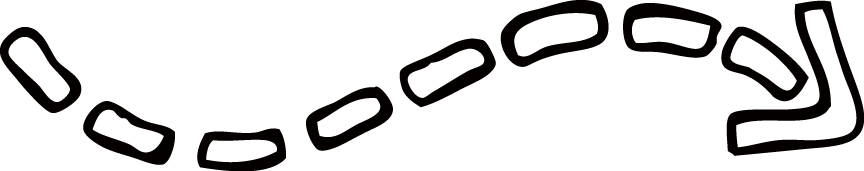 你好 is just a greeting, like hi, hello
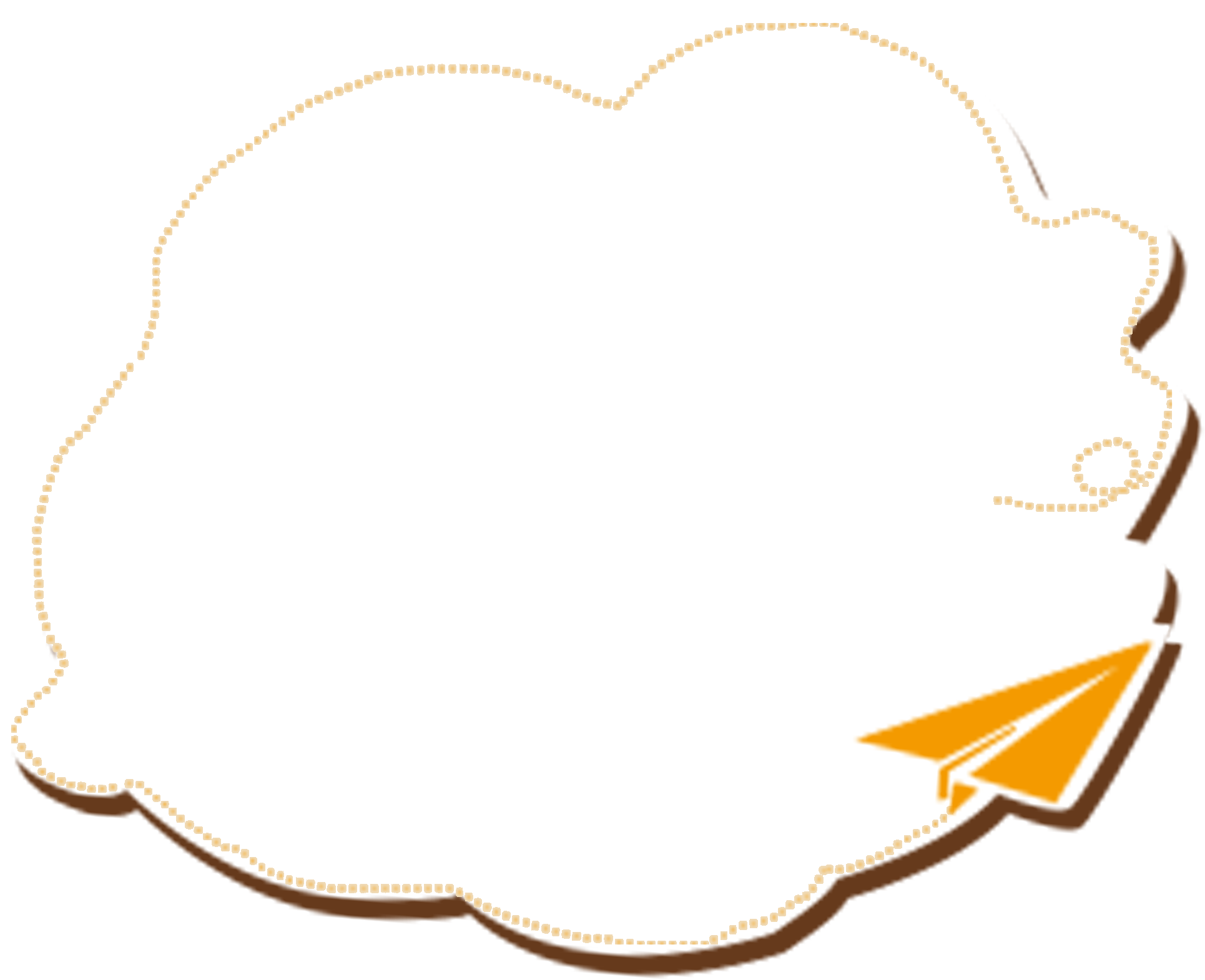 Vocabulary
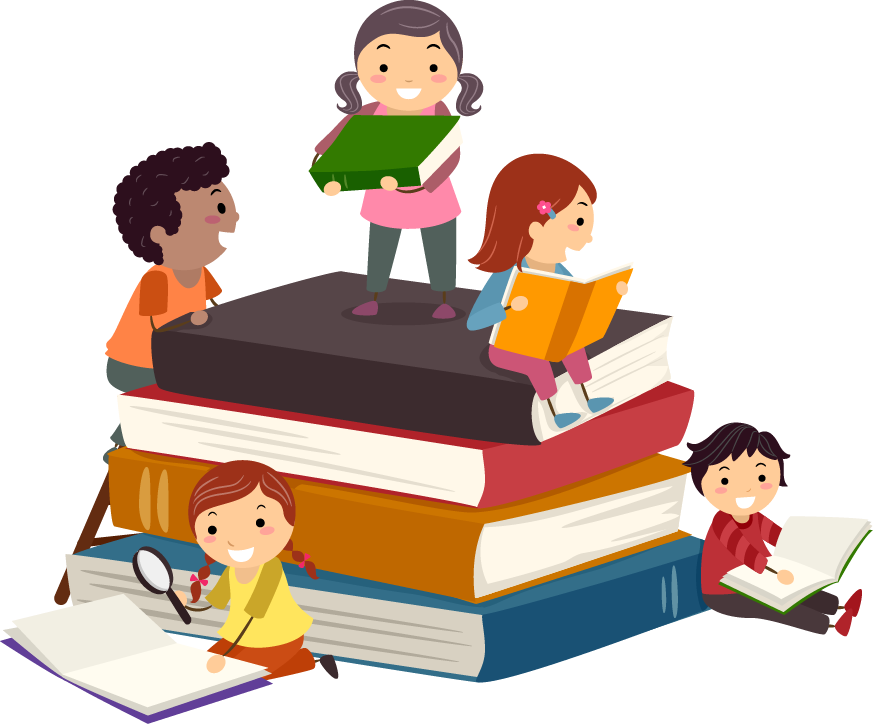 qǐng
请
(please)
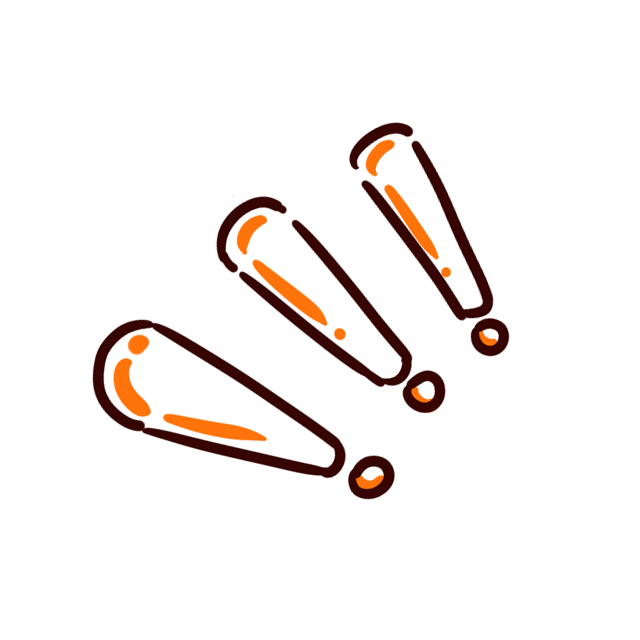 qǐng
请
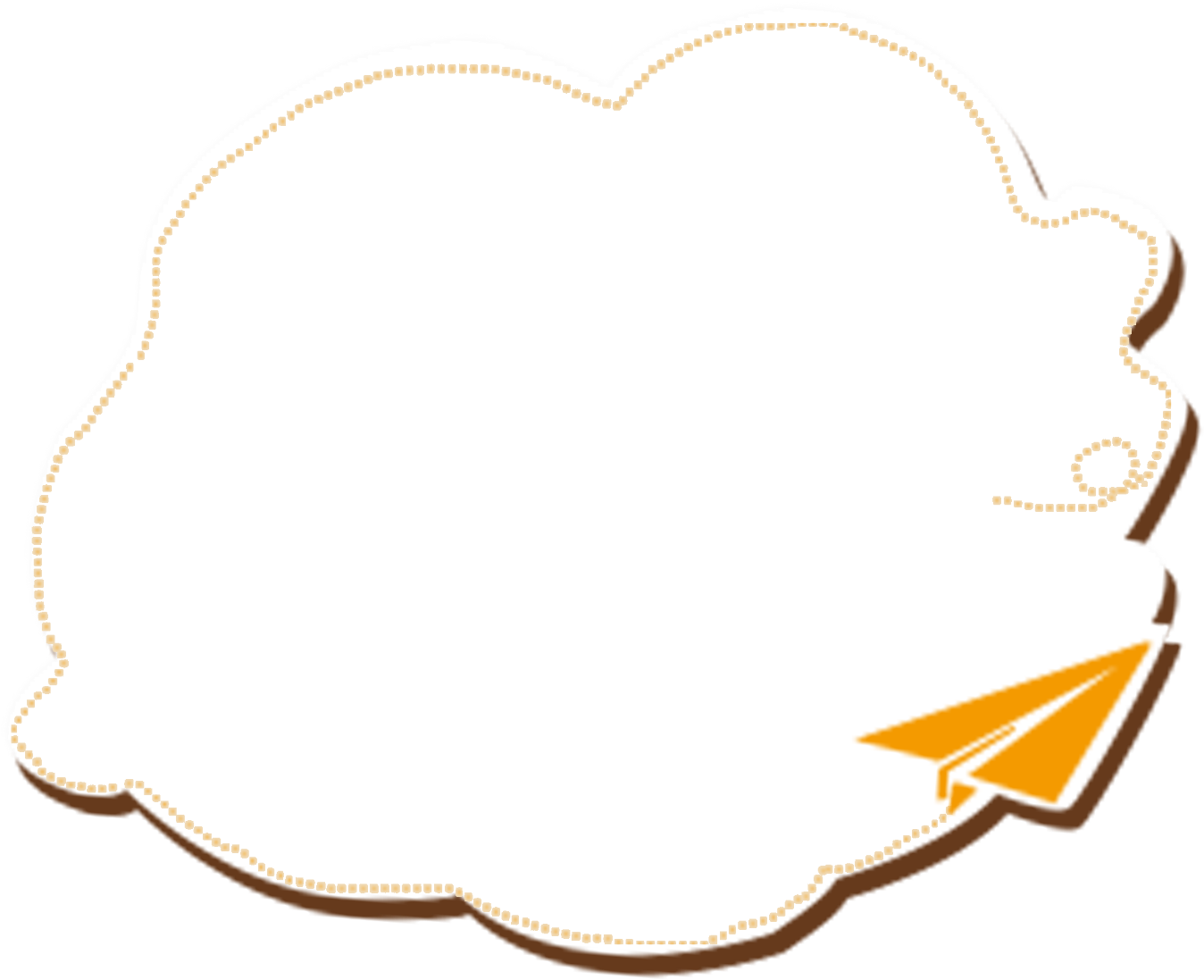 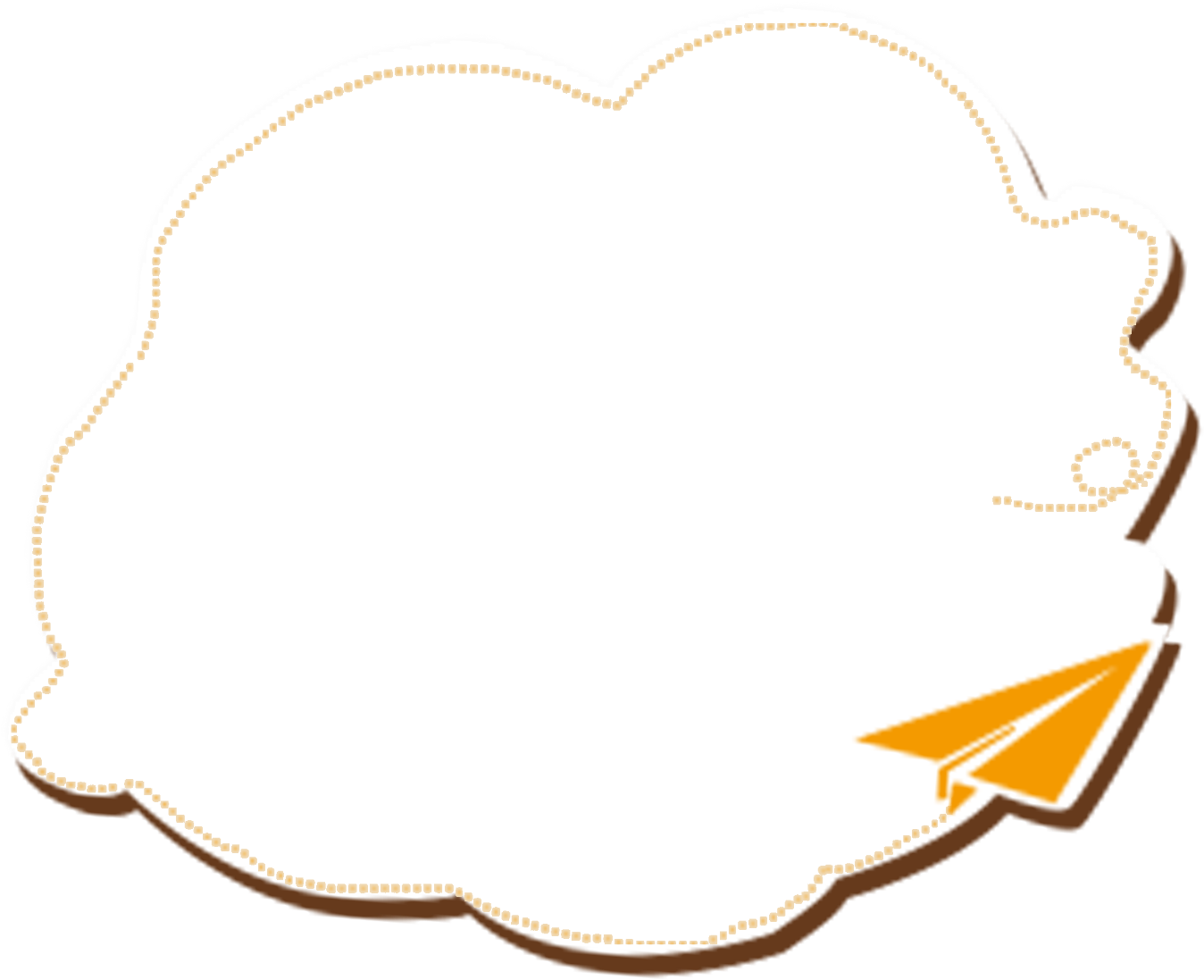 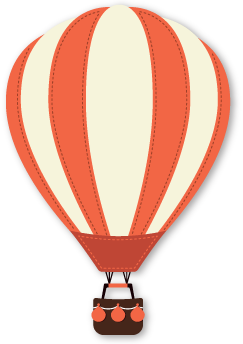 polite form of request
to treat or to invite(somebody)
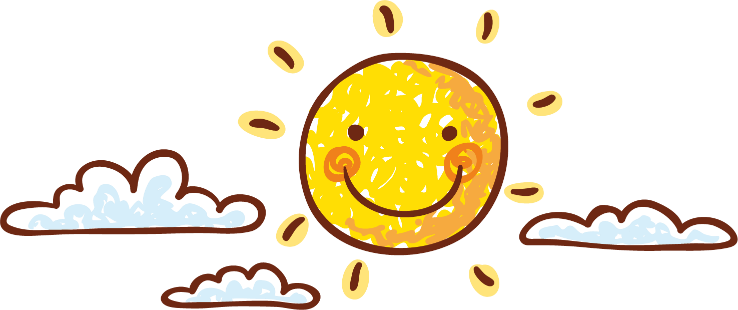 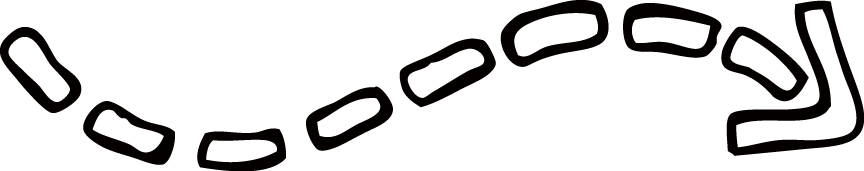 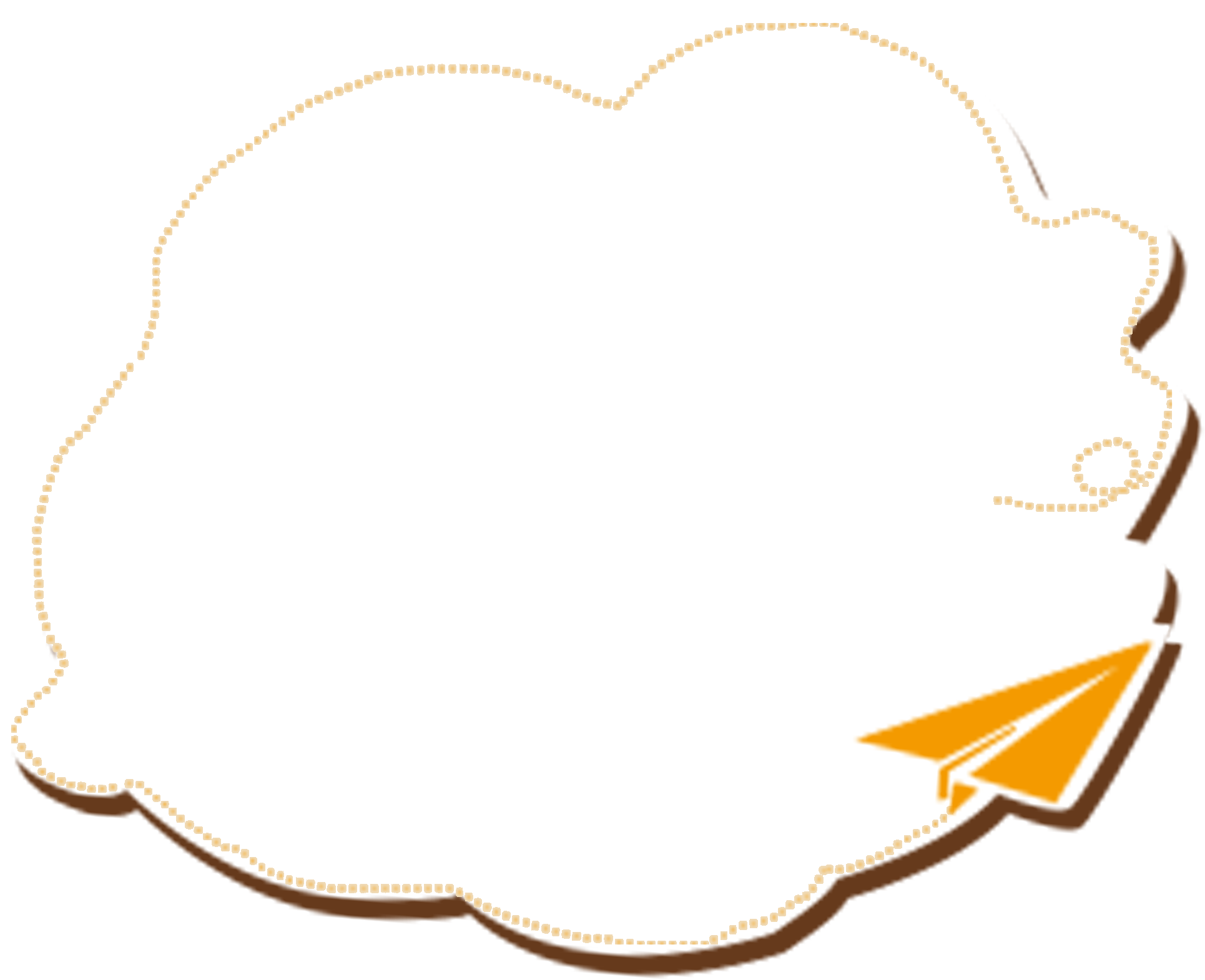 Vocabulary
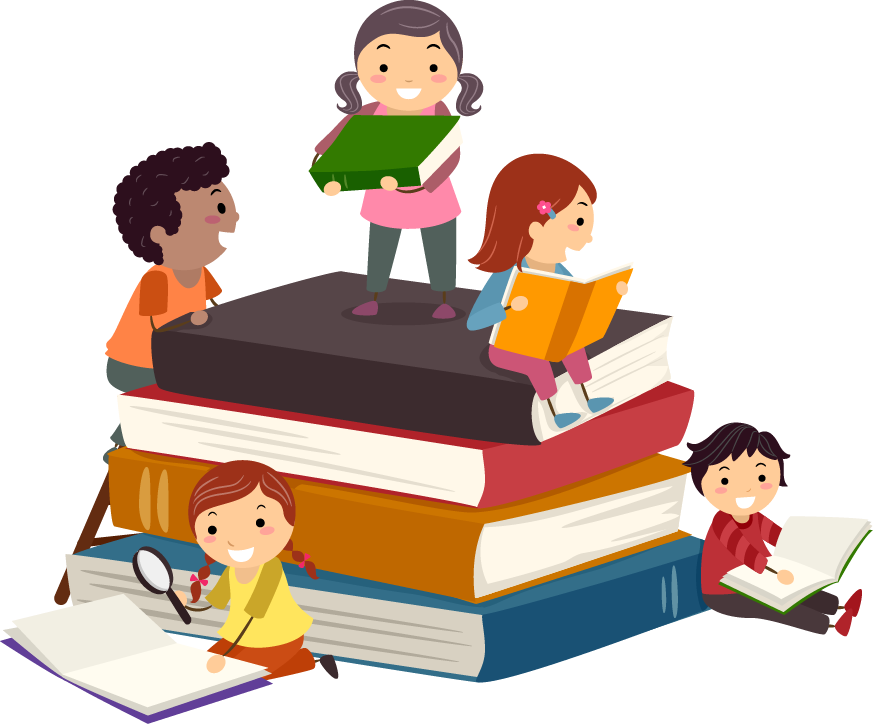 wèn
问
(to ask)
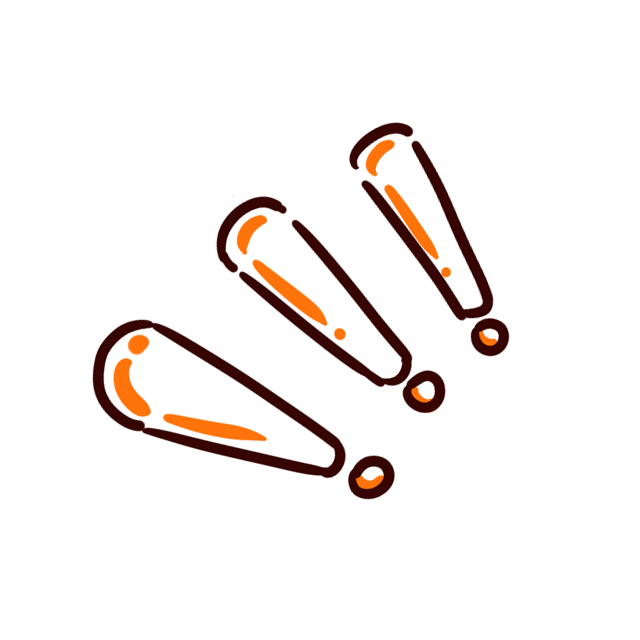 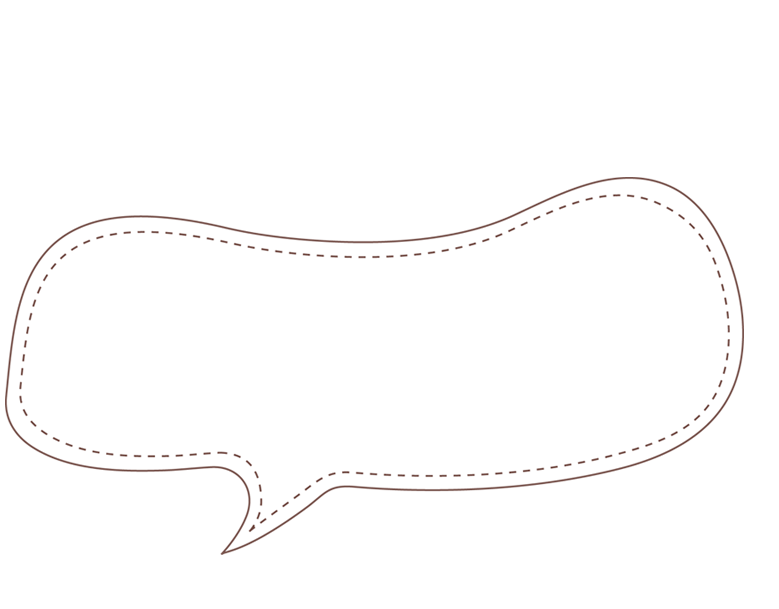 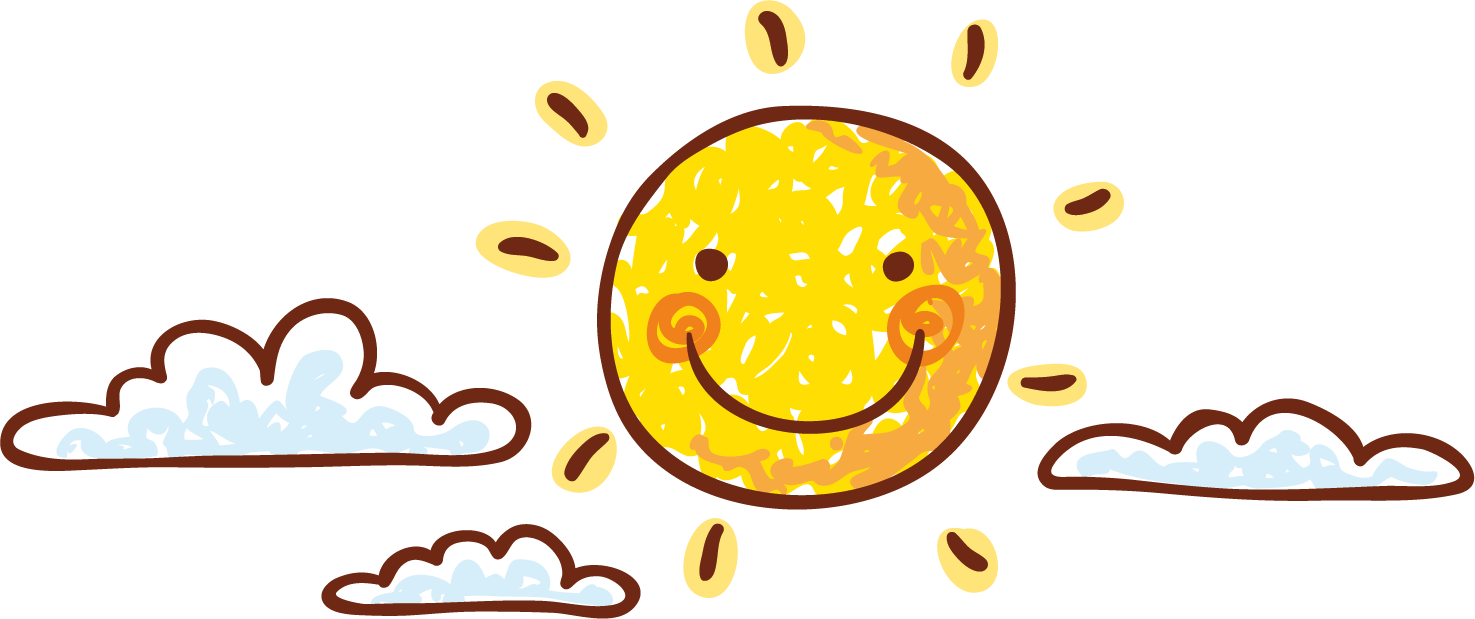 qǐng wèn
请  问
a polite formula to be used to get someone's attention，like"excuse me, may I please ask..."
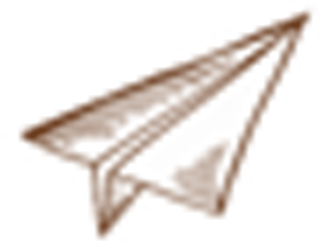 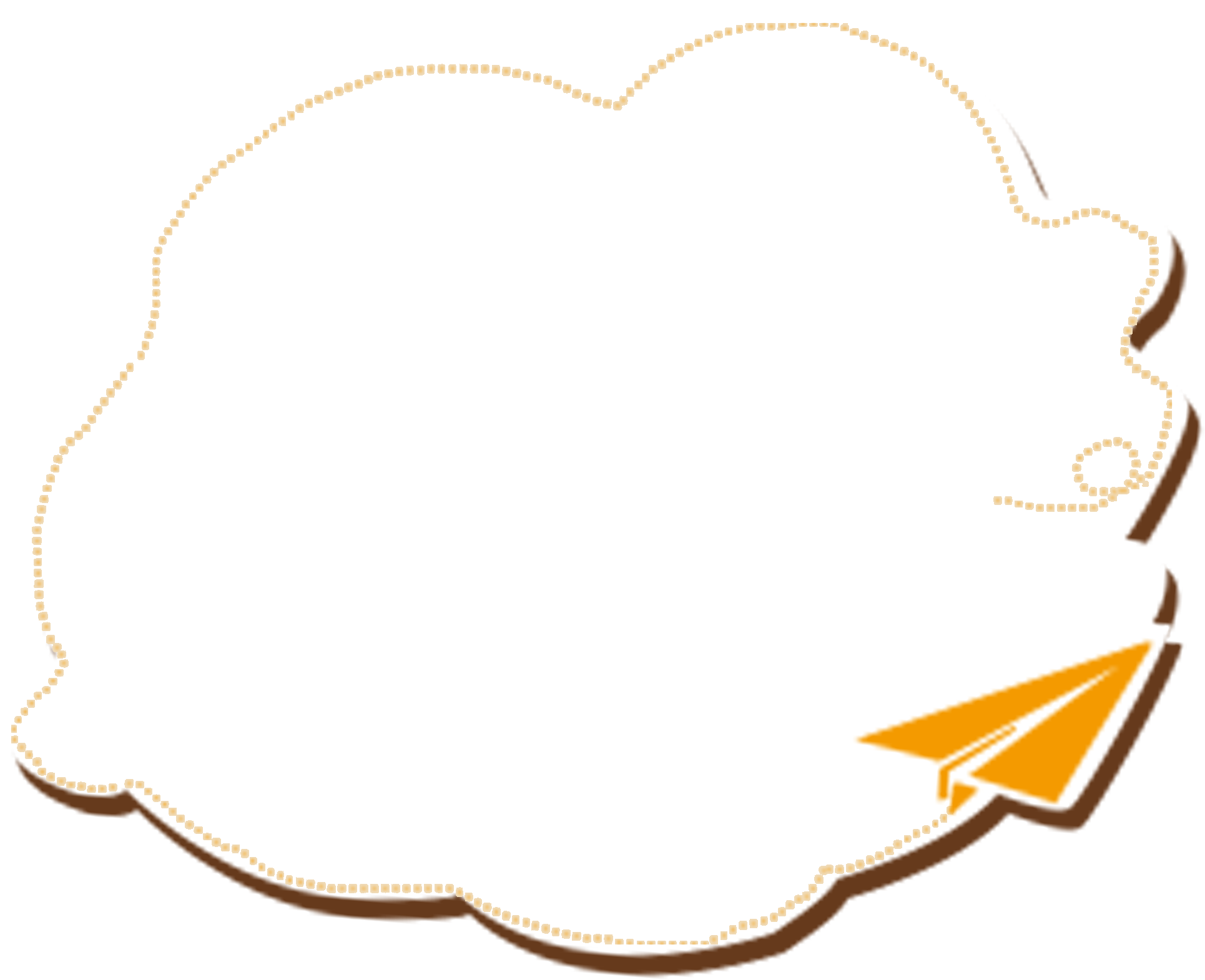 Vocabulary
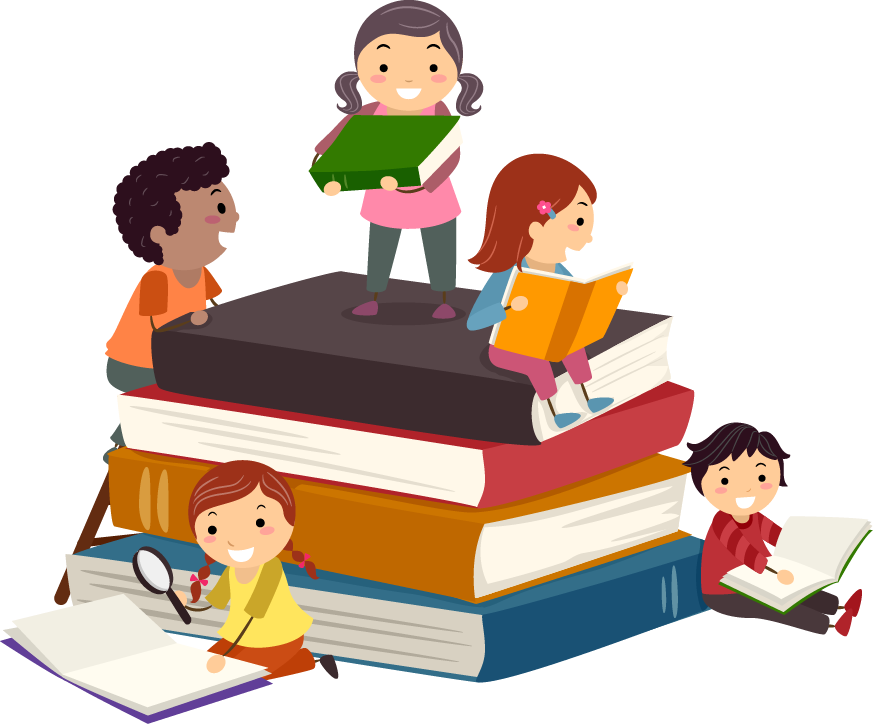 xiǎo jiě
小 姐
(Miss
 young lady)
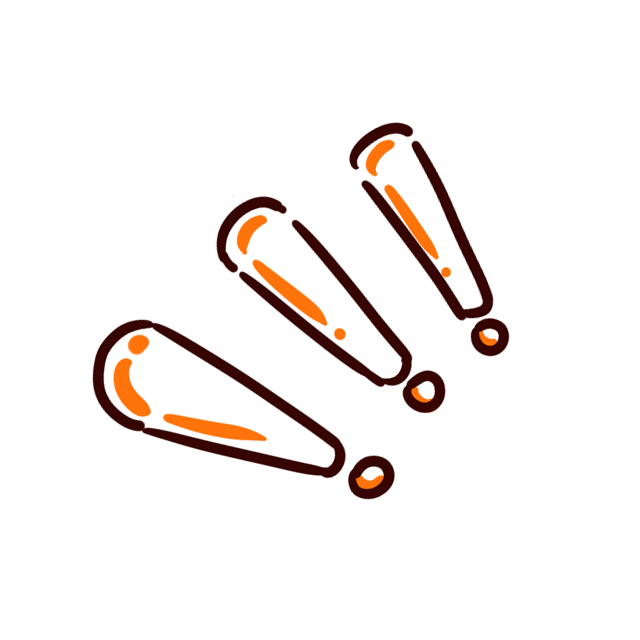 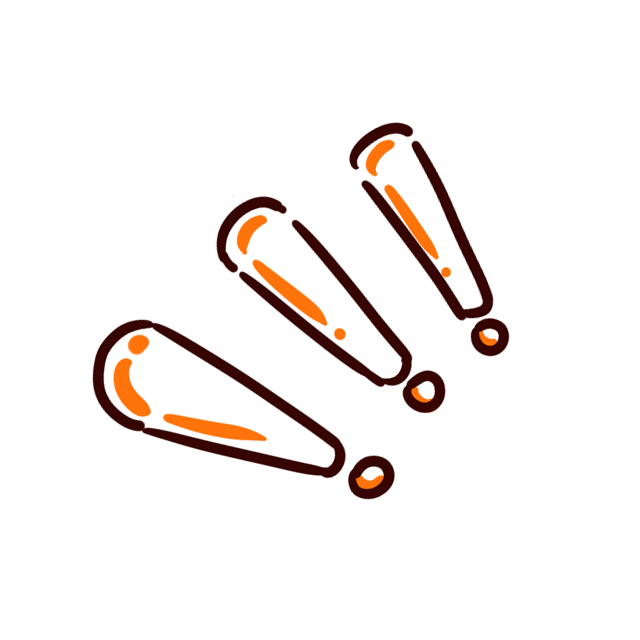 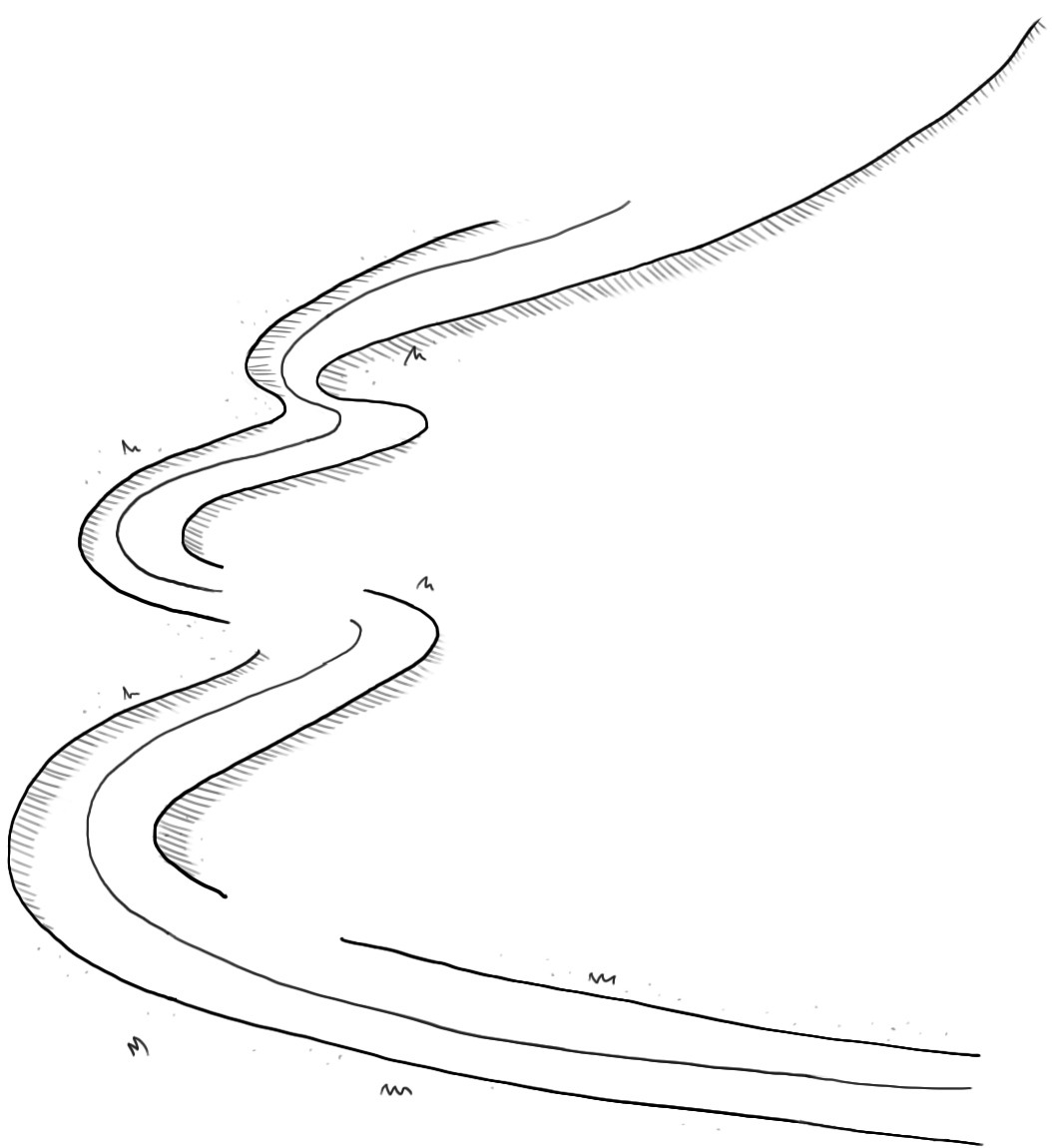 Attention!!!
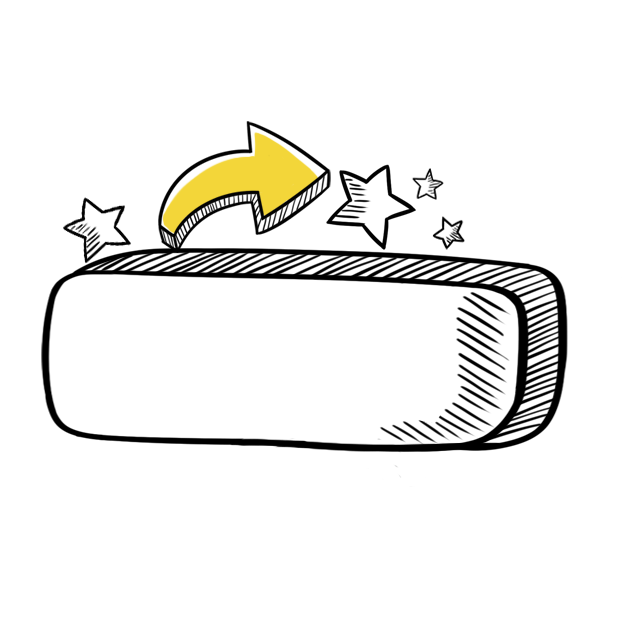 xiǎo jiě
小 姐
xiǎo jiě        xiáo jiě
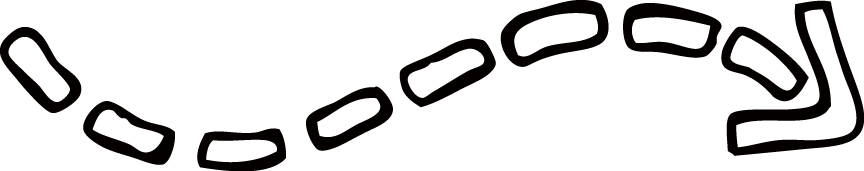 When we find a word with two third tone syllables.  making the first third tone”小“ a second tone. The second syllable ”姐“ can also be pronounced in the neutral tone
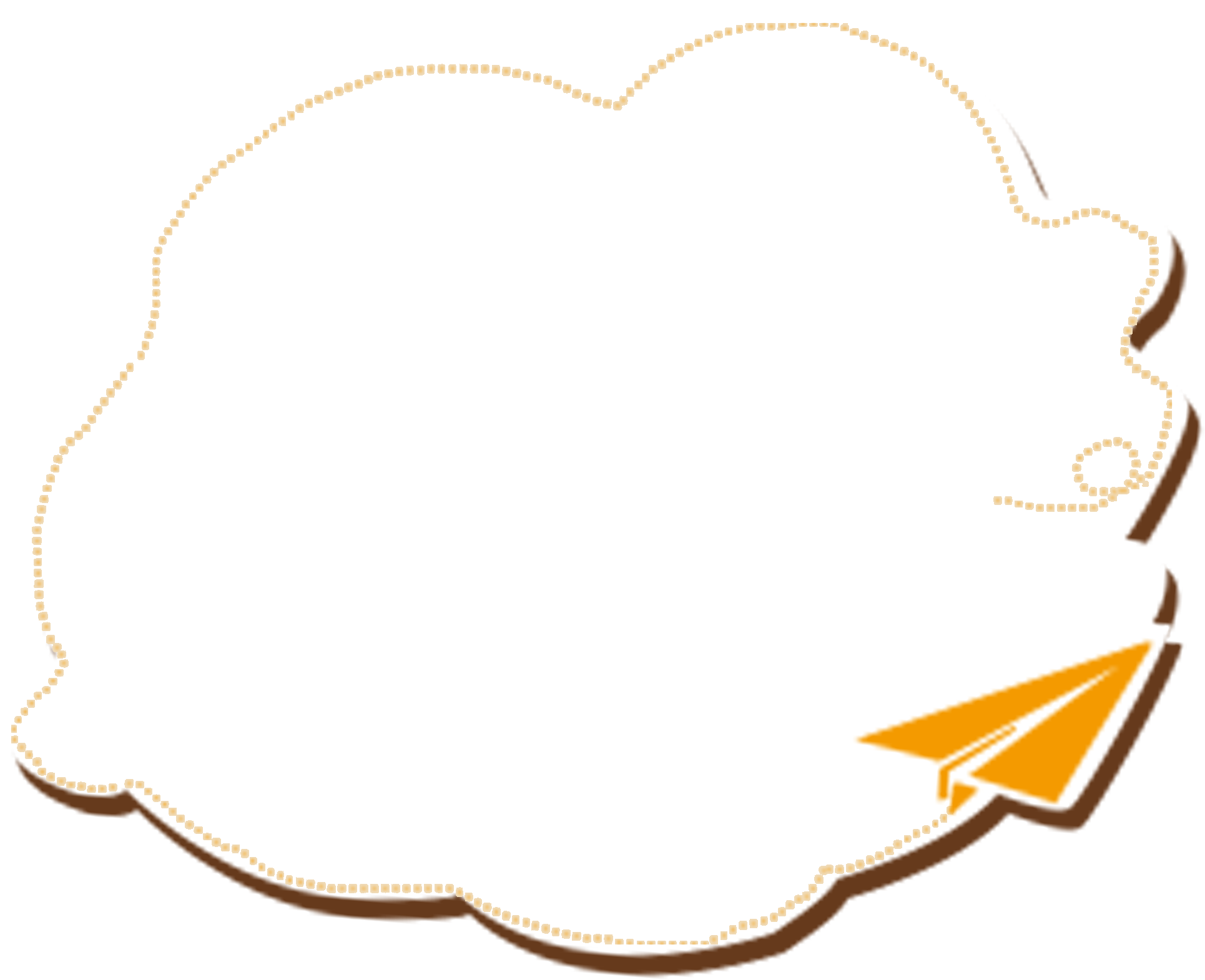 Vocabulary
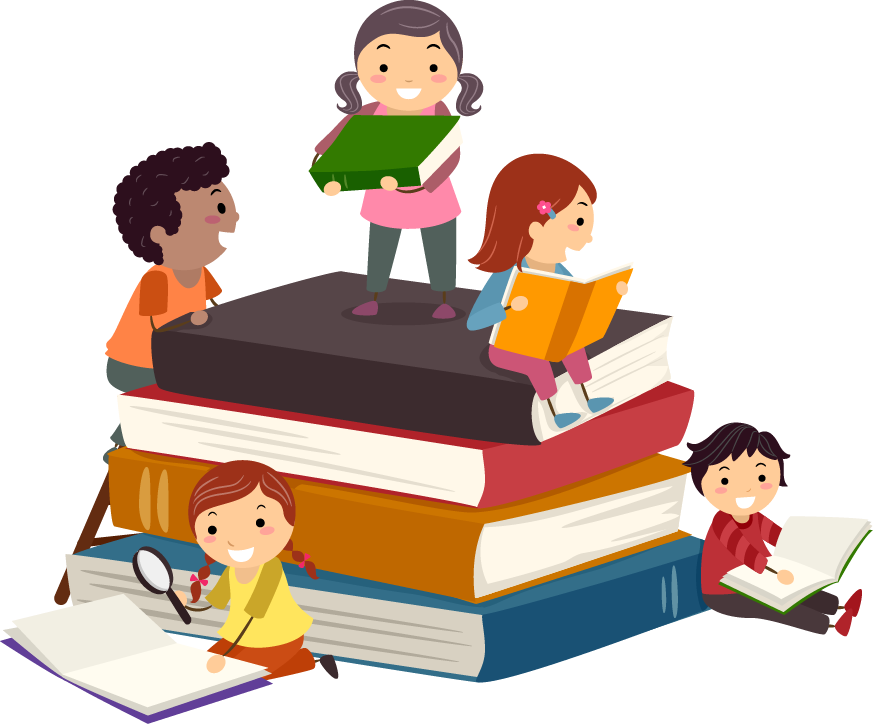 jiào
叫
(to call 
to be called)
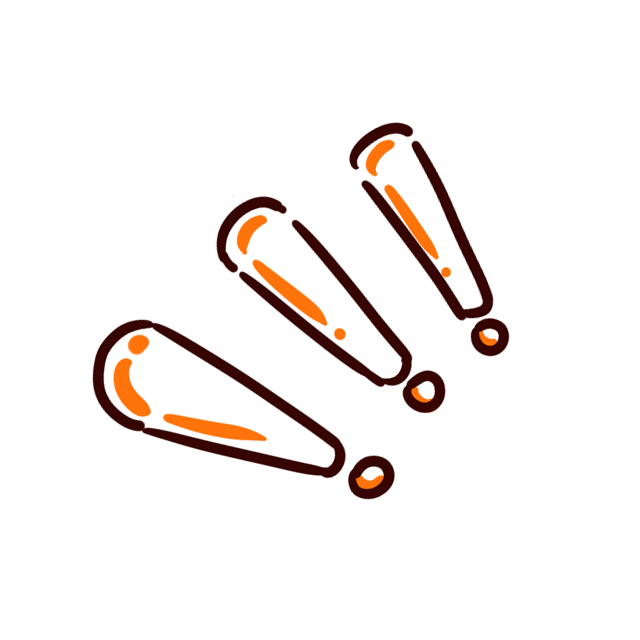 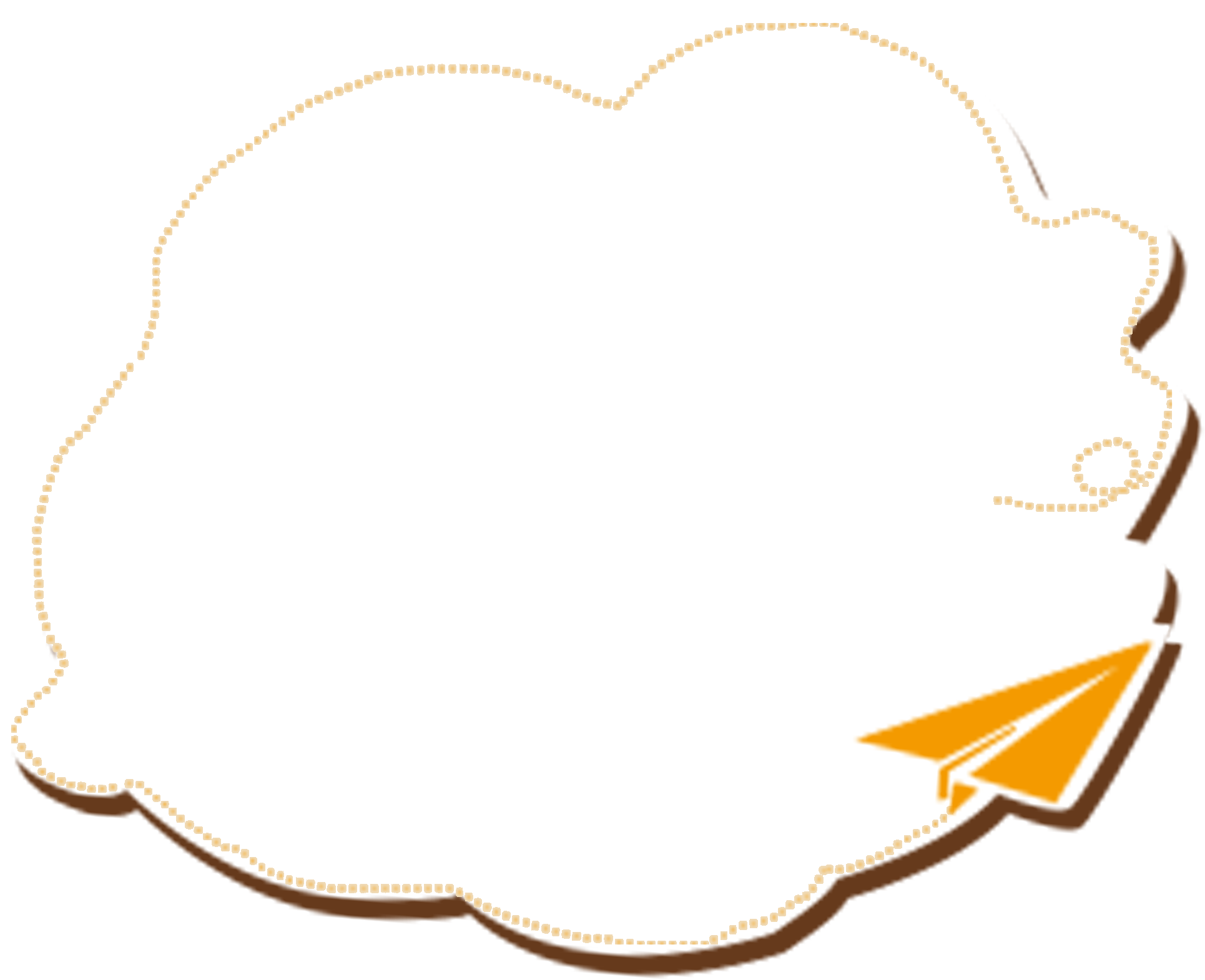 Vocabulary
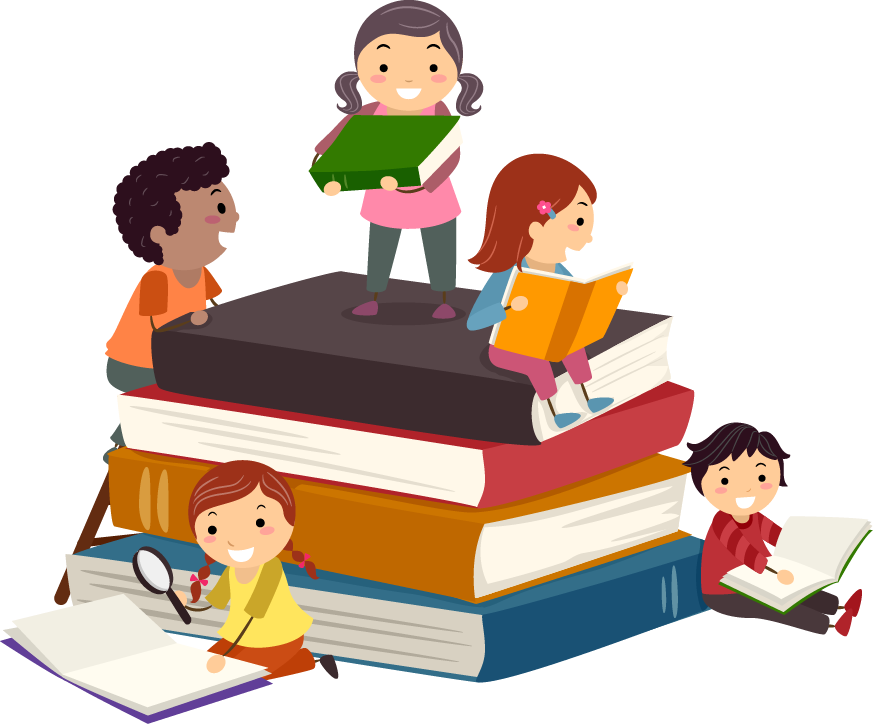 shén   me
什 么
(what)
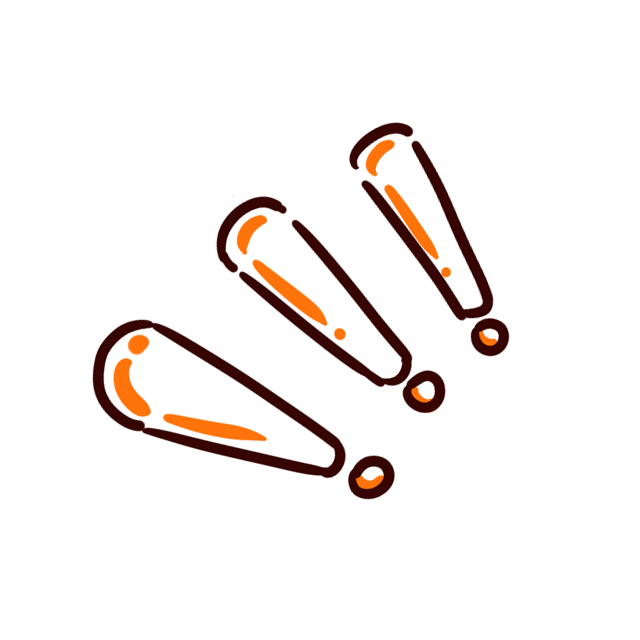 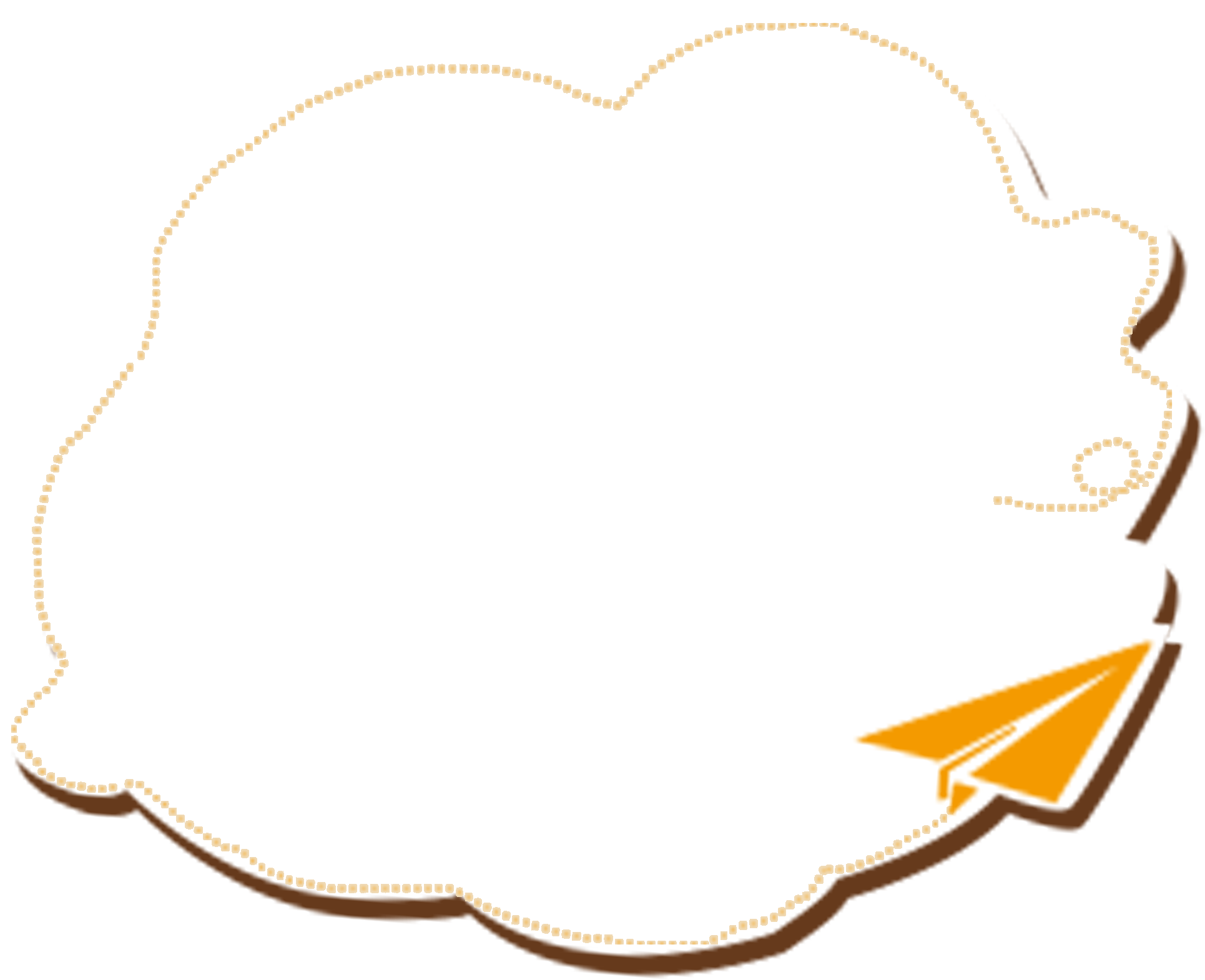 Vocabulary
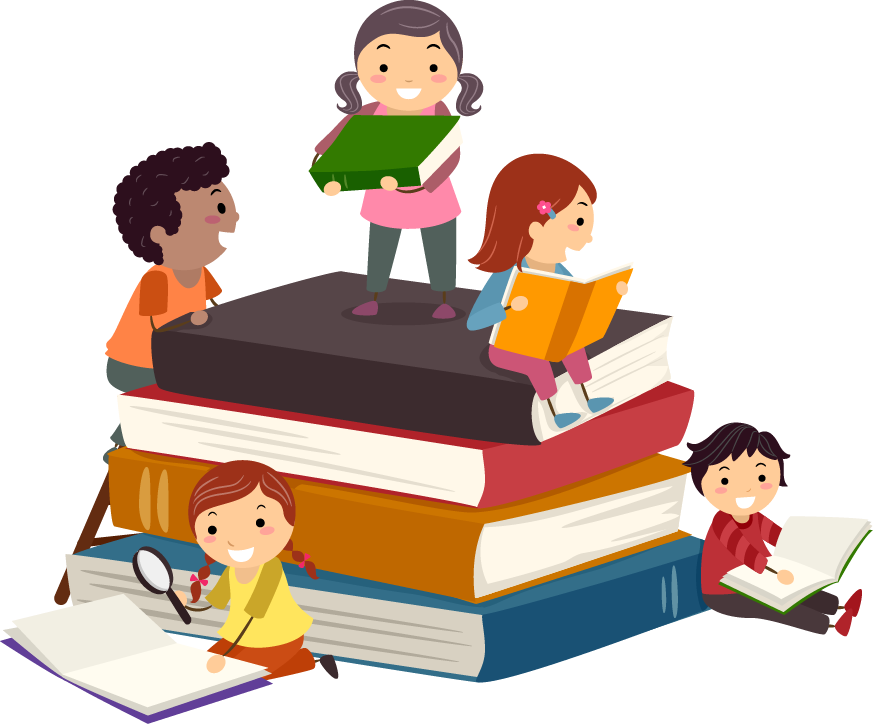 míng   zi
名 字
(name)
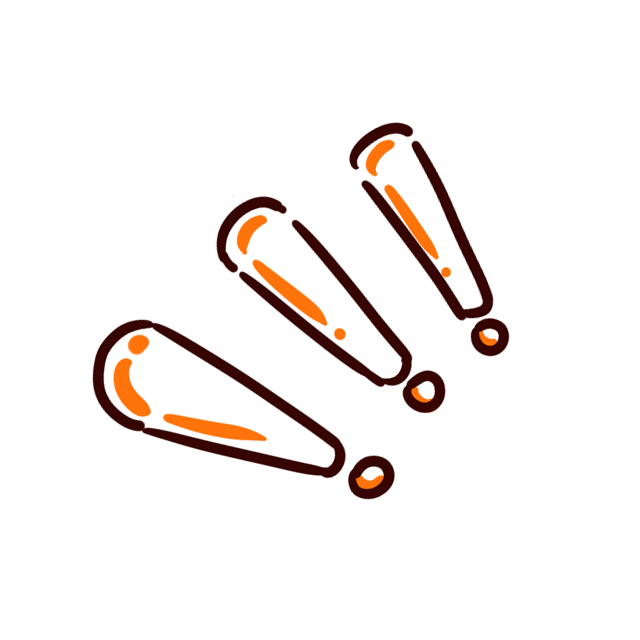 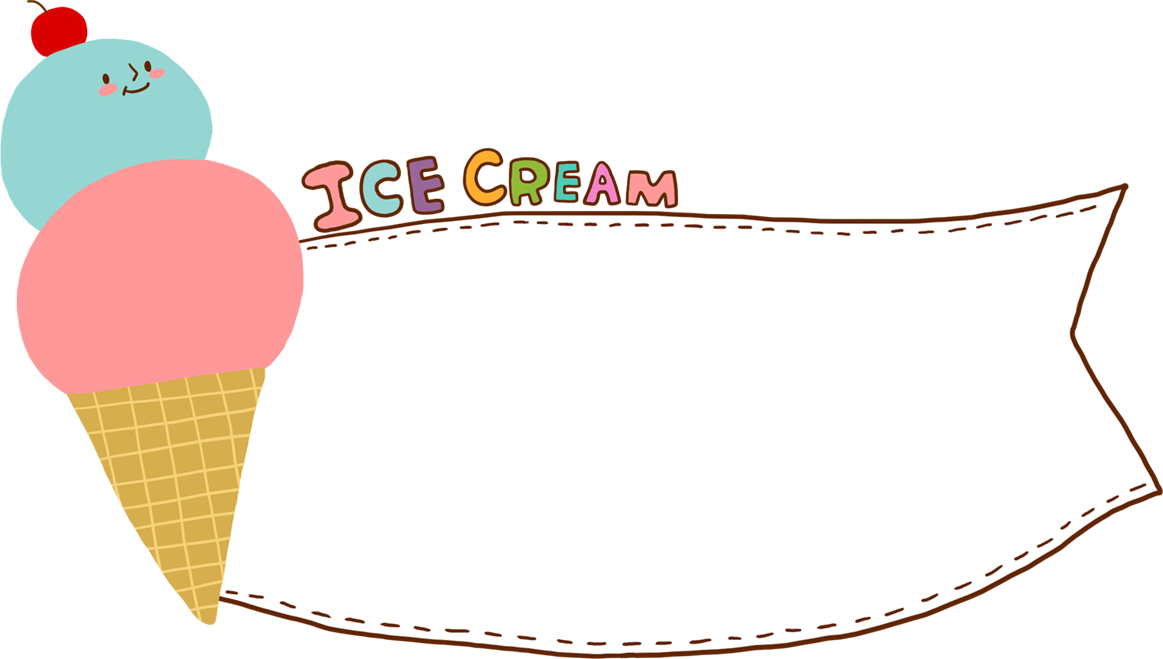 A:你叫什么名字？(nǐ jiào shén me míng zi ？)
      What is your name?
   B:我叫......（wǒ jiào .... ）
      My name is ....
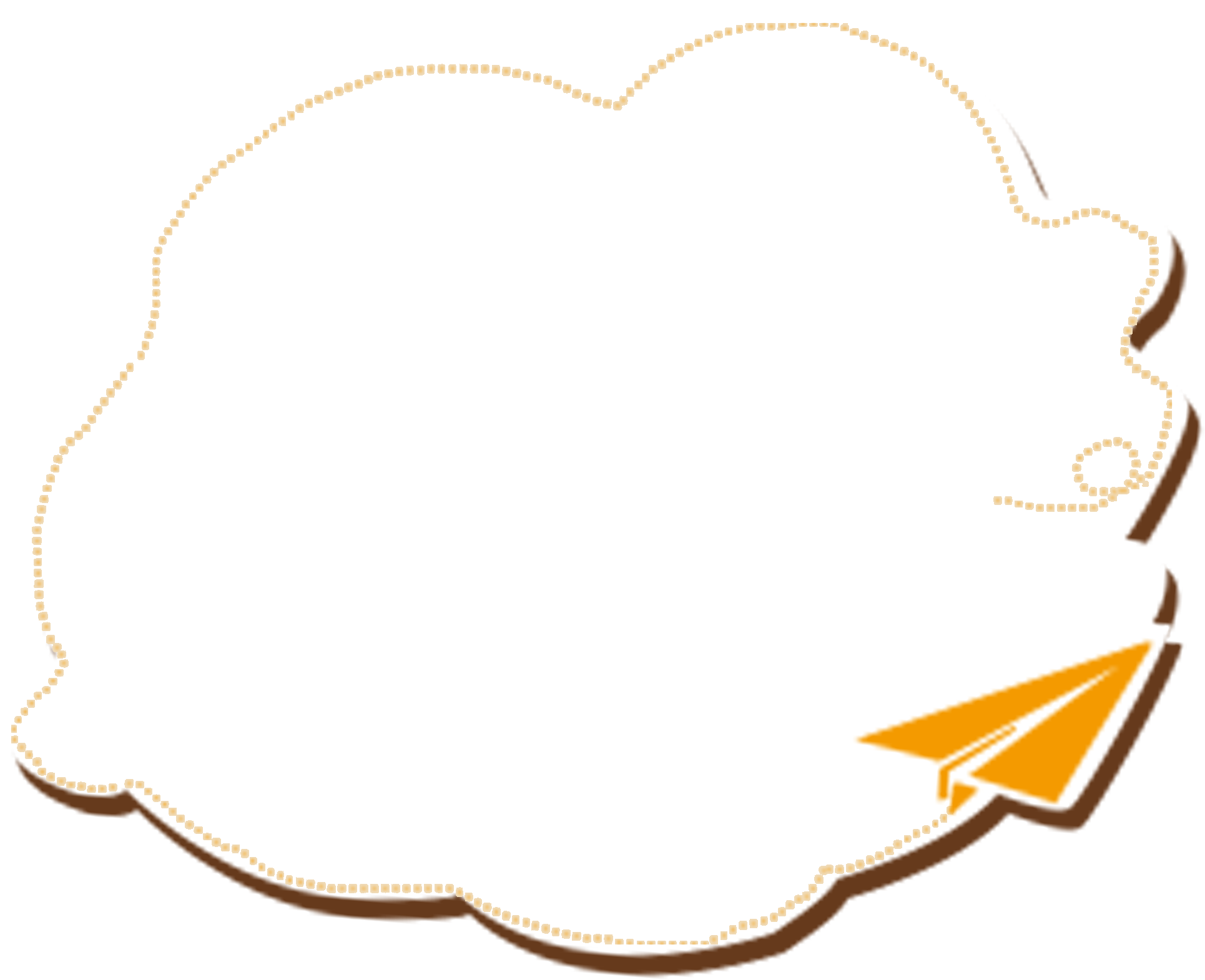 Vocabulary
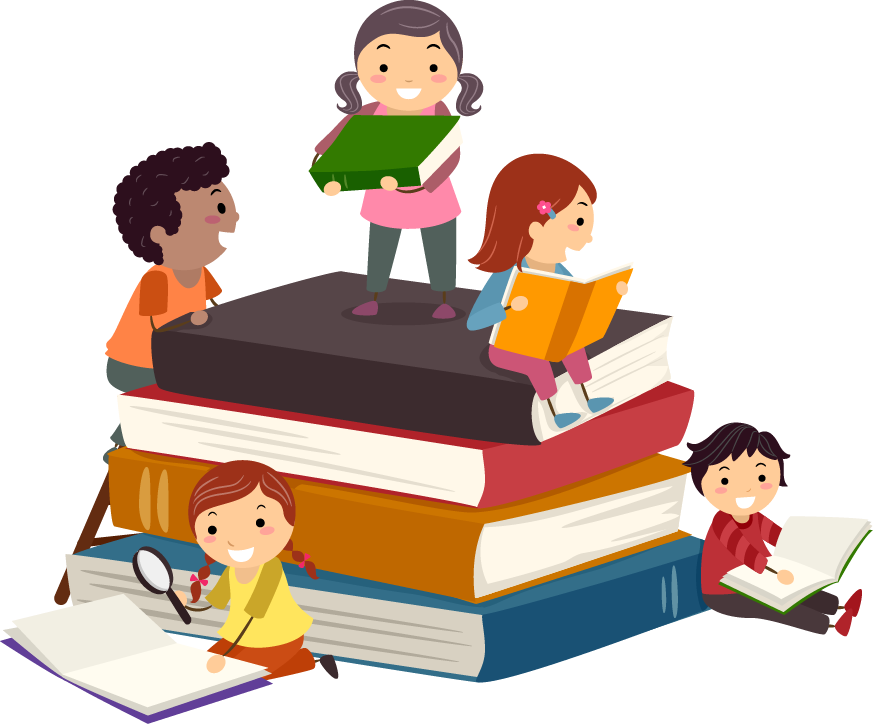 xiān sheng
先 生
(Mr.
husband
teacher)
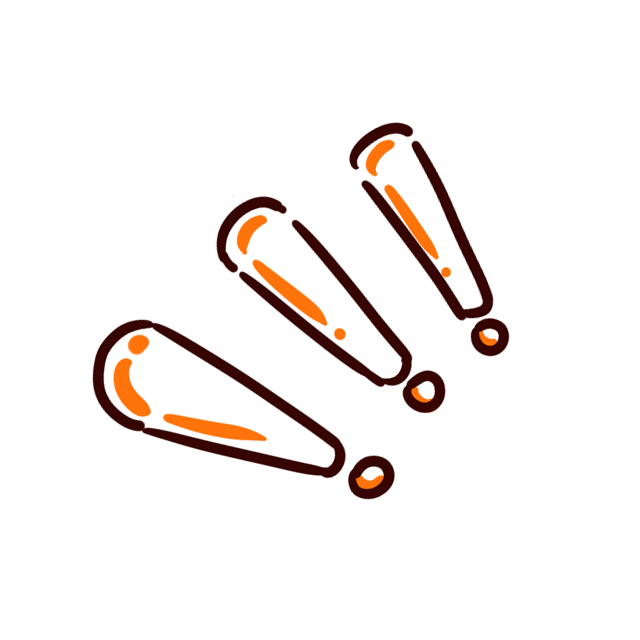 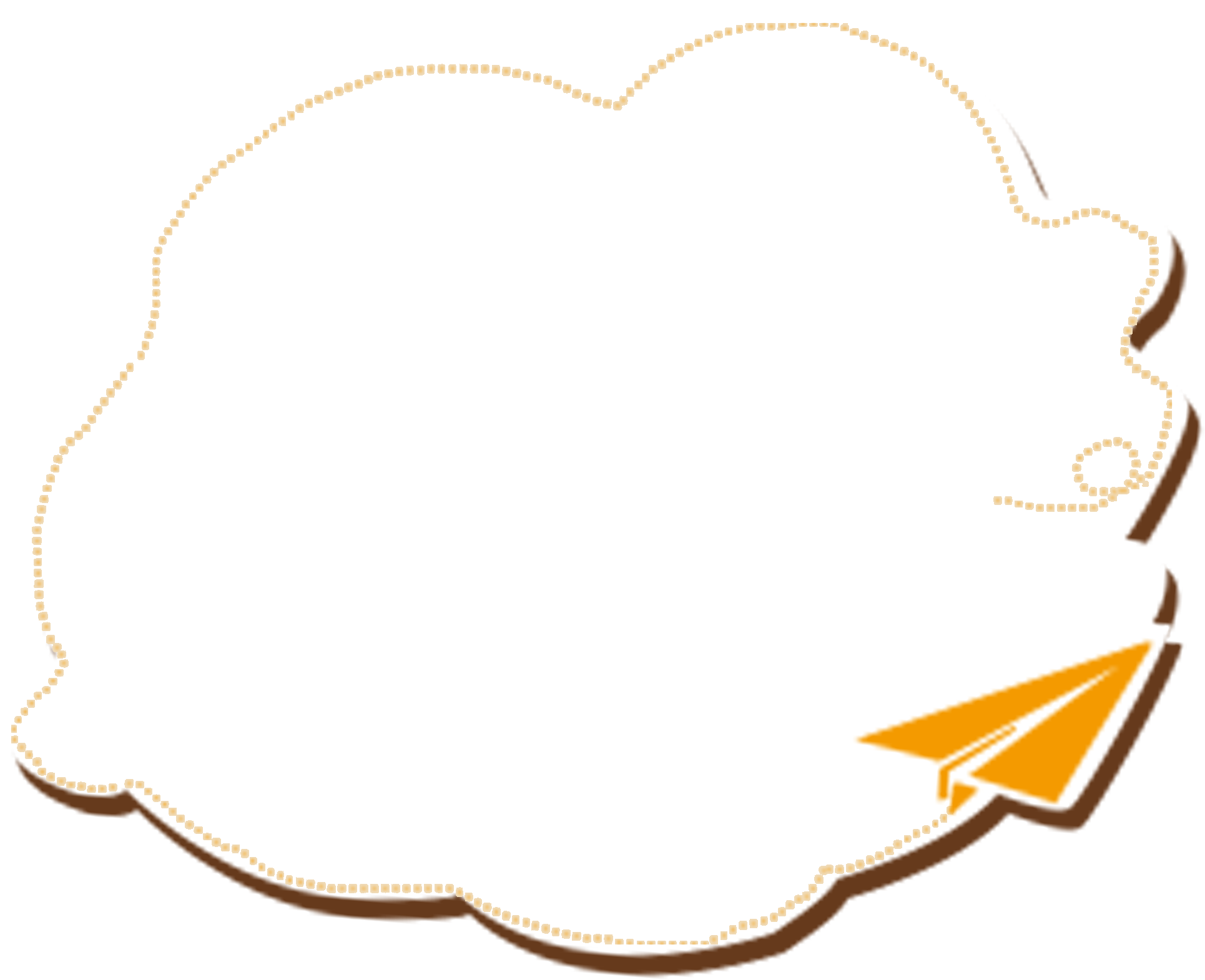 Vocabulary
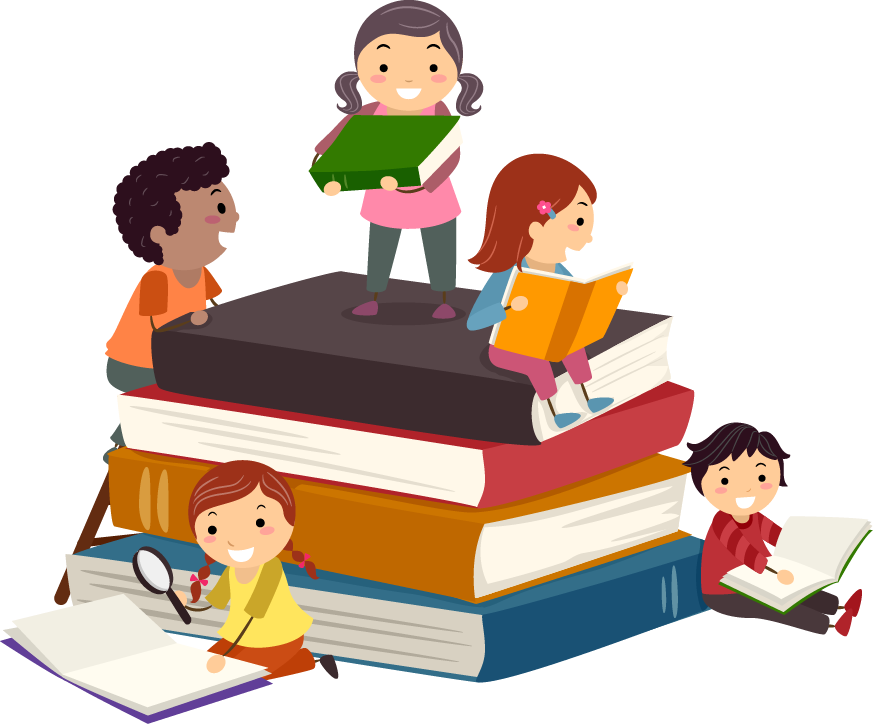 guì
贵
(honorable
 expensive)
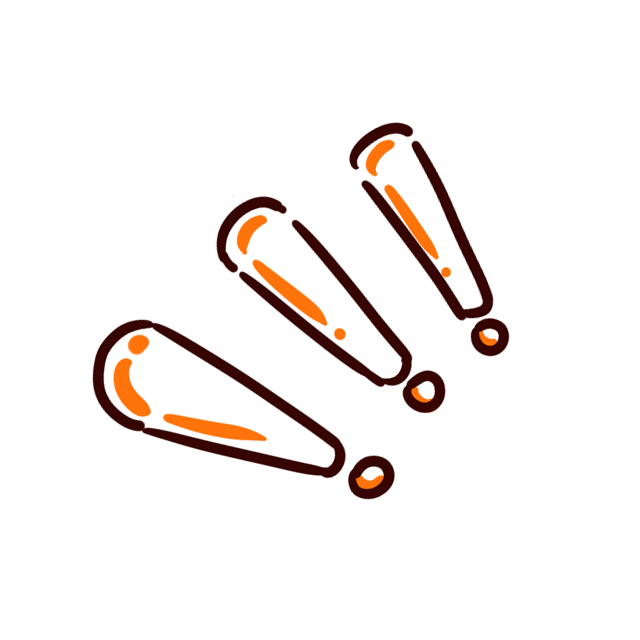 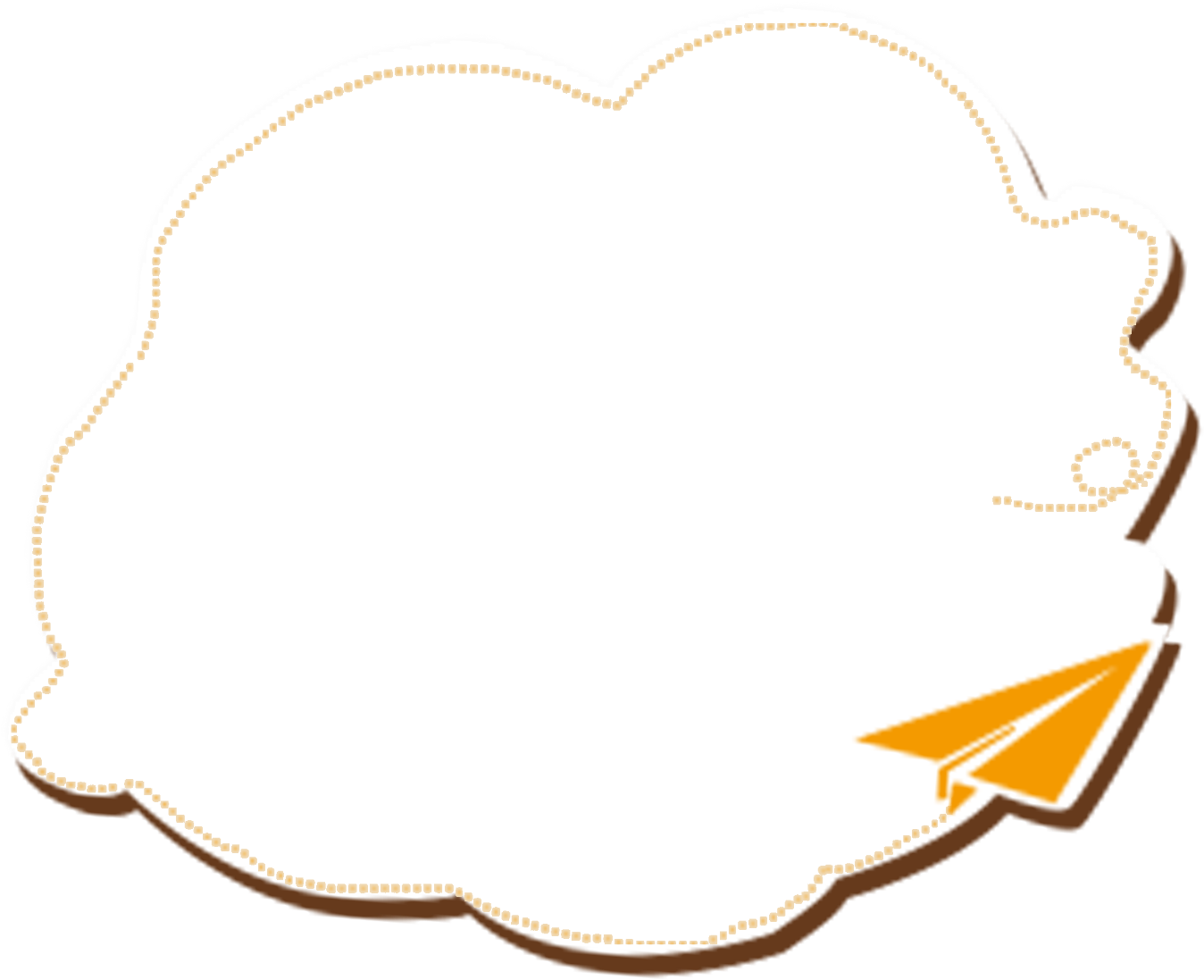 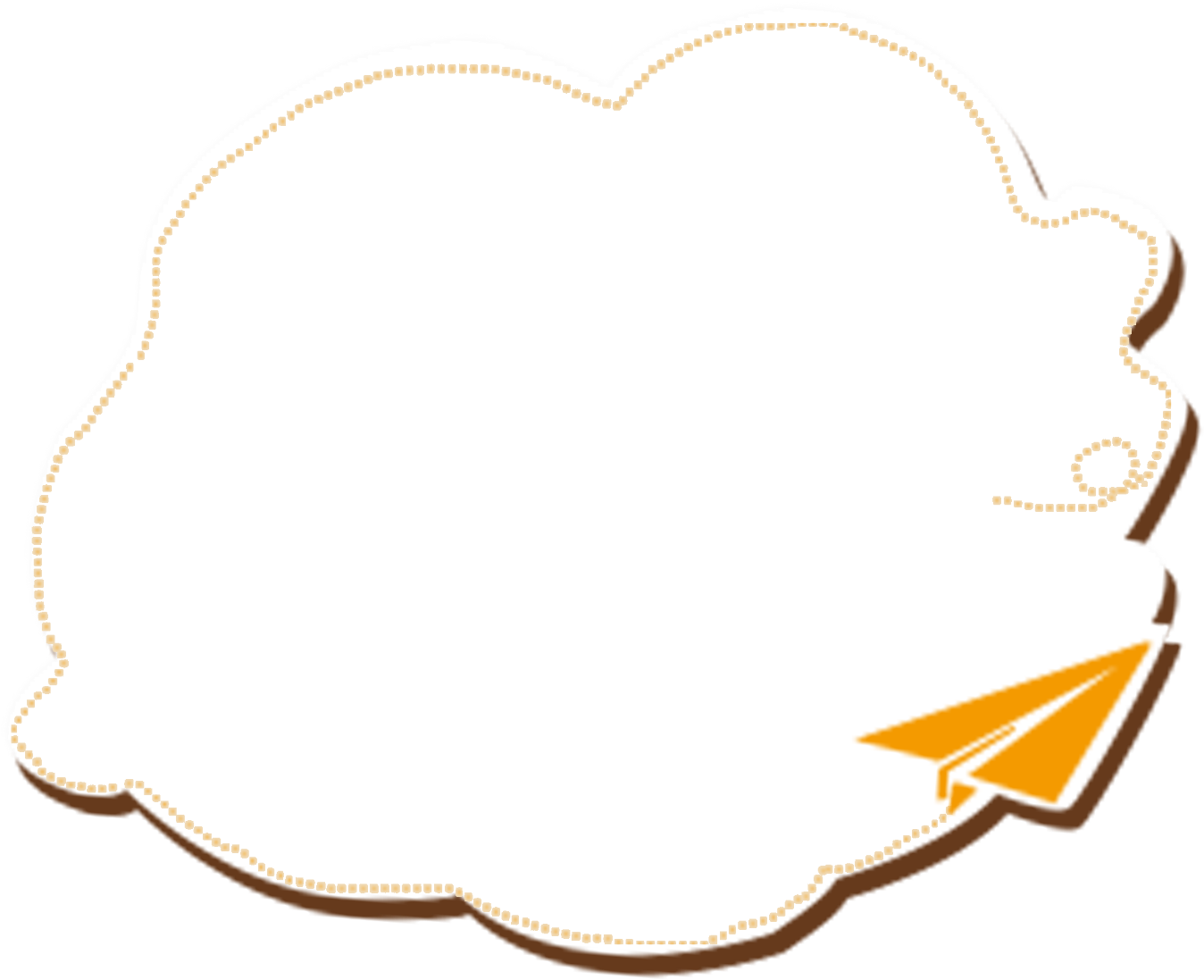 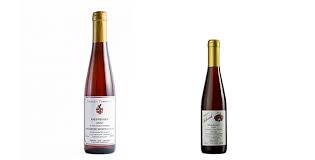 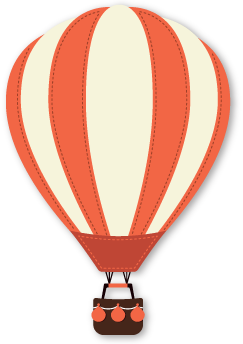 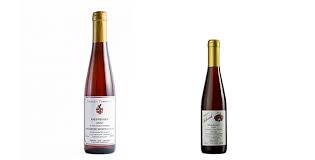 €500
€10
guì
pián yí
贵
便宜(cheap)
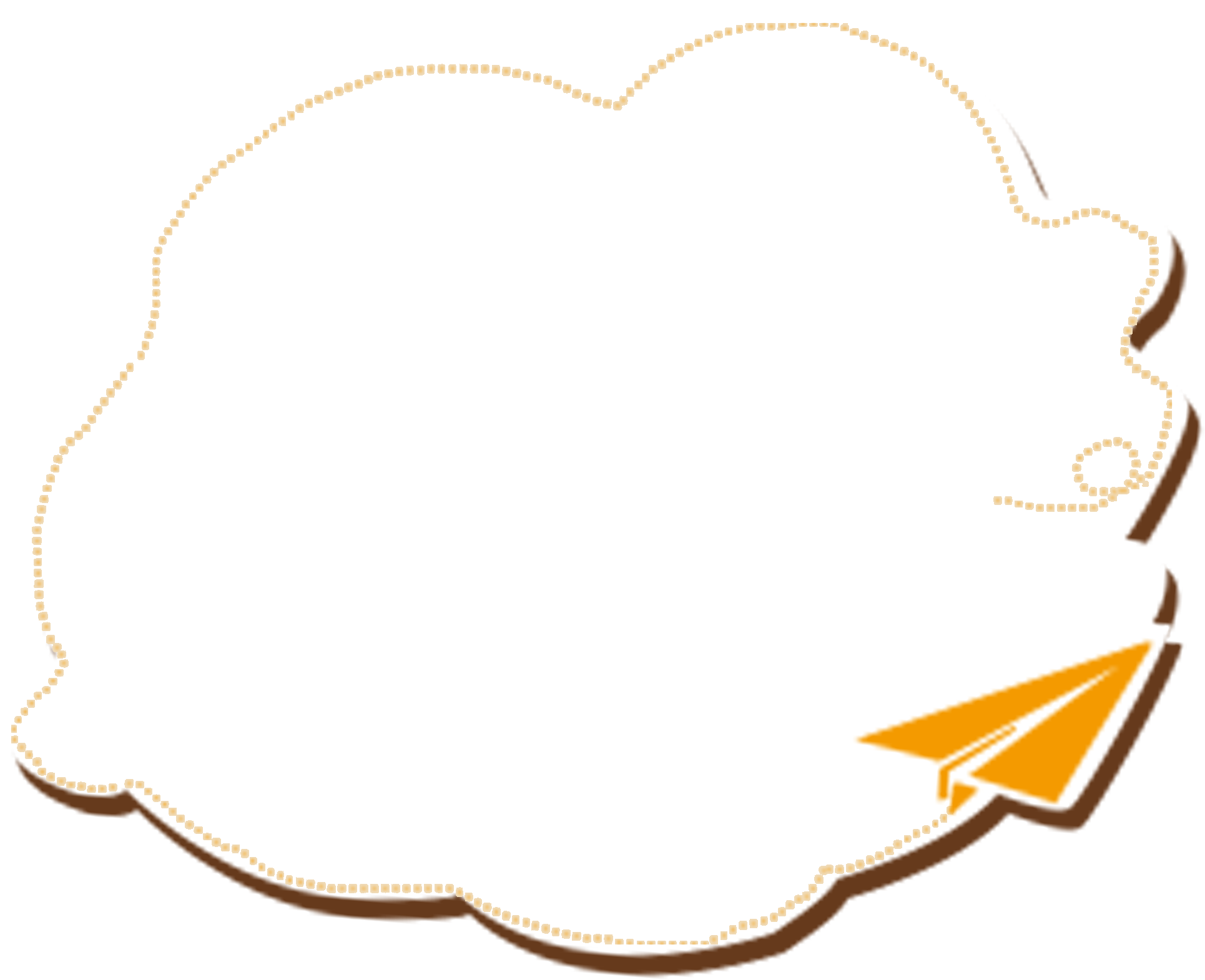 Vocabulary
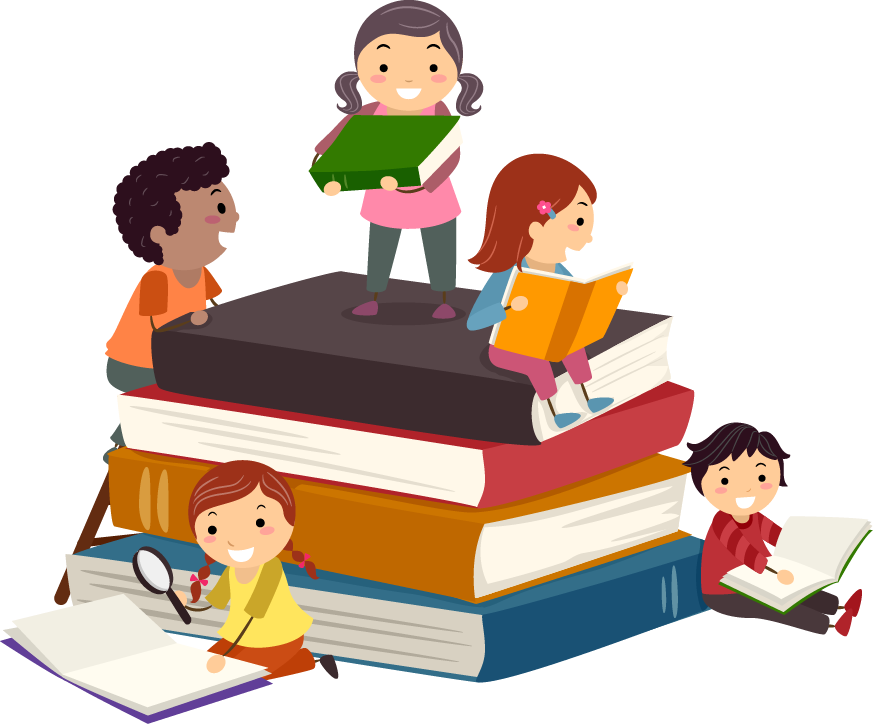 xìng
姓
(surname)
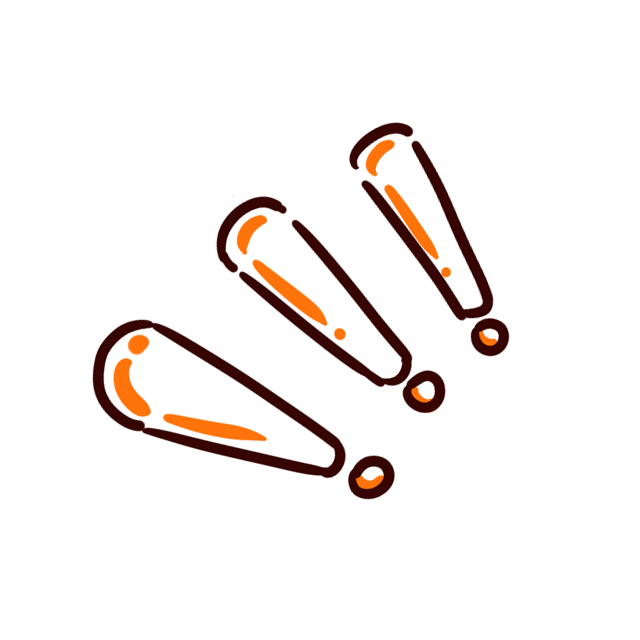 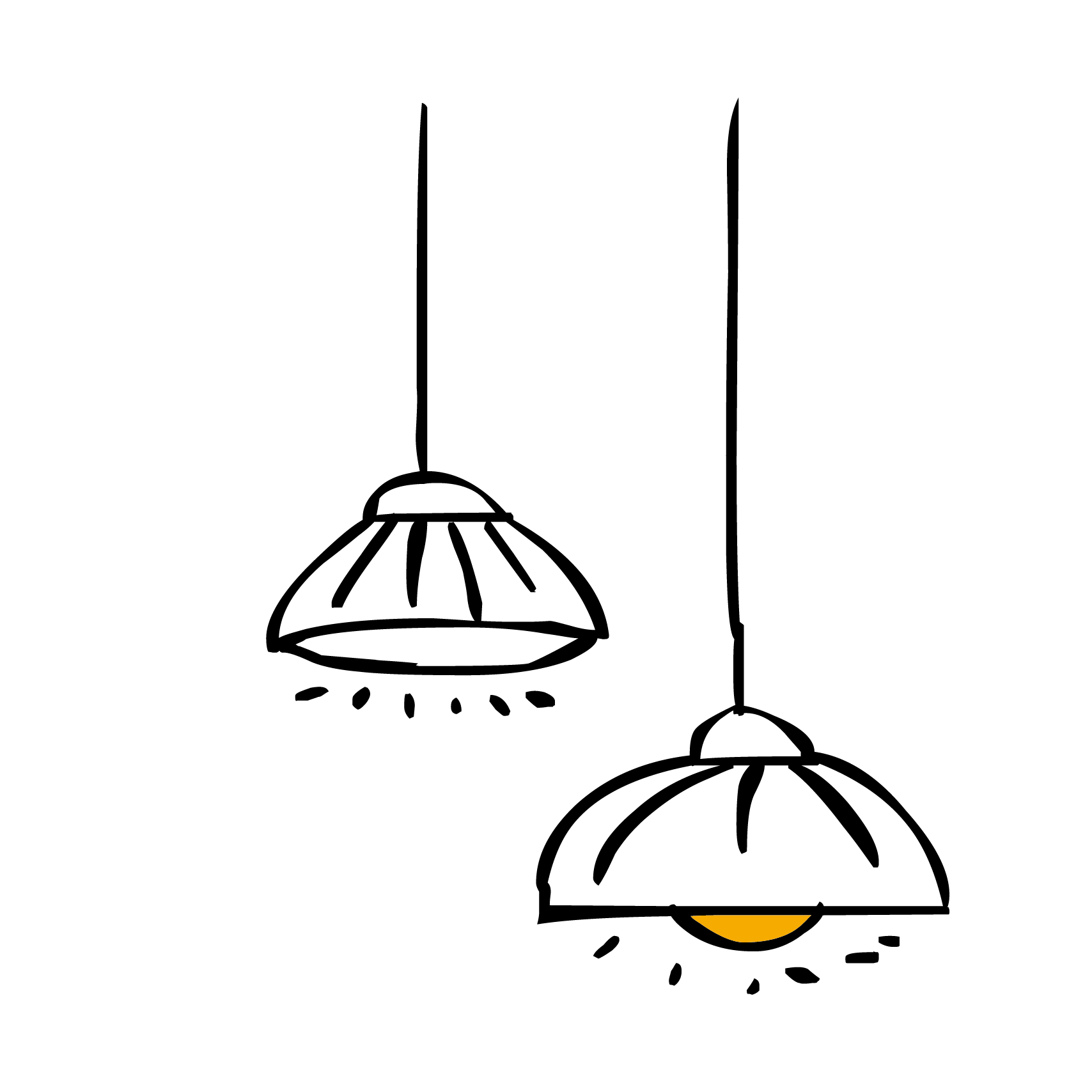 Grammar 1 姓（n/v)
姓 is both a noun and a transitive verb. When it is used as a verb, it must be followed by an object
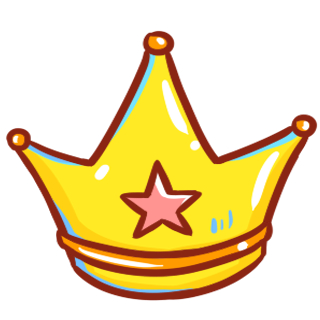 The Verb 姓（xìng ）
A：你姓什么？(nǐ xìng shén me ？)
     What is your surname?
B:   我姓李。（wǒ xìng lǐ ）
      My surname is Li.
Practice
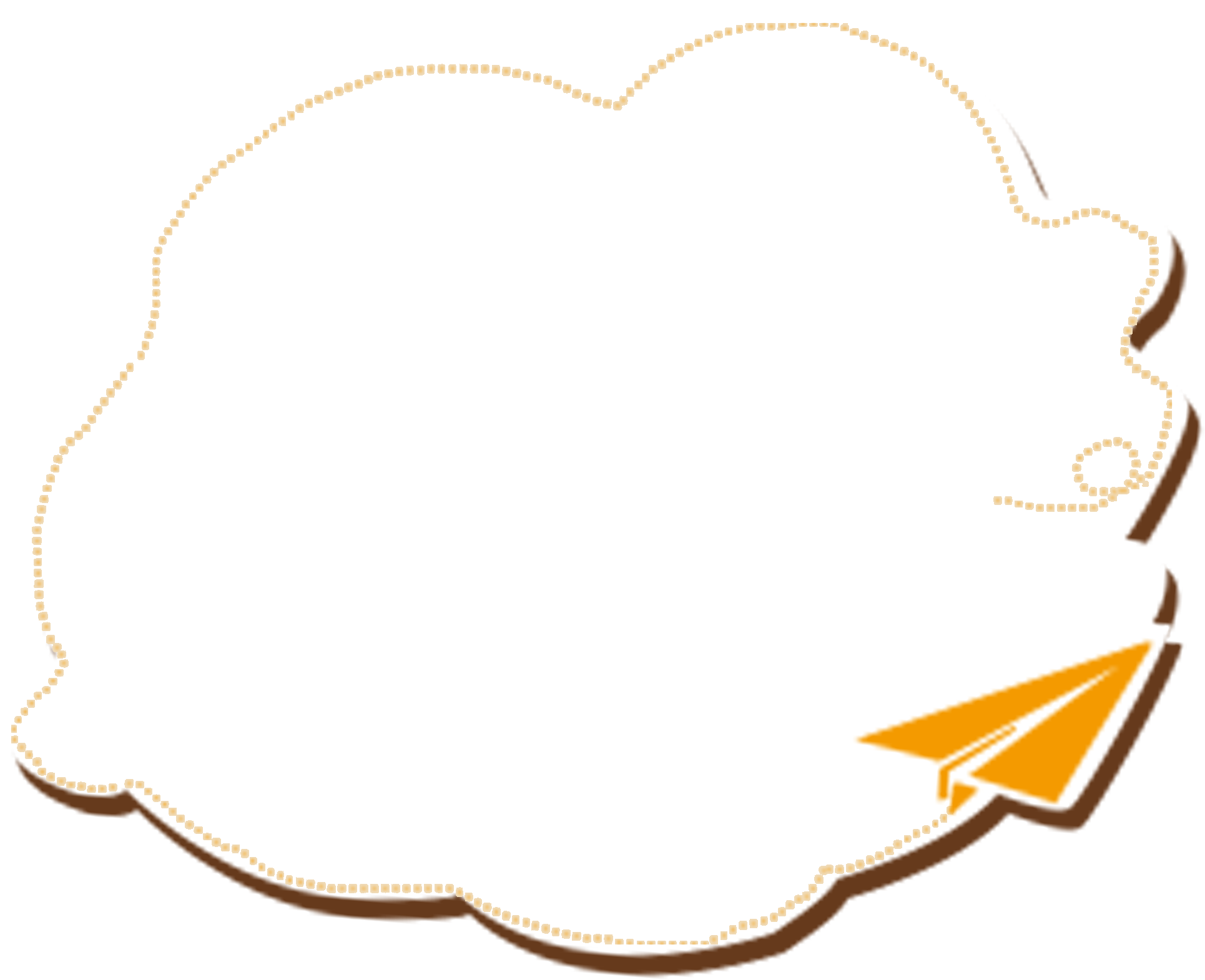 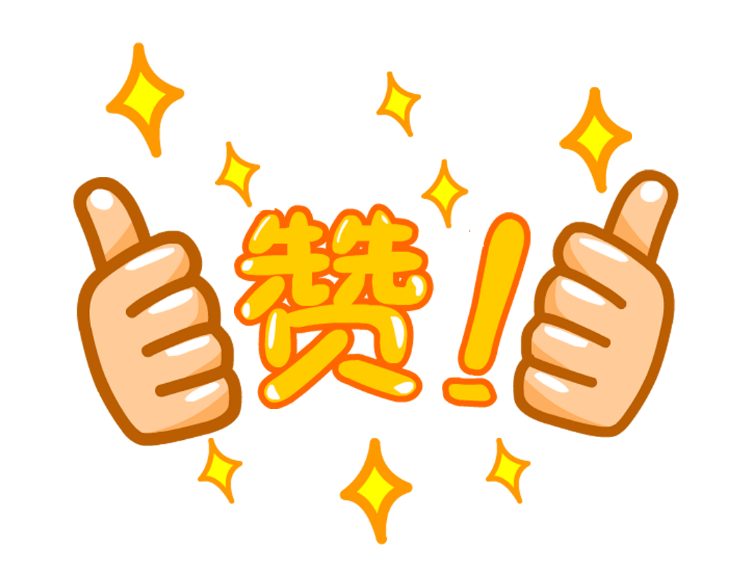 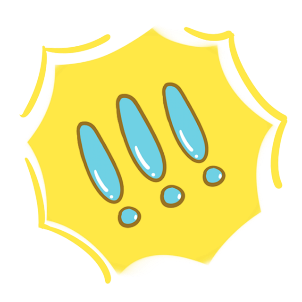 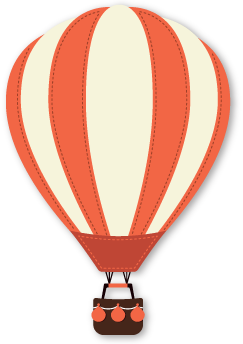 In groups of three 
practice this conversation
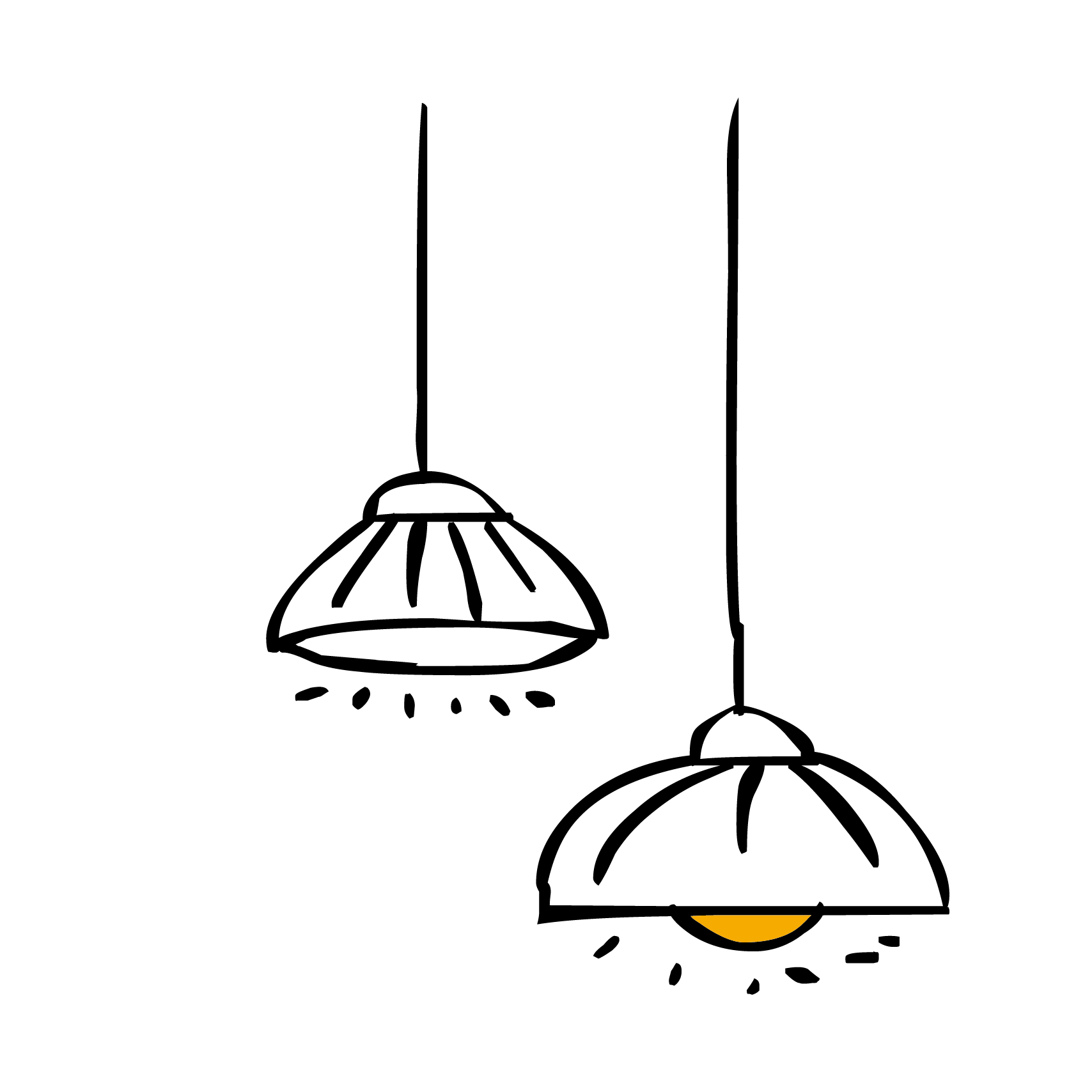 Grammar 1 姓（n/v)
姓 is usually negated with “不“（bù ）
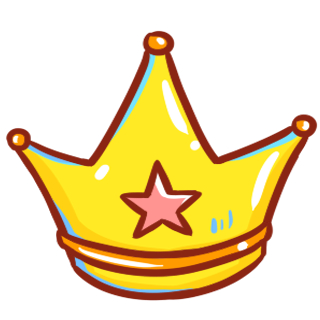 The Verb 姓（xìng ）
A：你姓李吗？(nǐ xìng lǐ ma ？)
     Is your family name Li?
B:   我不姓李。（wǒ bú xìng lǐ ）     我不姓(X)
      My surname is not Li.
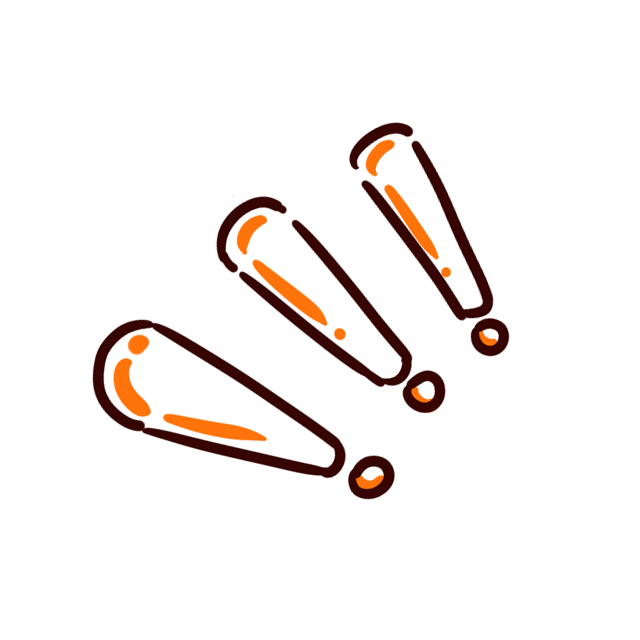 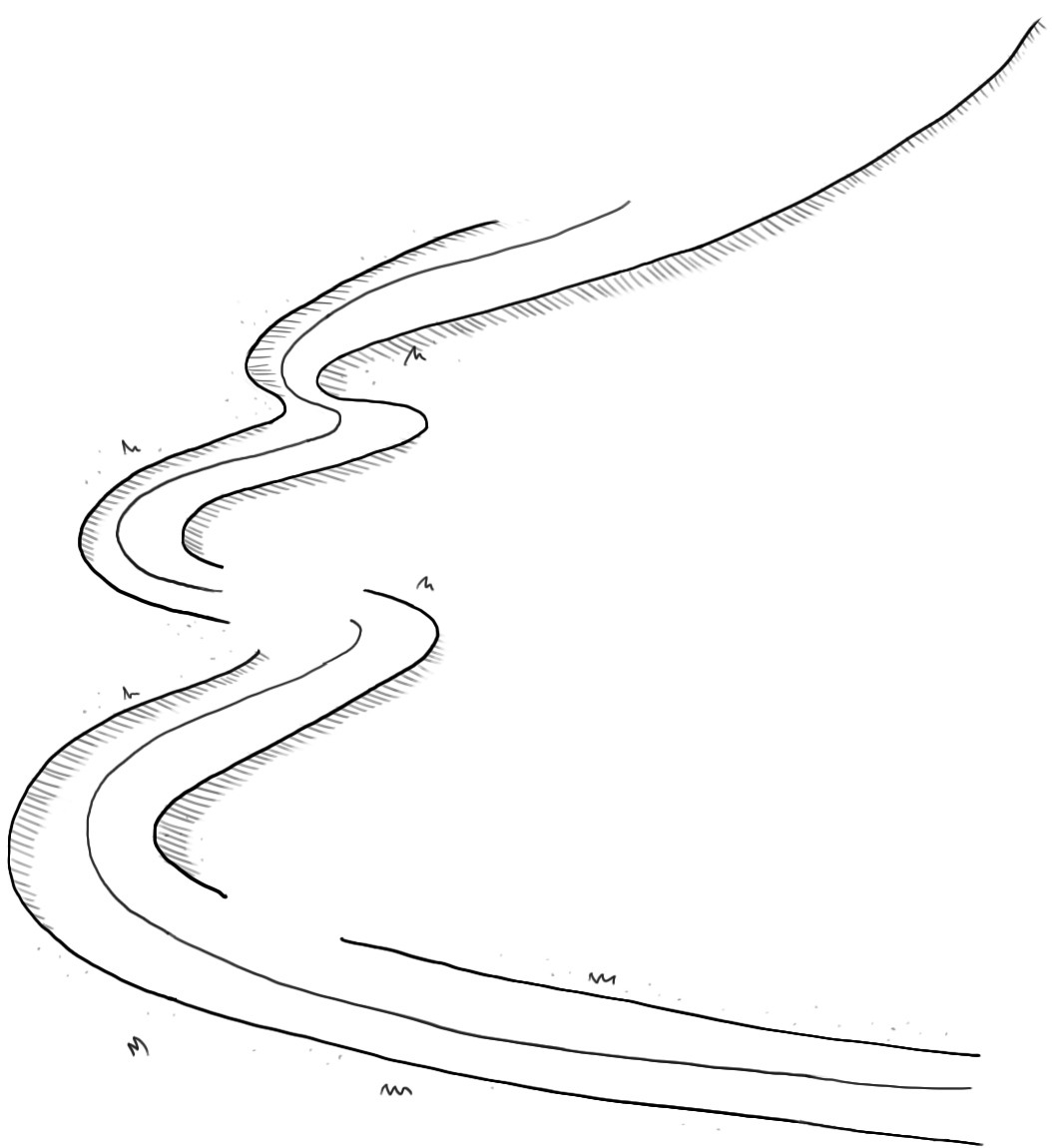 Attention!!!
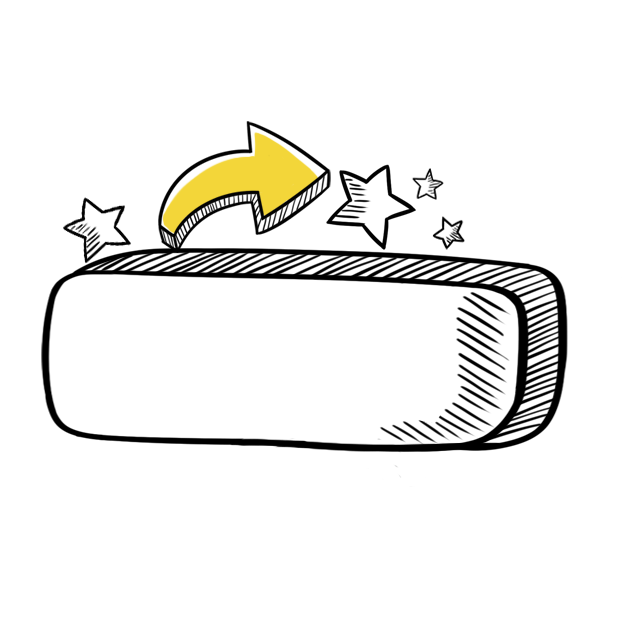 bù
不
bù xìng        bú xìng
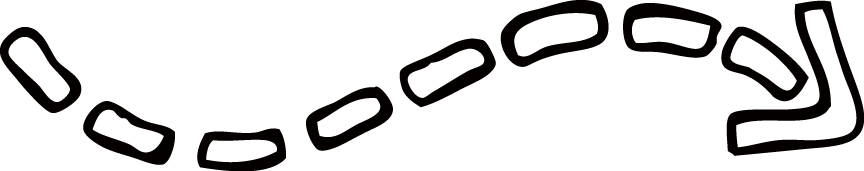 不姓
When followed by a 4th tone, 不 (bù) changes to 2nd tone (bú).
Practice
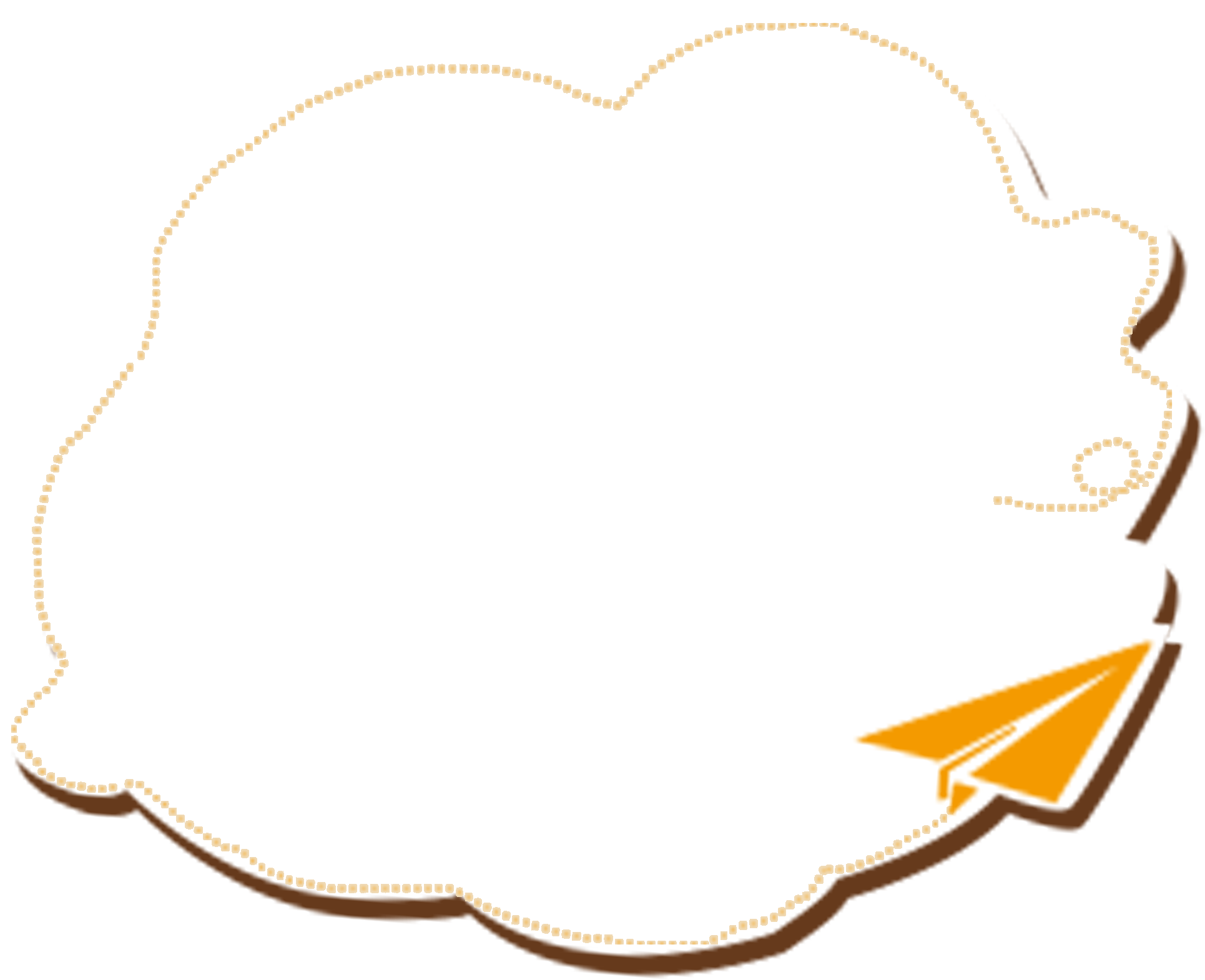 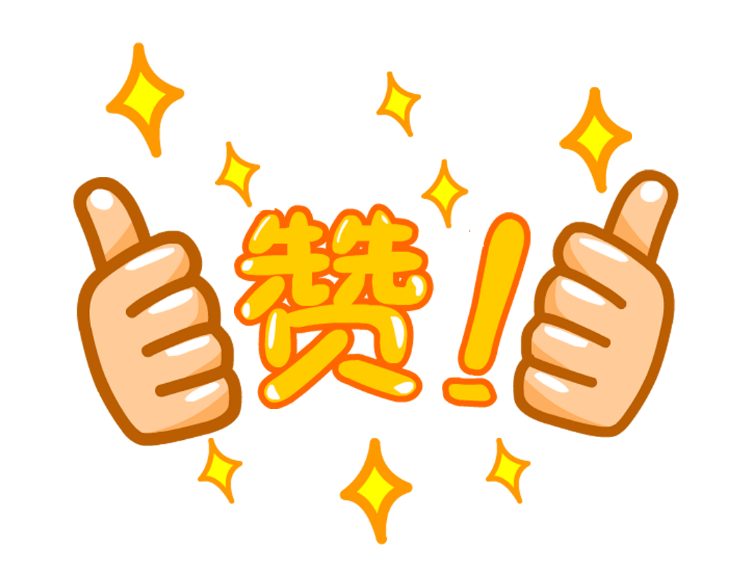 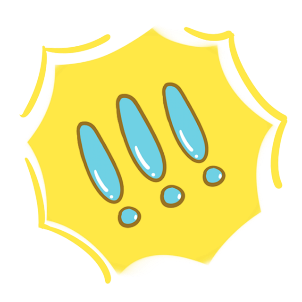 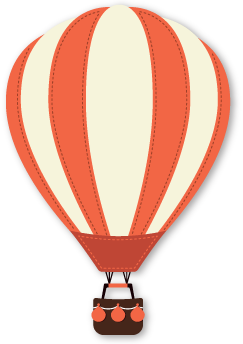 In groups of three 
practice this conversation
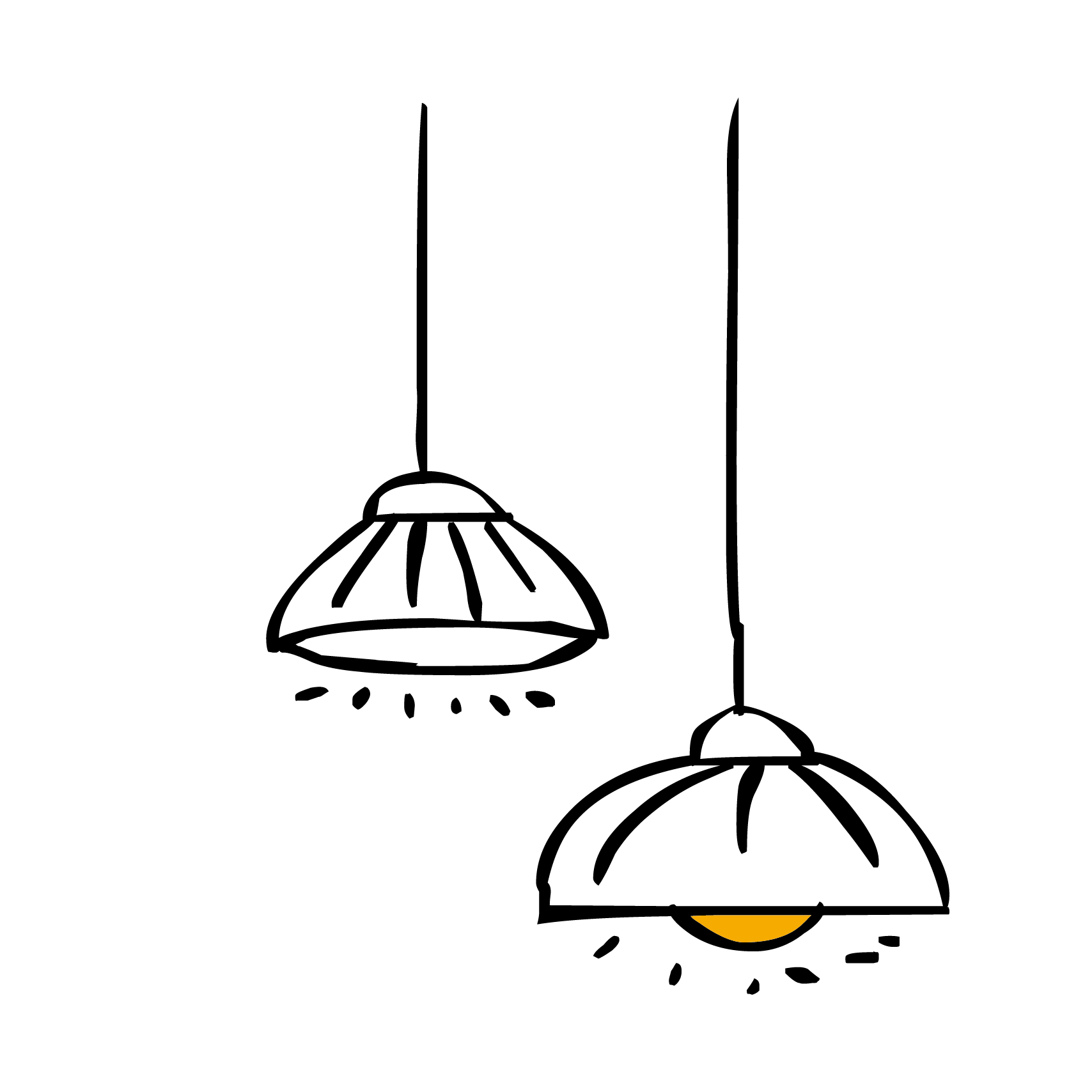 Grammar 1 姓（n/v)
贵姓（guì xìng ）is a respectful or polite expression to ask for someone`s surname
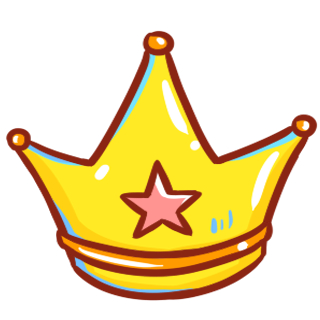 The Verb 姓（xìng ）
A：你贵姓？(nǐ guì xìng？)
     What is your surname?
B:   我姓王。（wǒ xìng wáng ）     我贵姓王(X)
      免贵姓王。（miǎn guì xìng wáng ）
      My surname is not Wang.
Practice
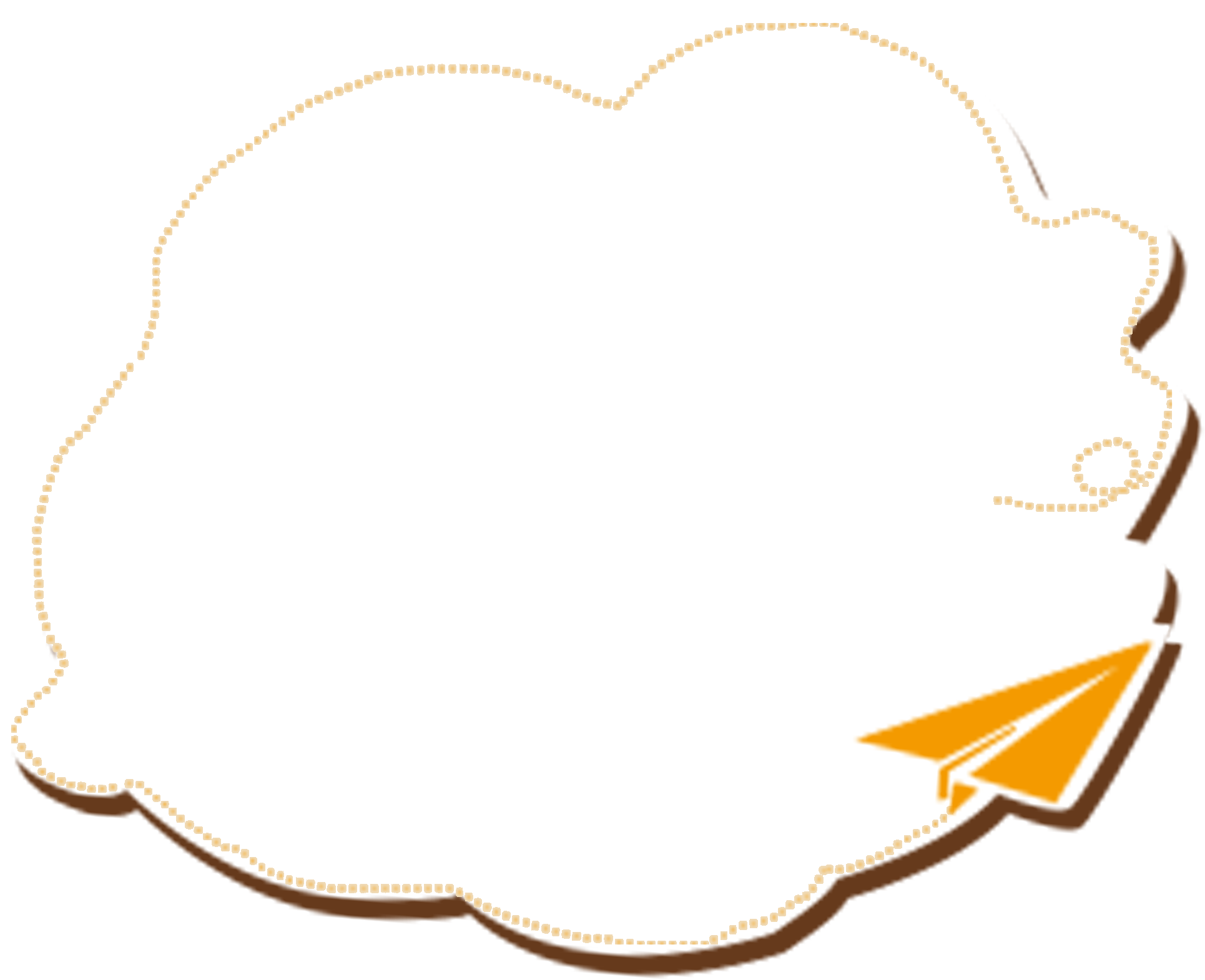 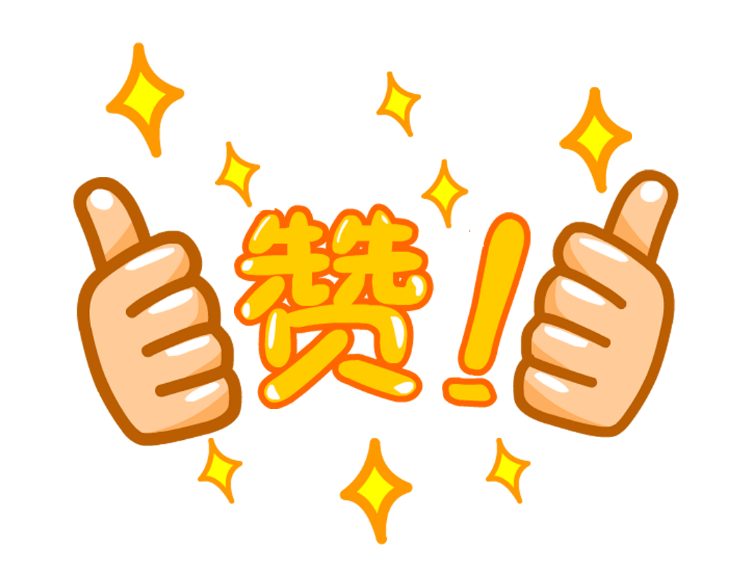 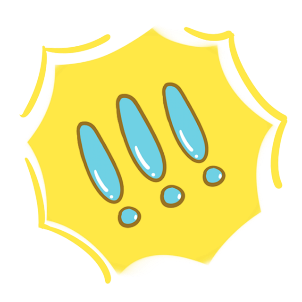 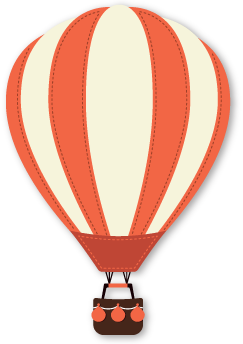 In groups of three 
practice this conversation
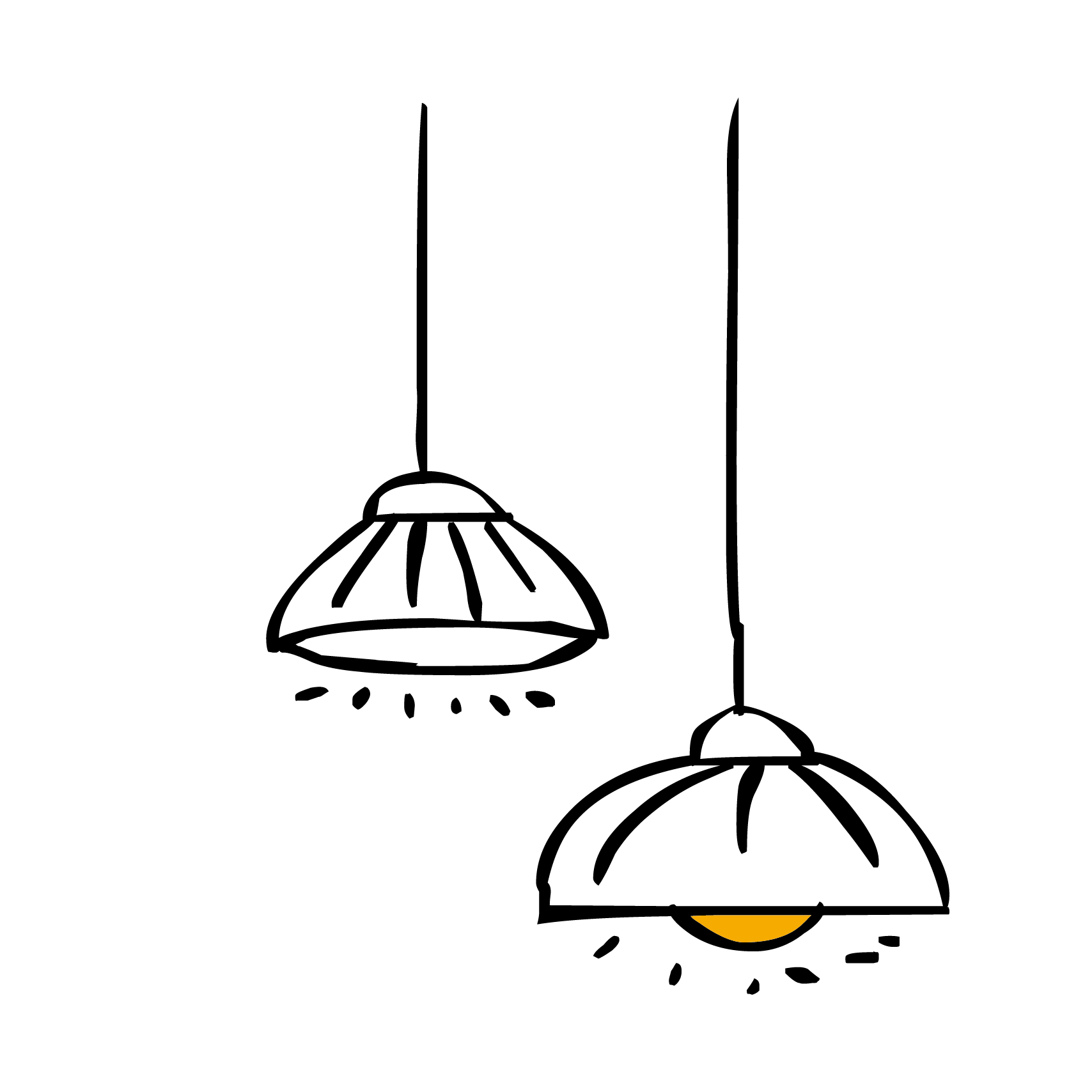 Grammar 2 呢
You can use "呢"（ne ） at the end of a question to form a question
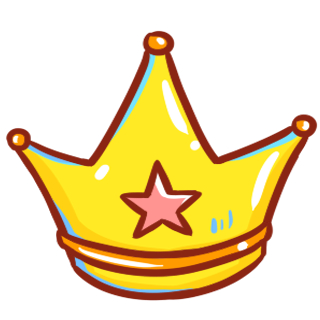 A：请问，你贵姓？(qǐng wèn ，nǐ guì xìng  ？)
     What is your family name,please?
B:   我姓李,你呢？（wǒ xìng lǐ，nǐ ne ？ ）
      My family name is Li.How about you?
Practice
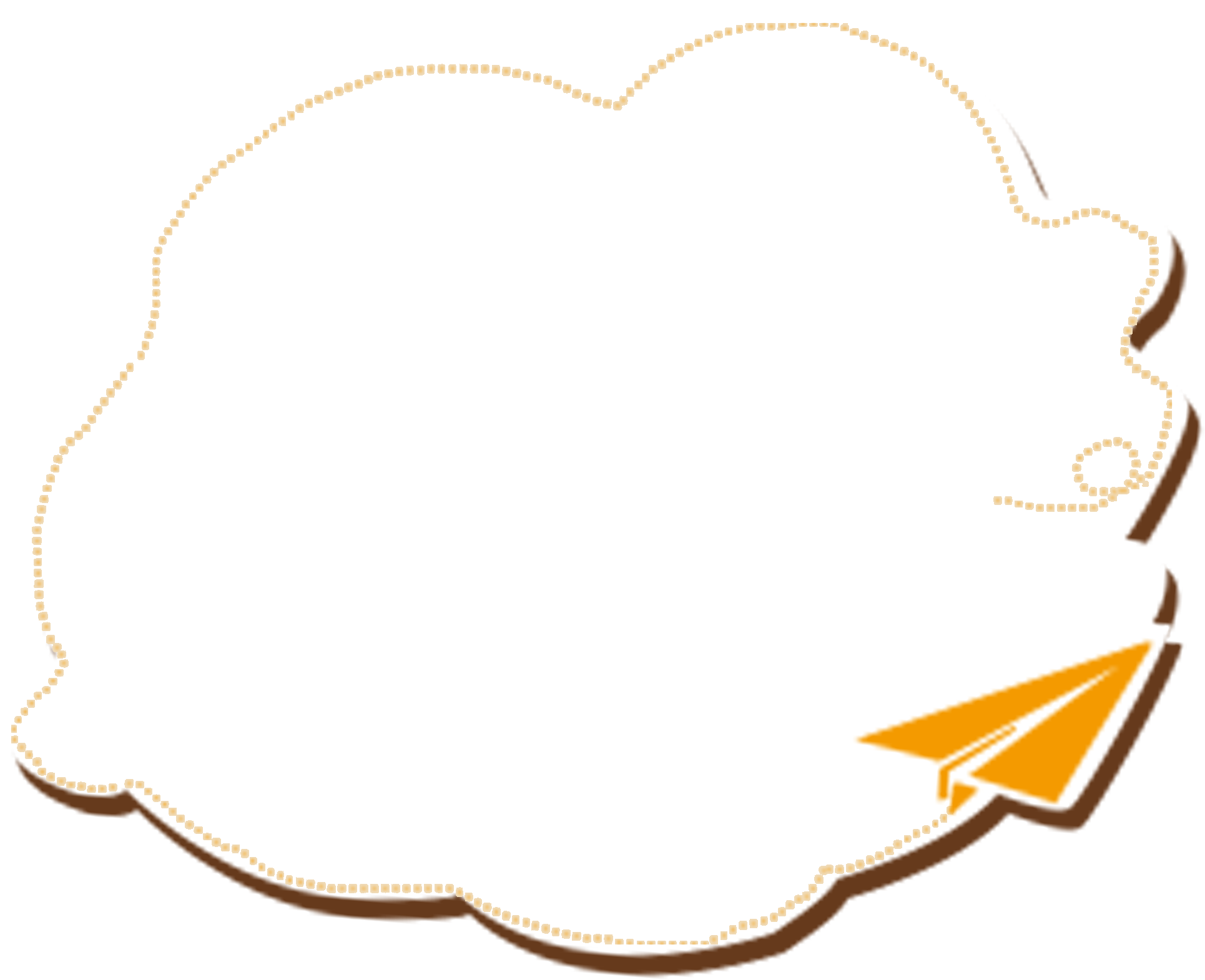 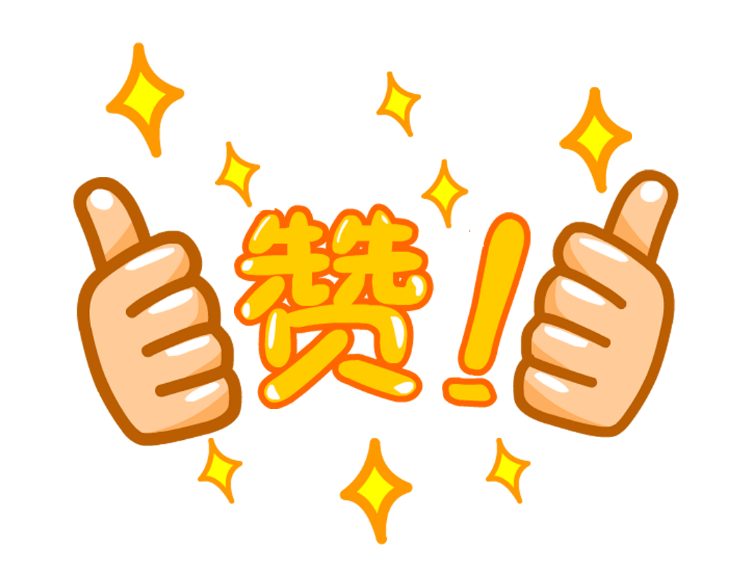 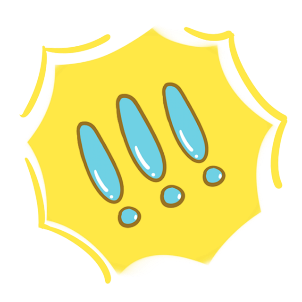 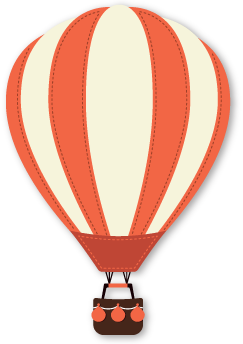 In groups of three 
practice this conversation
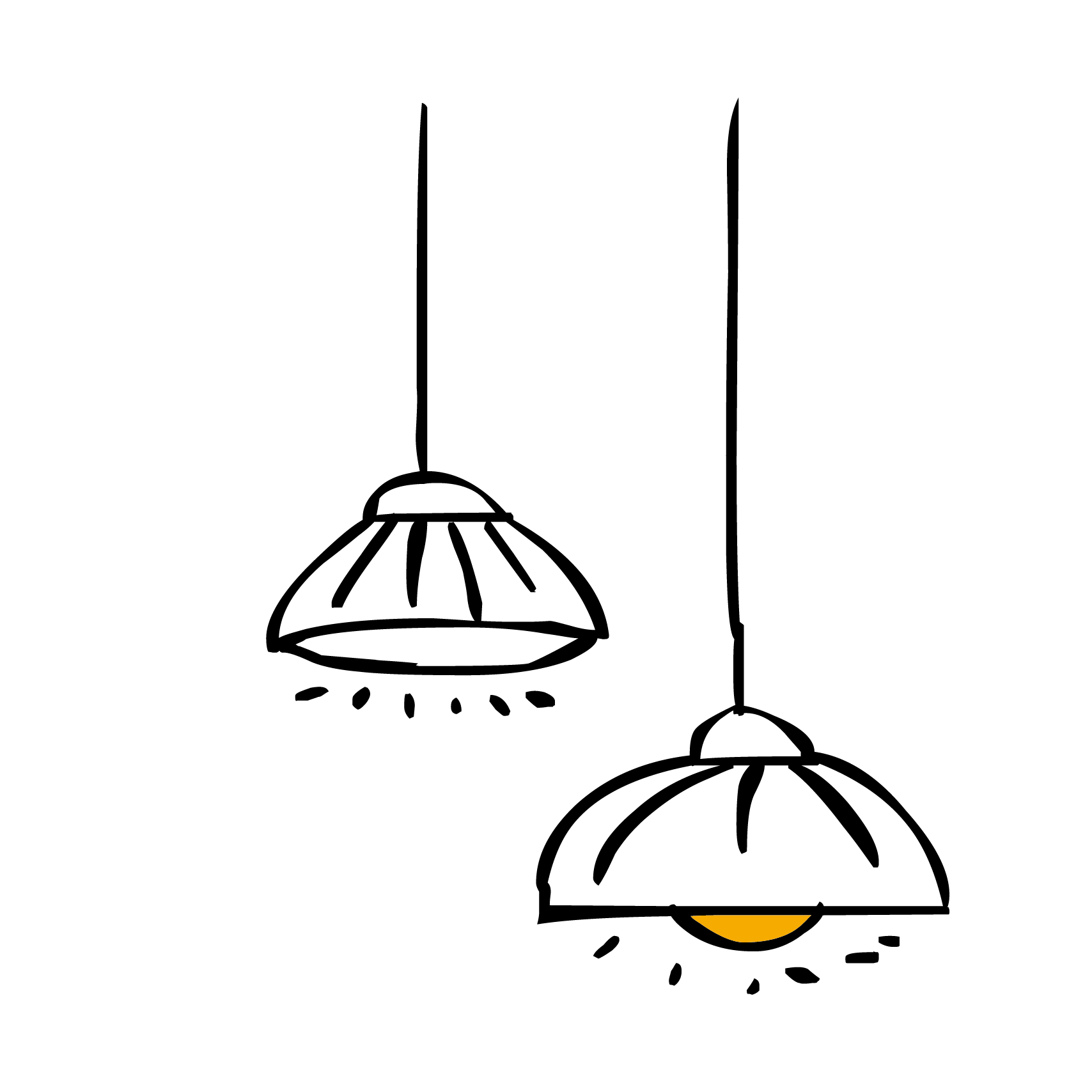 Grammar 2 呢
When 呢（ne) is used in this way, there must be some context. In each of the two examples about, the context is provided by the preceding sentence
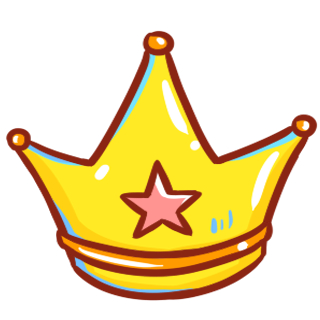 A：你叫什么名字？(nǐ jiào shén me míng zi ？)
     What is your name?
B:   我叫王朋,你呢？（wǒ jiào wáng péng ，nǐ ne ？ ）
      My name is Wang Peng .How about you?
Practice
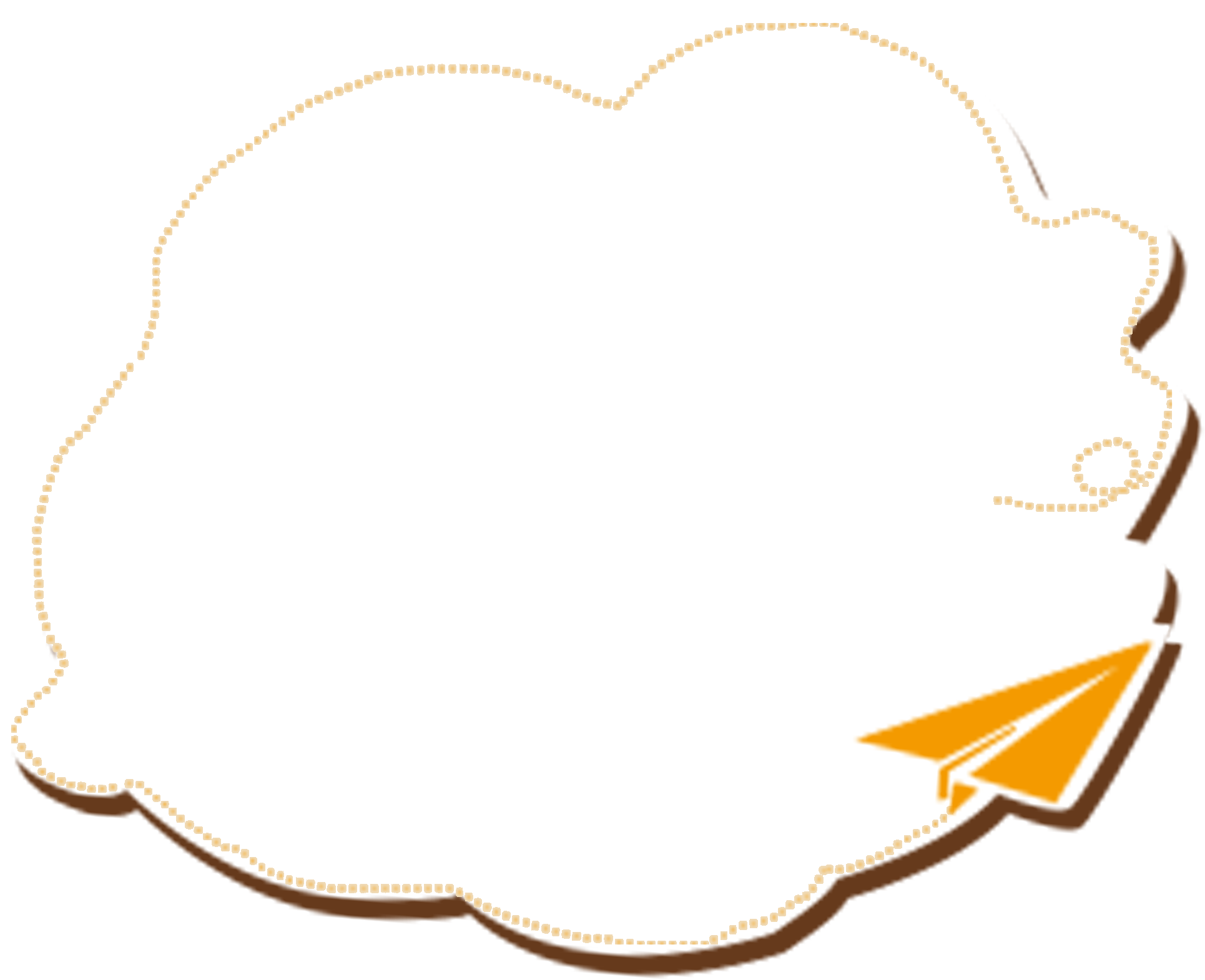 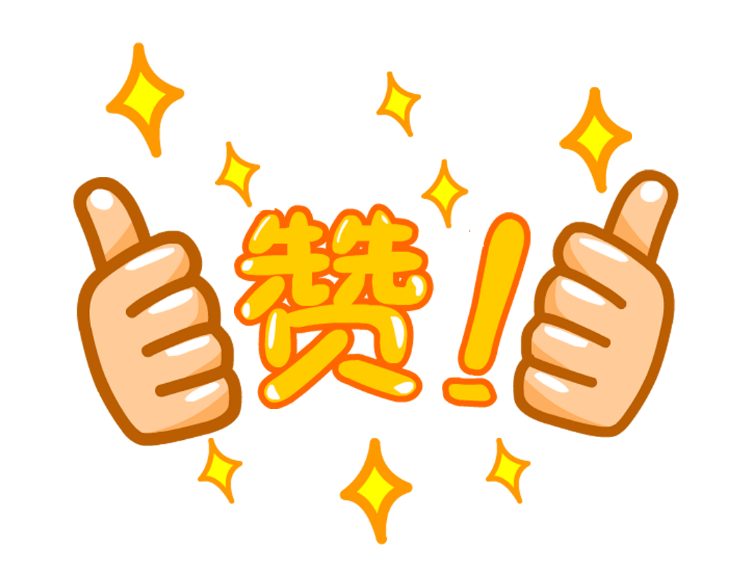 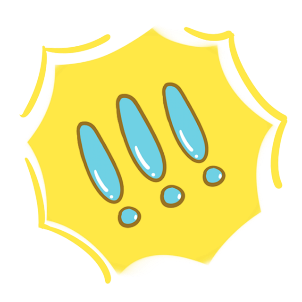 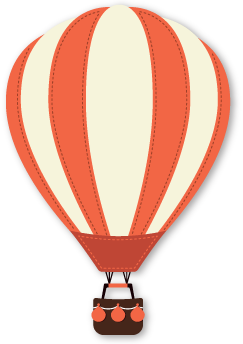 In groups of three 
practice this conversation
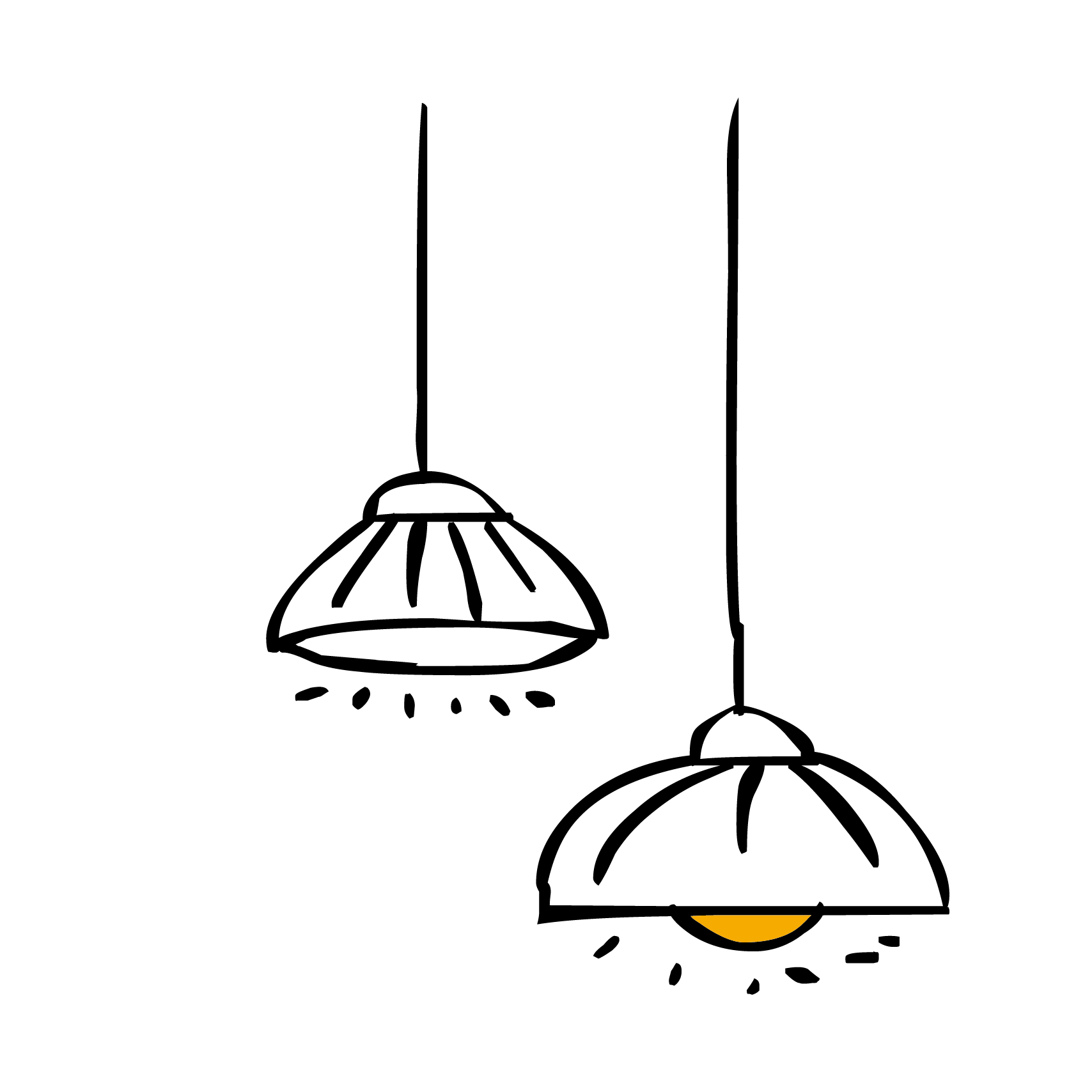 Grammar 3 叫
The verb 叫(jiào) has several meanings. It means "to be called" in this lesson. Like 姓(xìng), it must be followed by an object
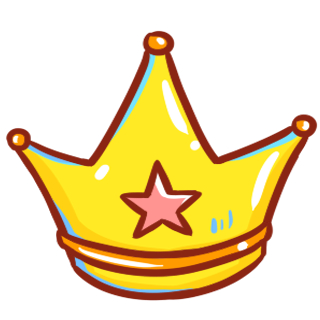 A：你叫什么名字？(nǐ jiào shén me míng zi ？)
     What is your name?
B:   我叫王朋。（wǒ jiào wáng péng ？ ）
      My name is Wang Peng .
Practice
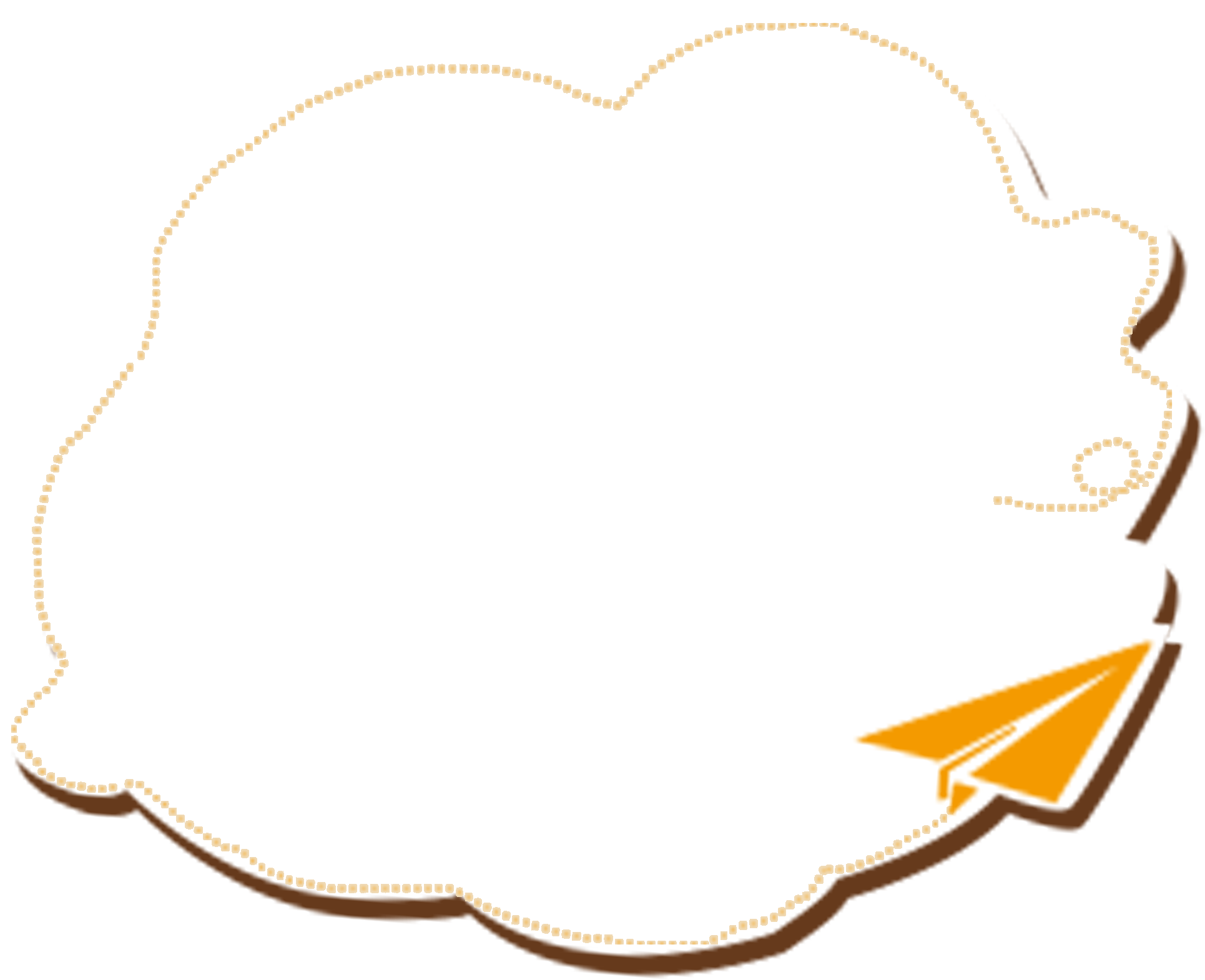 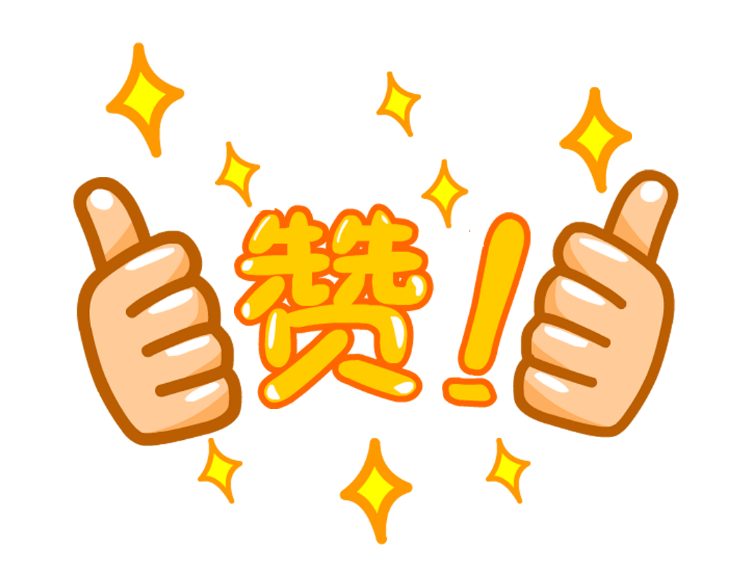 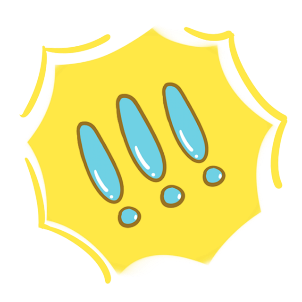 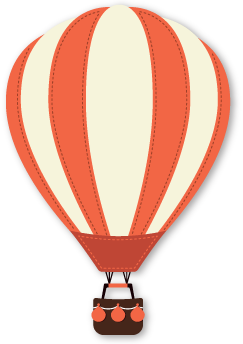 In groups of three 
practice this conversation
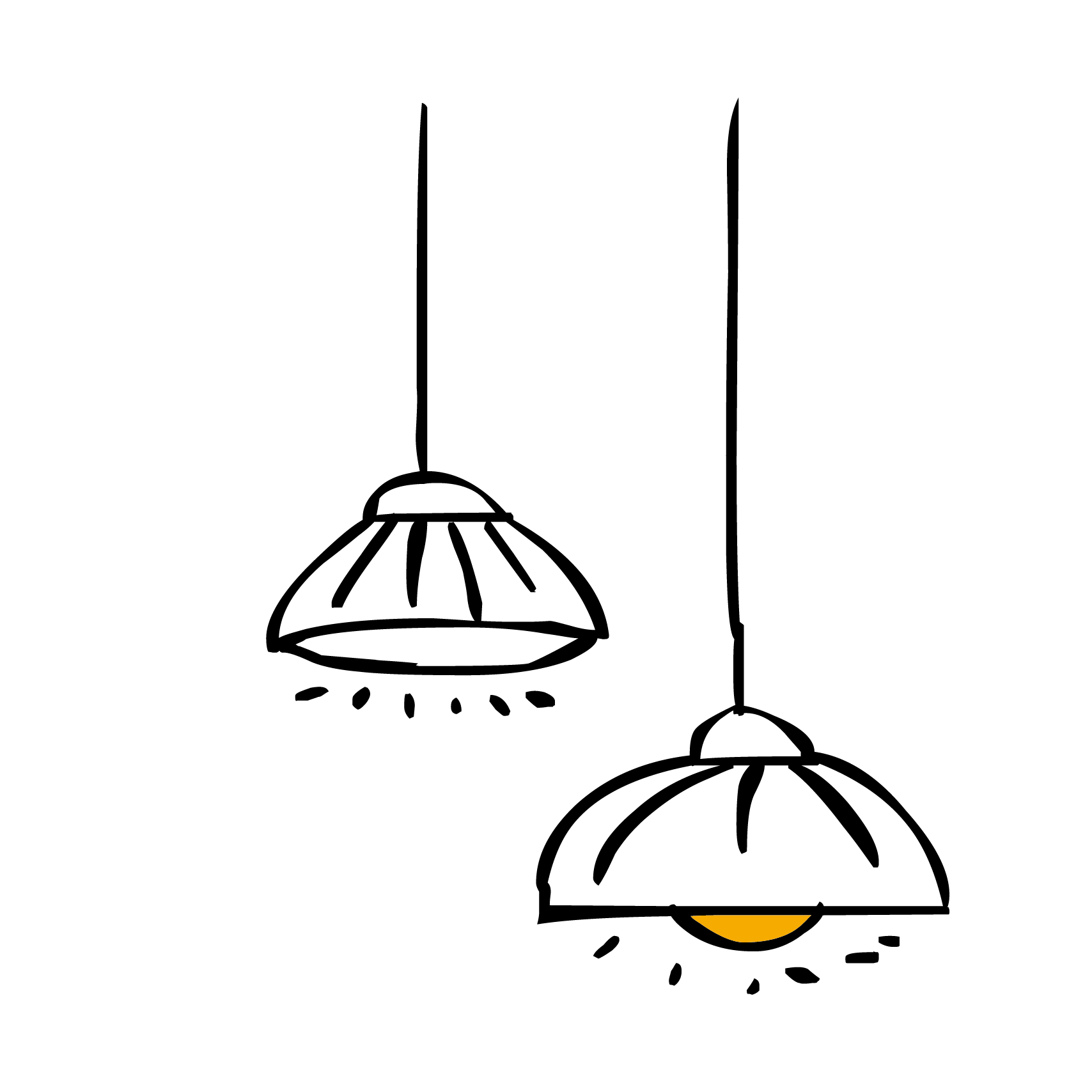 Grammar 3 叫
叫(jiào) is usually negated with “不“（bù ）
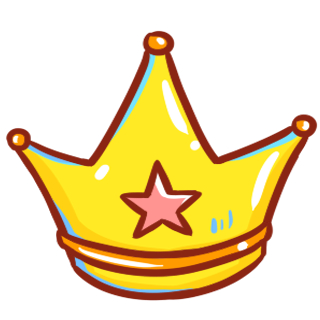 A：你叫李生吗？(nǐ jiào lǐ shēng ma ？)
      Is your name Li Sheng?
B:   我不叫李生。（wǒ bù jiào lǐ shēng.）
      My name is not Li Sheng.
Practice
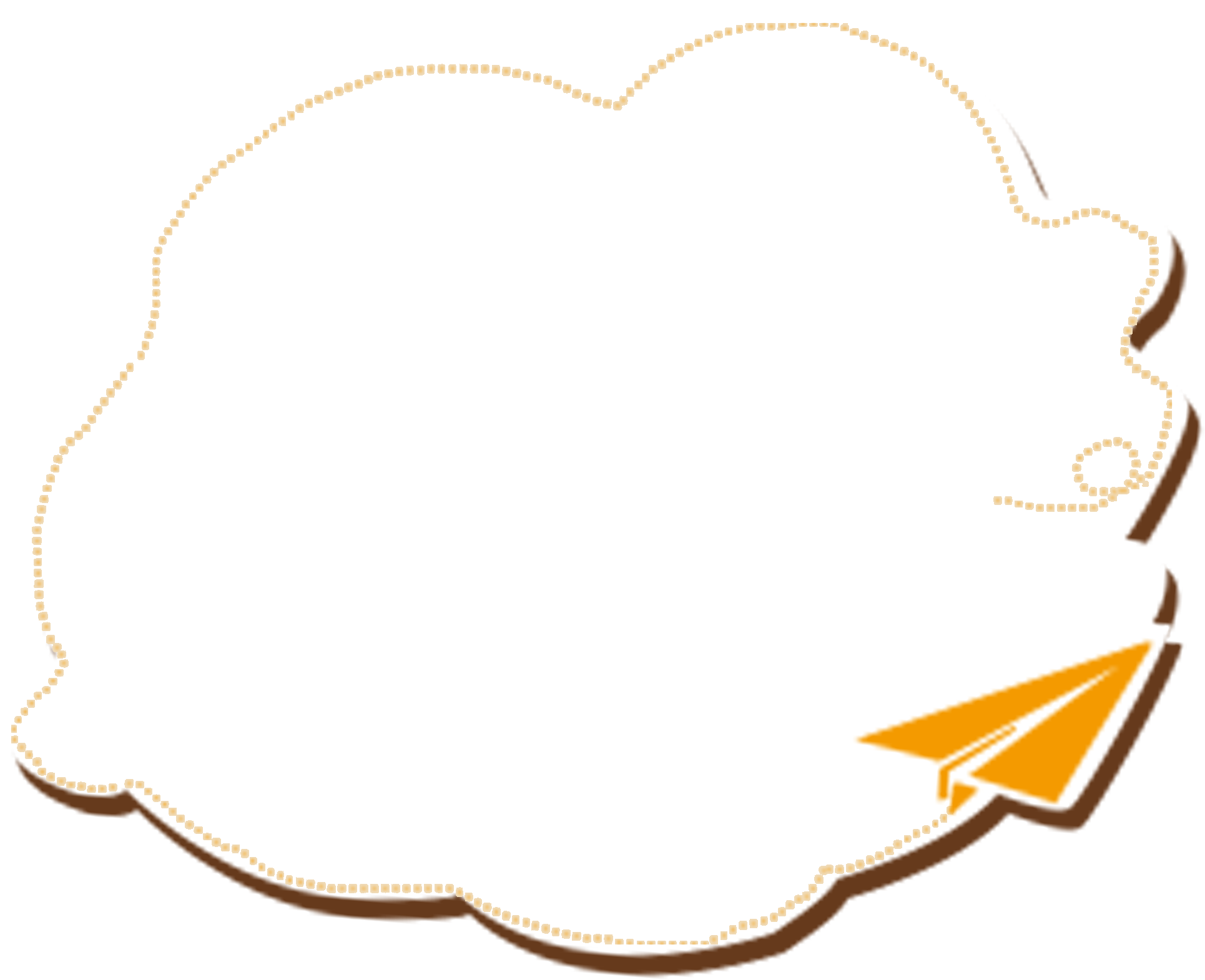 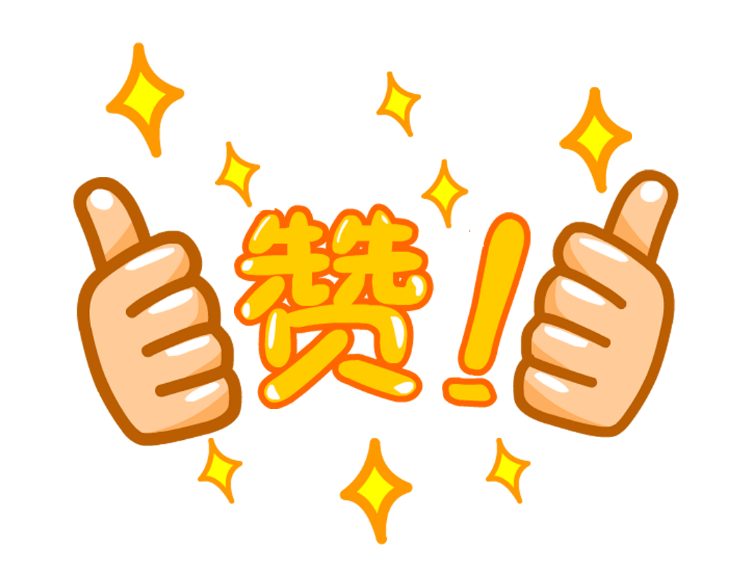 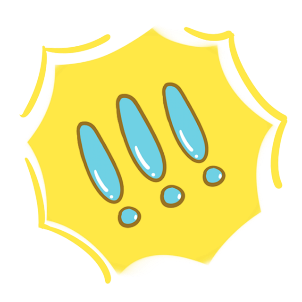 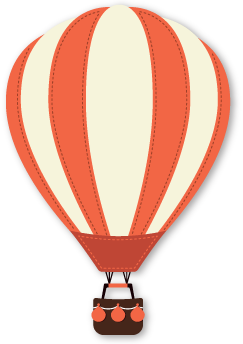 In groups of three 
practice this conversation
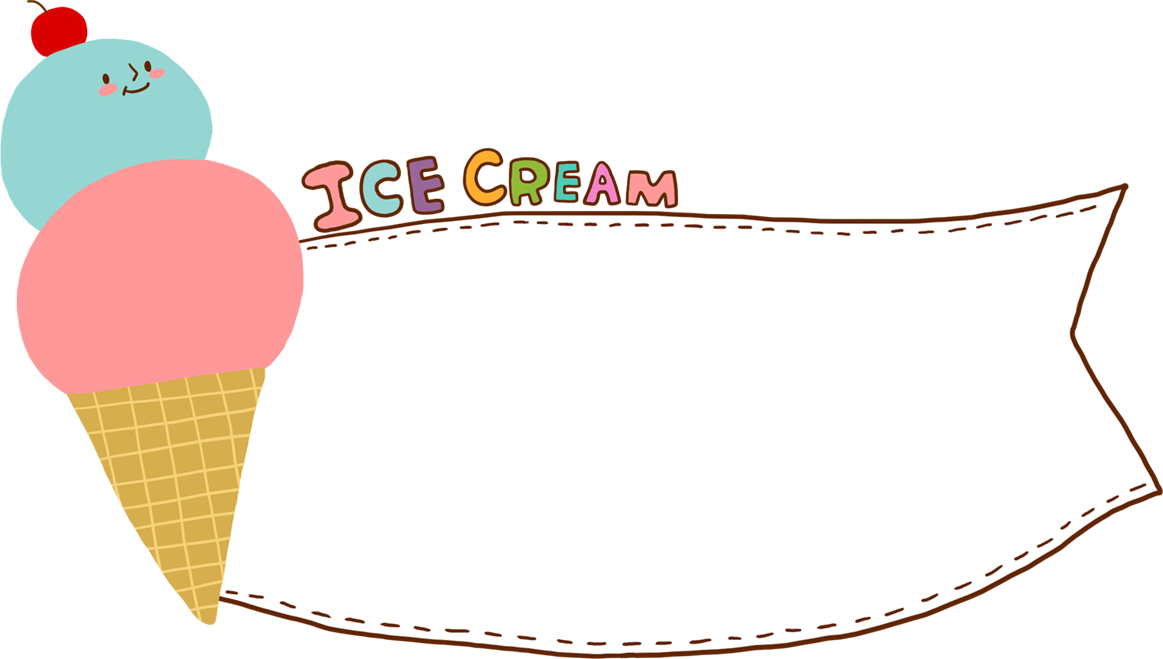 Basic word order of Chinese sentences
Subject+Verb+Object

statements and questions are the same
Text
Man：     你好！
Woman：你好！
Man：     请问，你贵姓？
Woman：我姓李。你呢？
Man：      我姓王。李小姐，你叫什么名字？
Woman：我叫李友。王先生，你叫什么名字？
Man：     我叫王朋。
Question
You can discuss it with your group members
1、What did the man say first to the woman?
2、What is the woman`s family name?
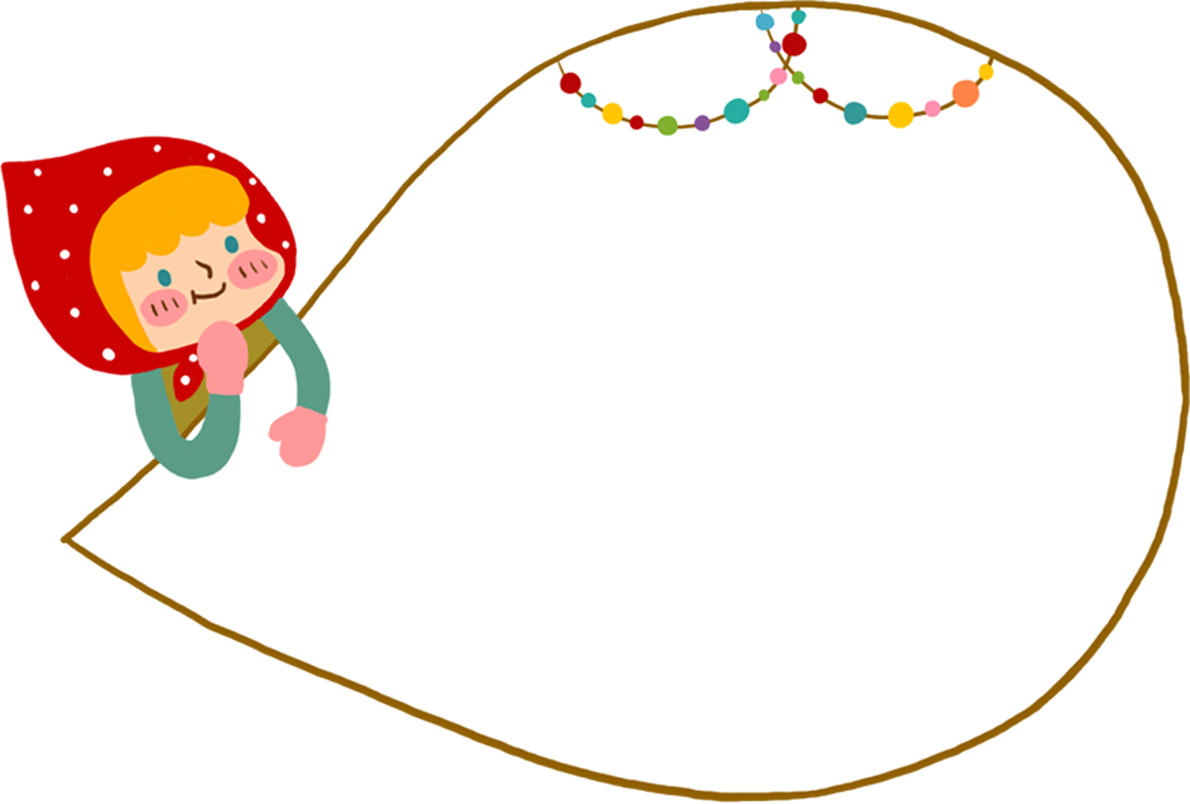 3、What is the man`s full name?
Please read the text to answer the following questions
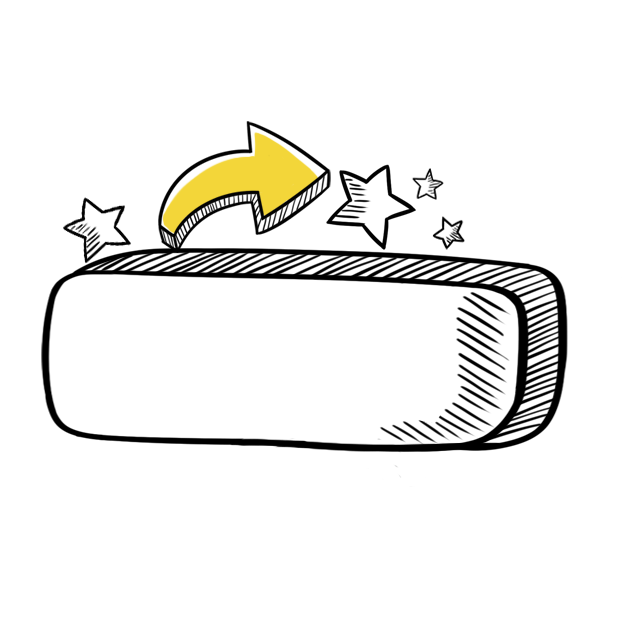 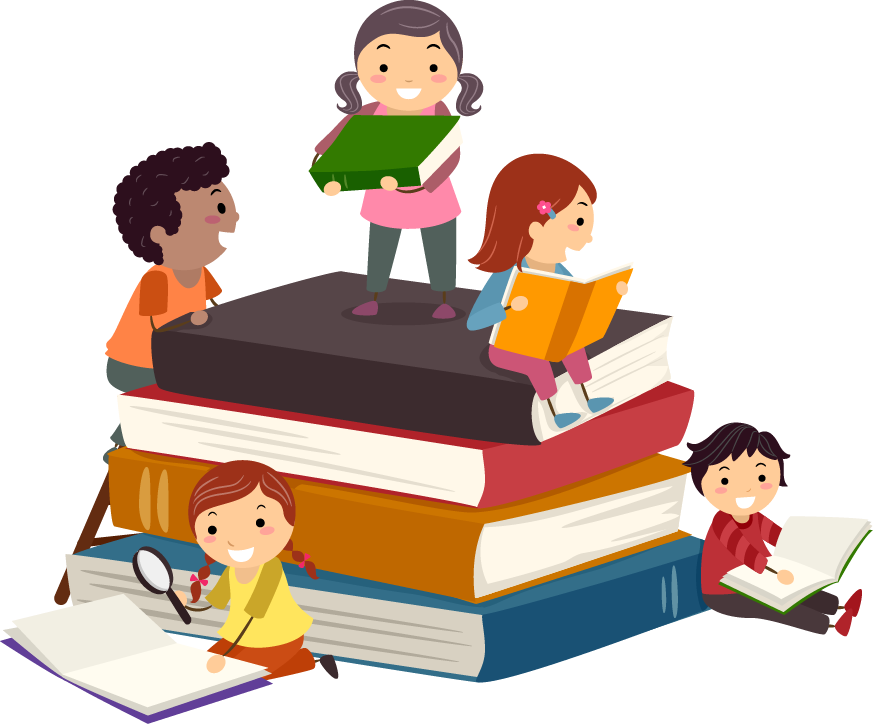 Language
 practice
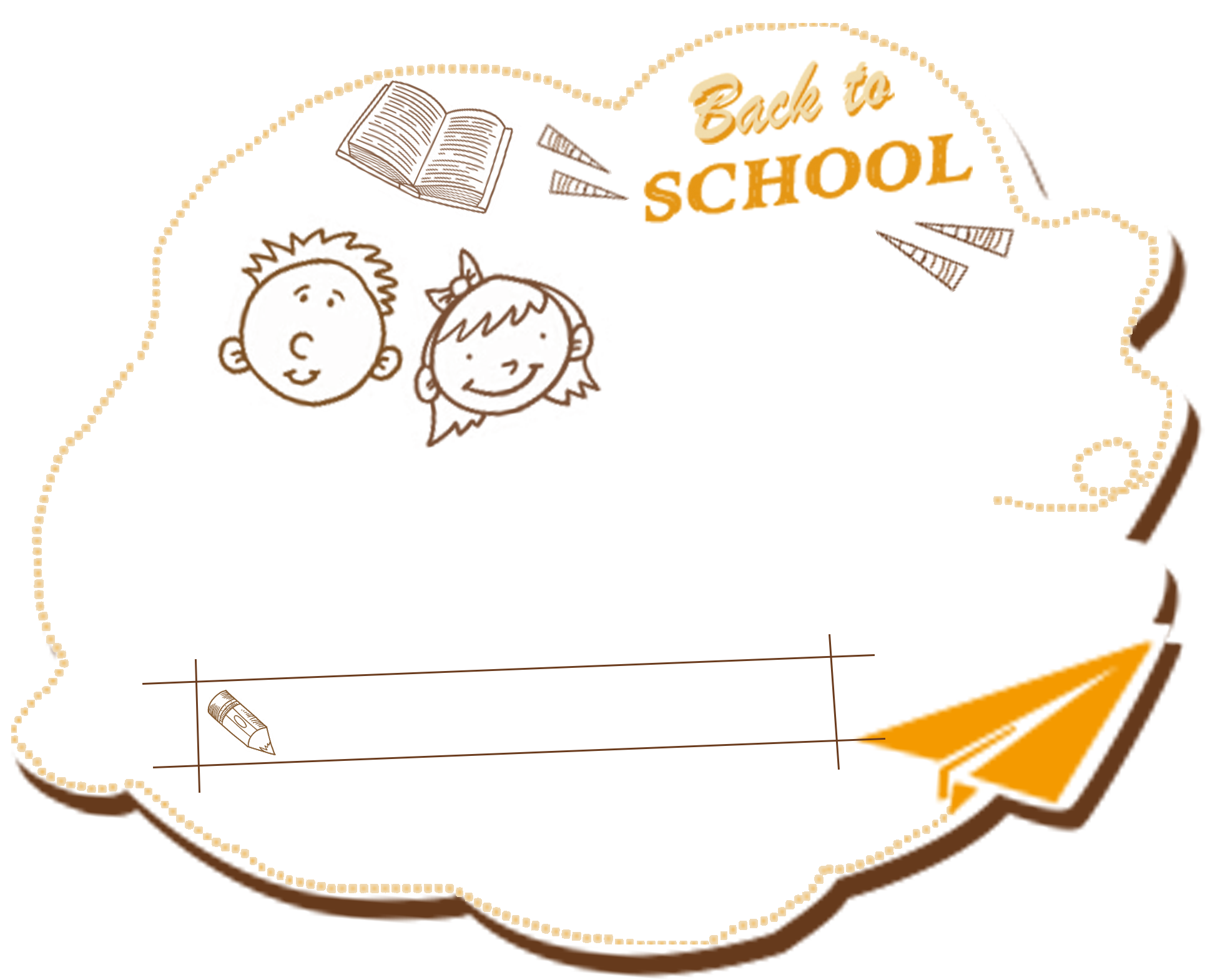 Don`t forget your homework 
and Class quizzes!!!
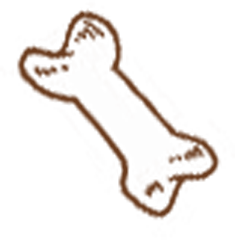 Attention!!!
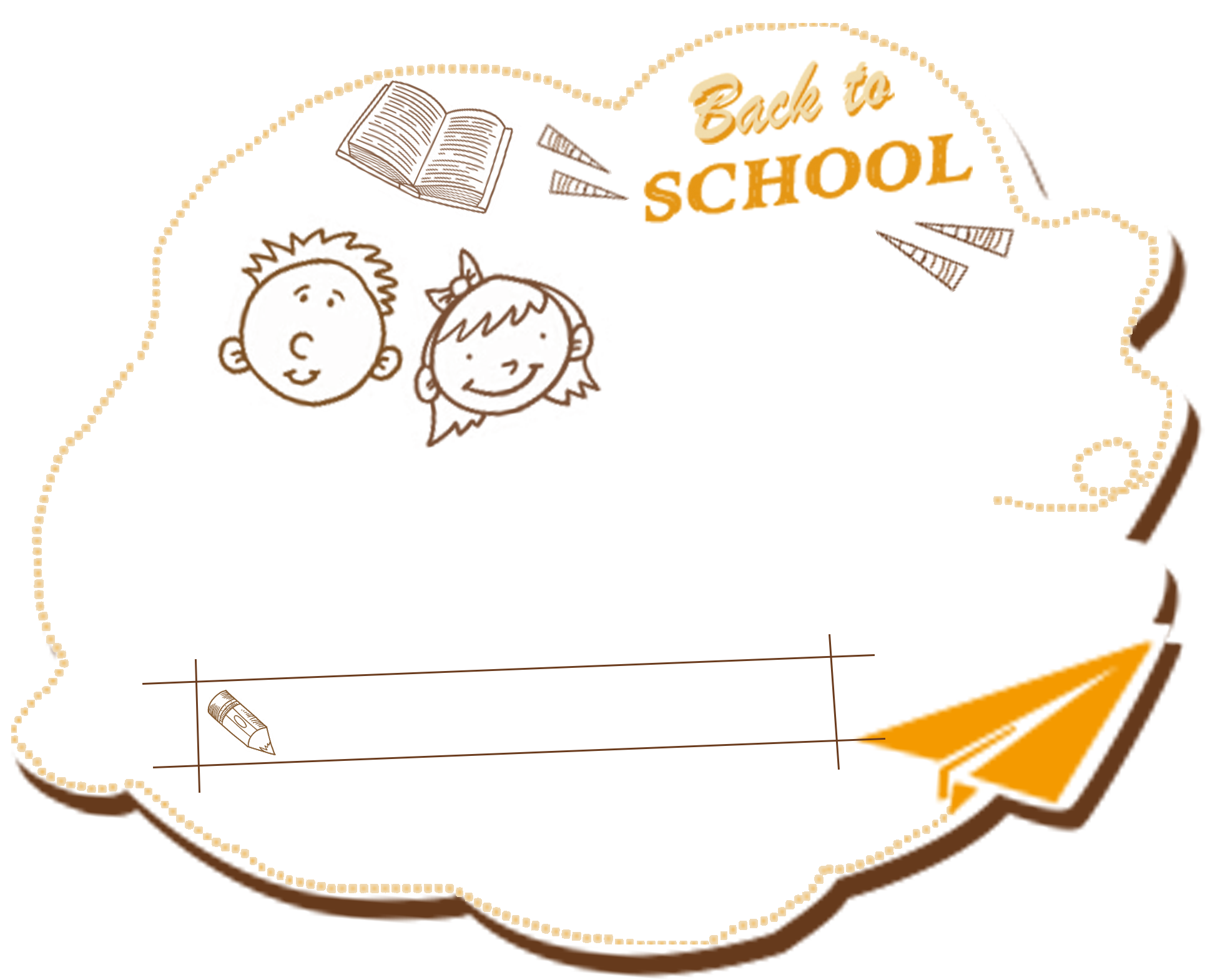 Class is over
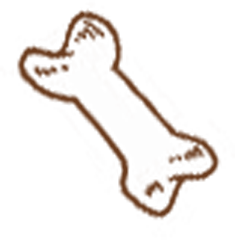 BYE BYE